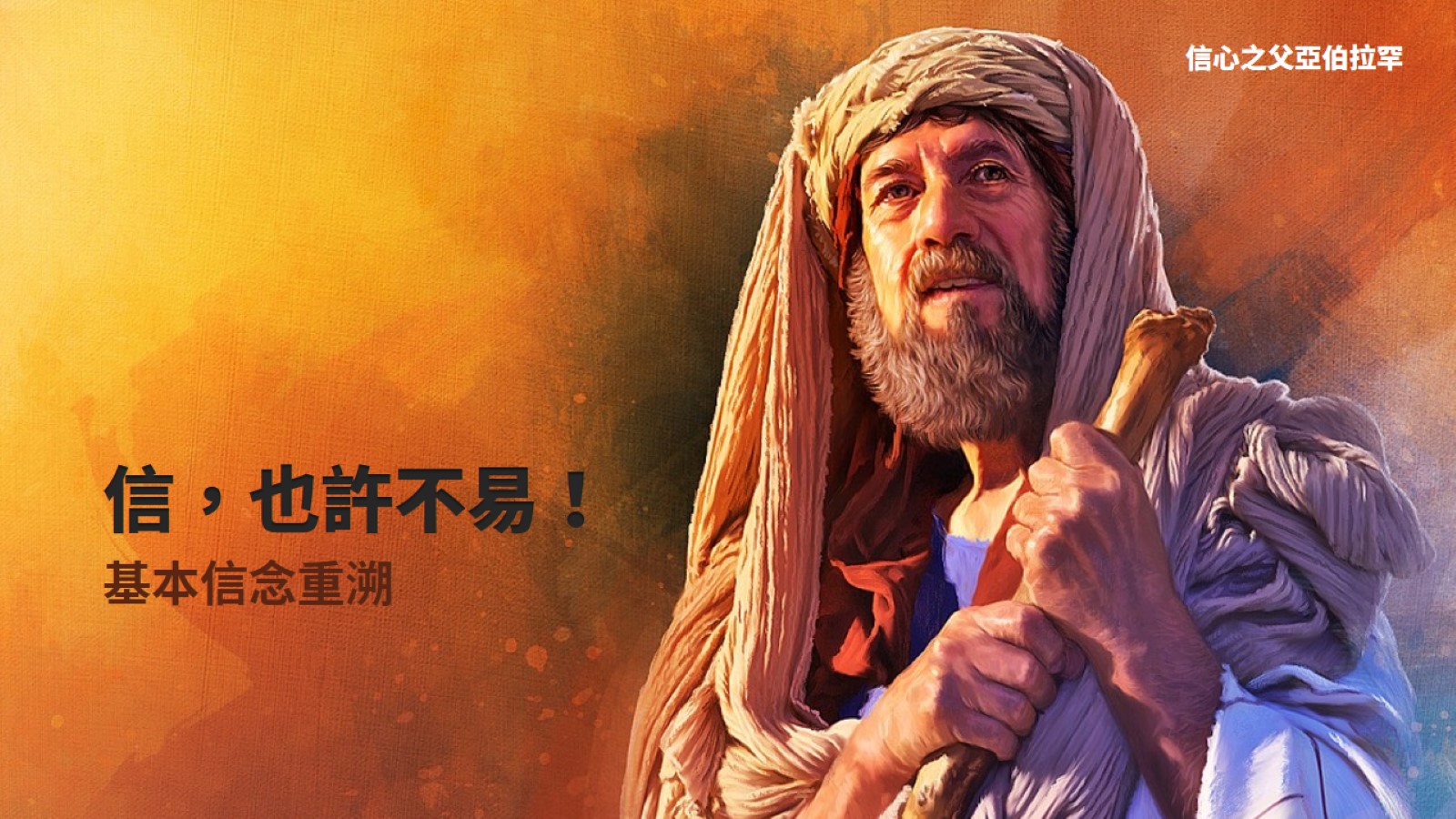 信，也許不易！
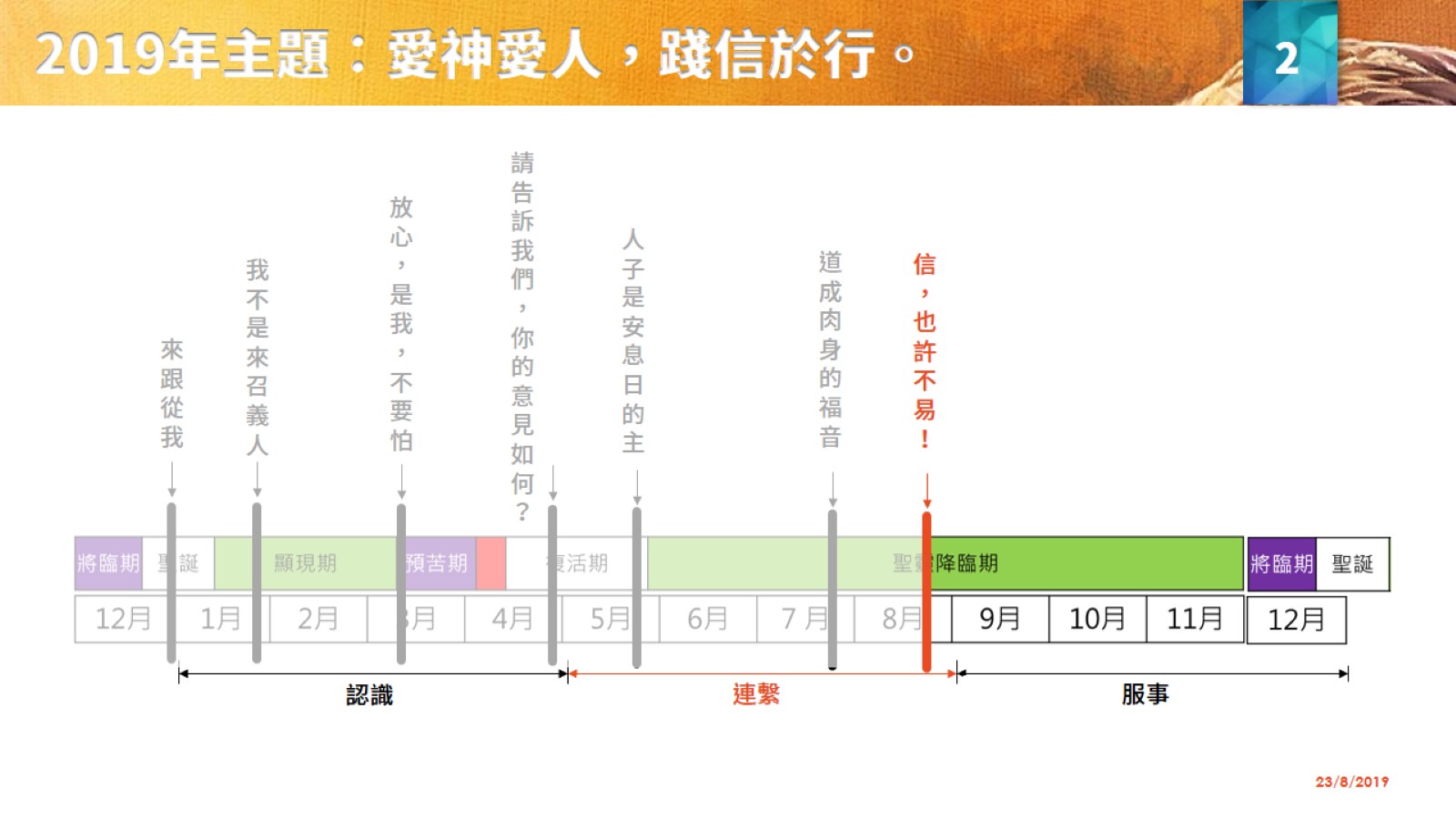 2019年主題：愛神愛人，踐信於行。
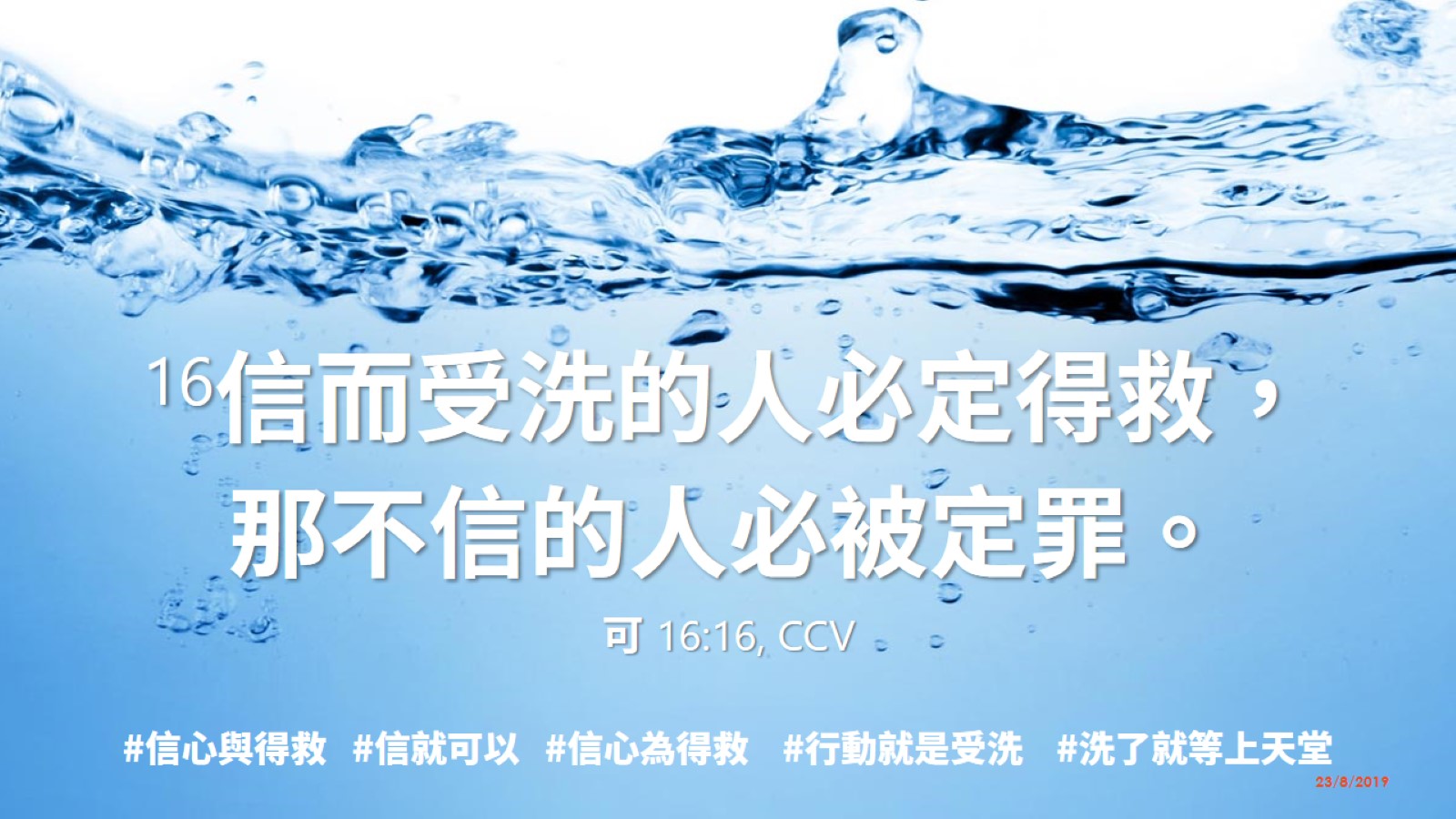 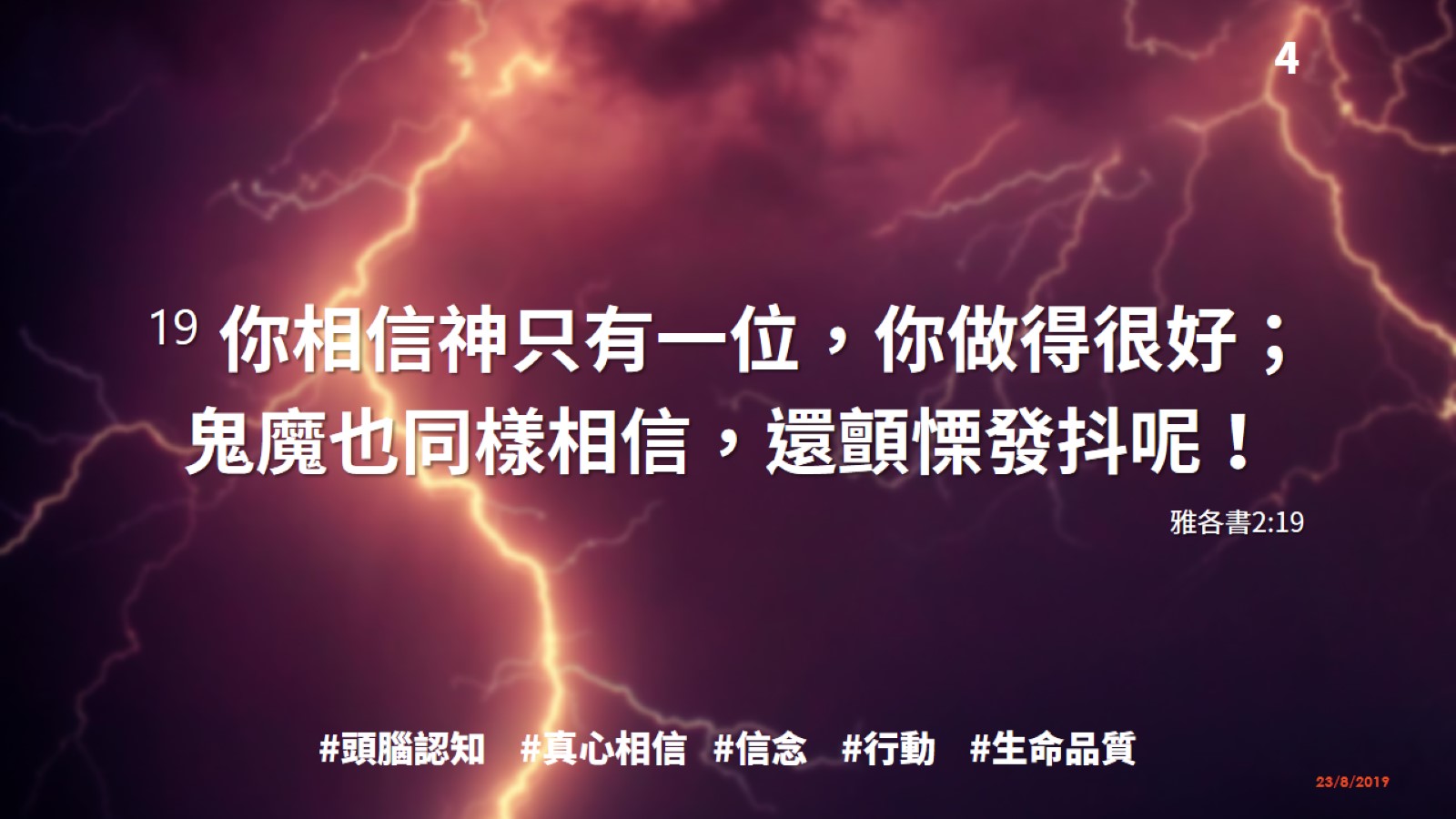 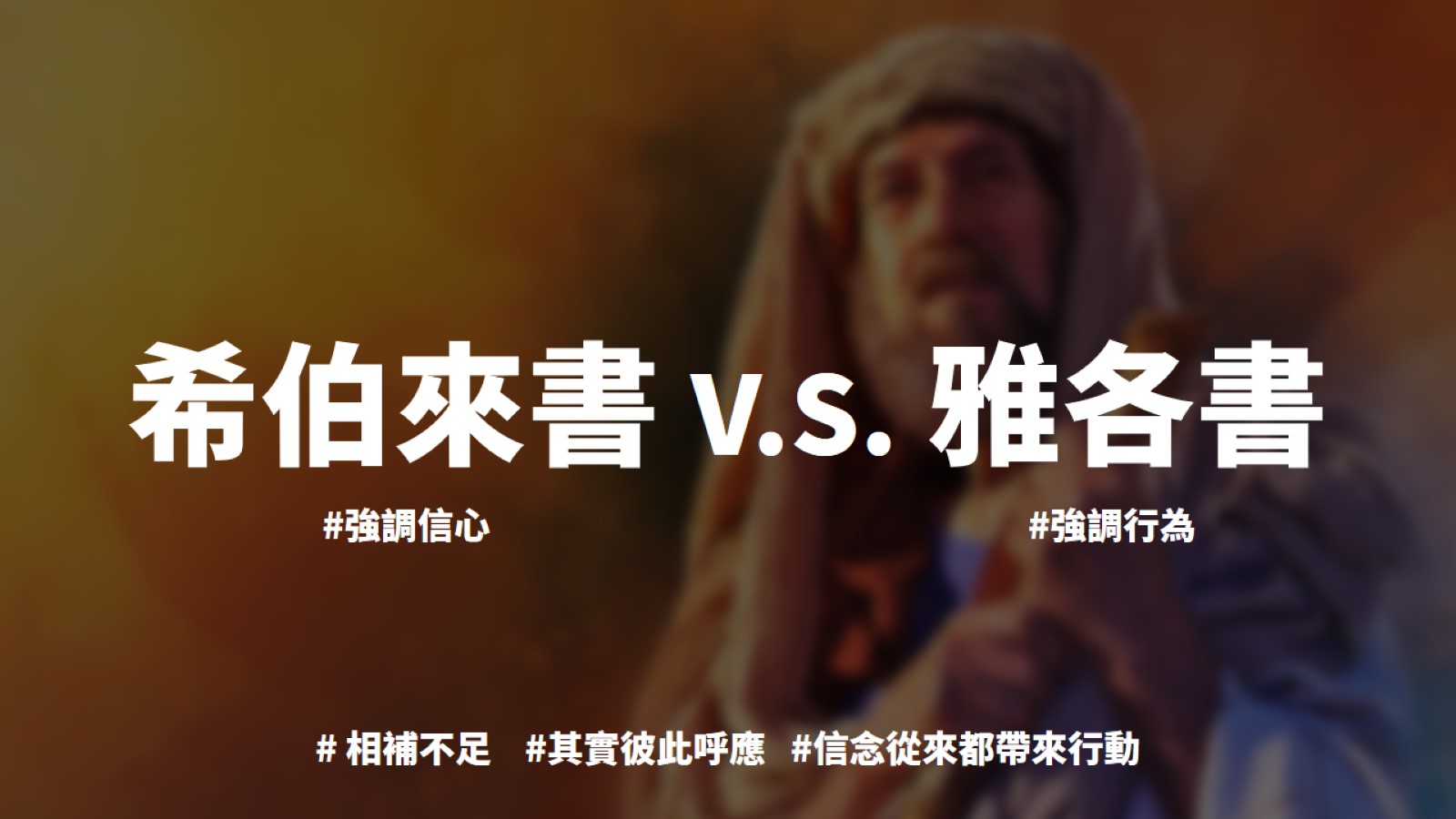 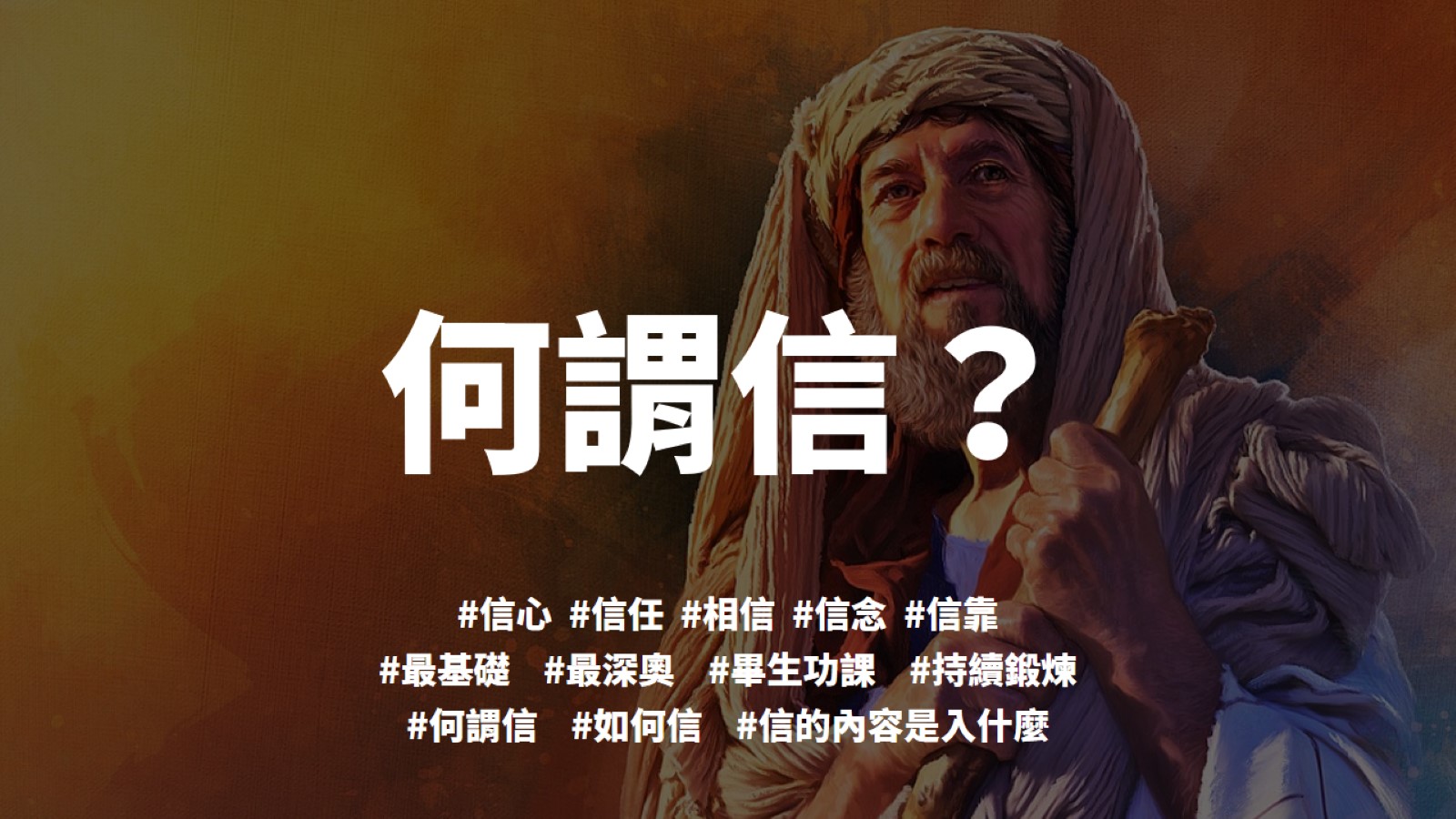 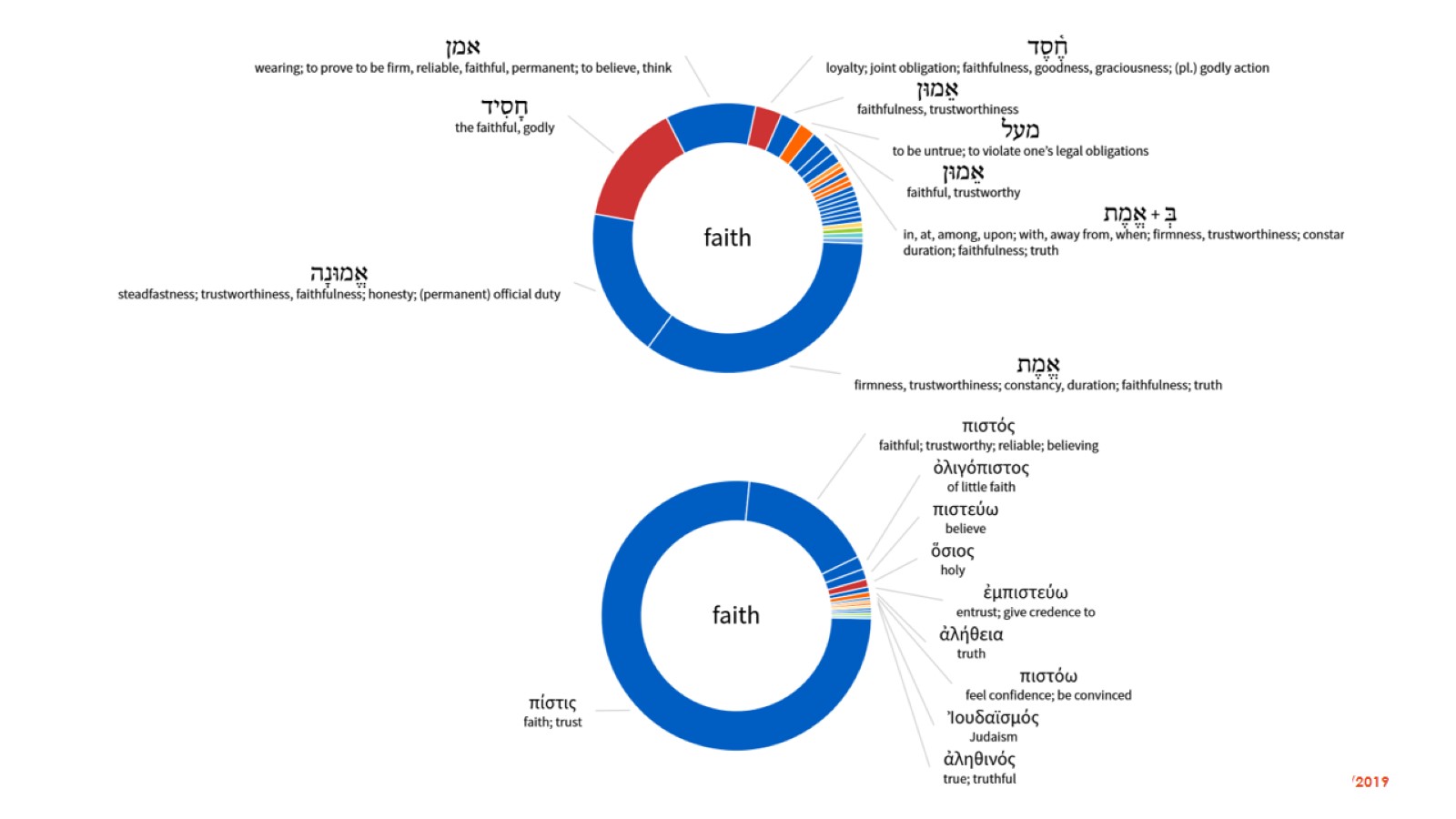 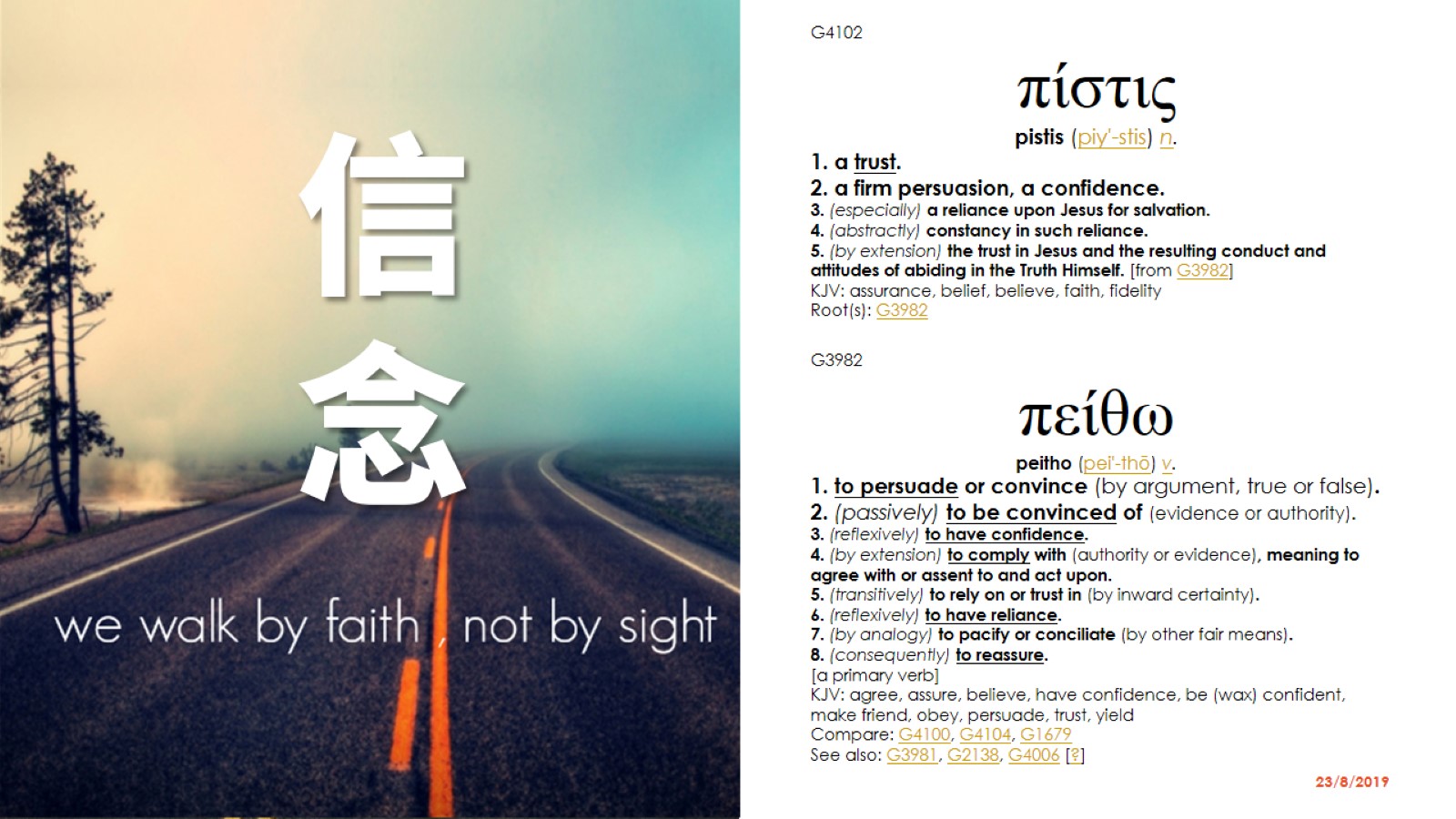 信念
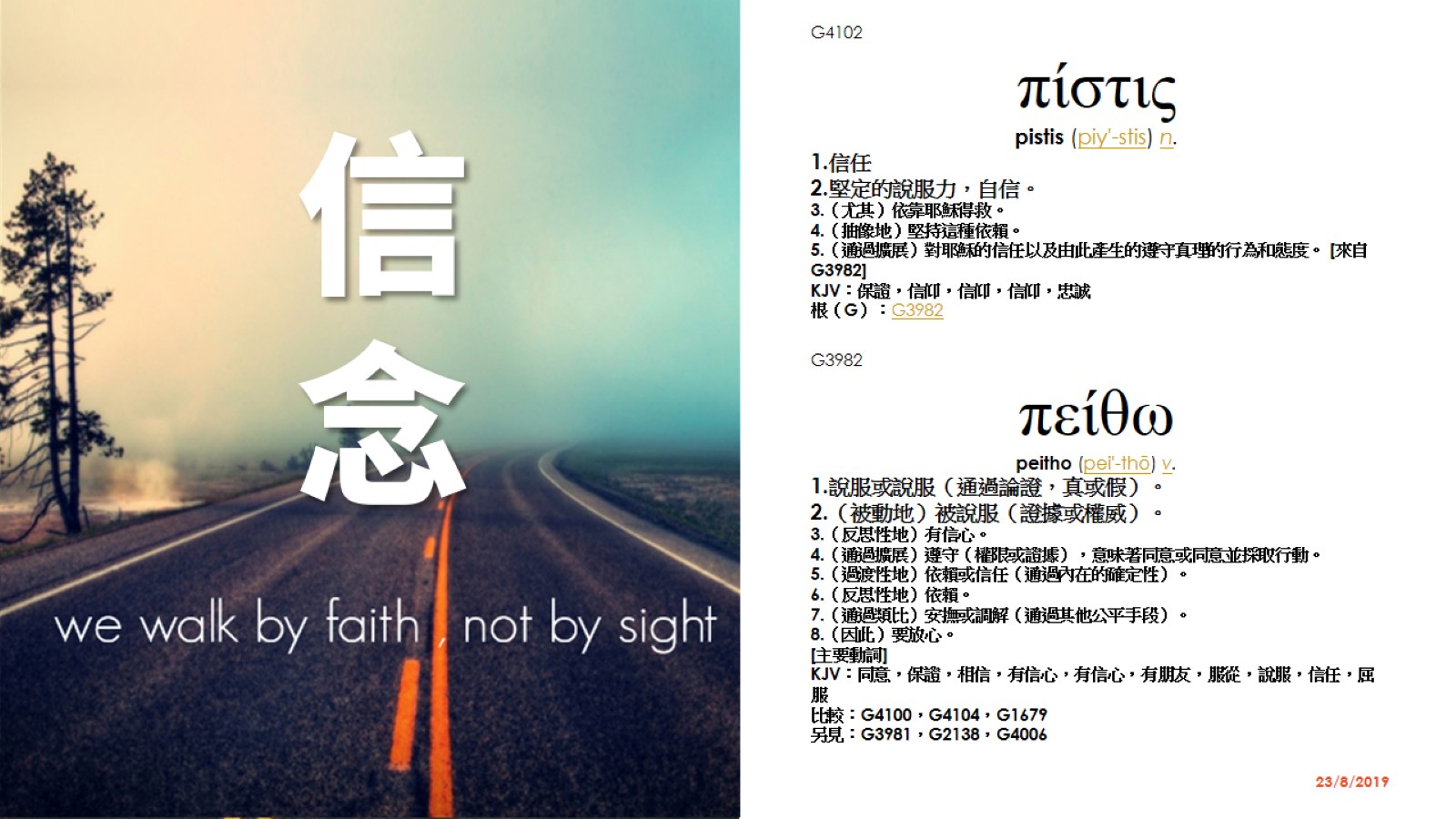 信念
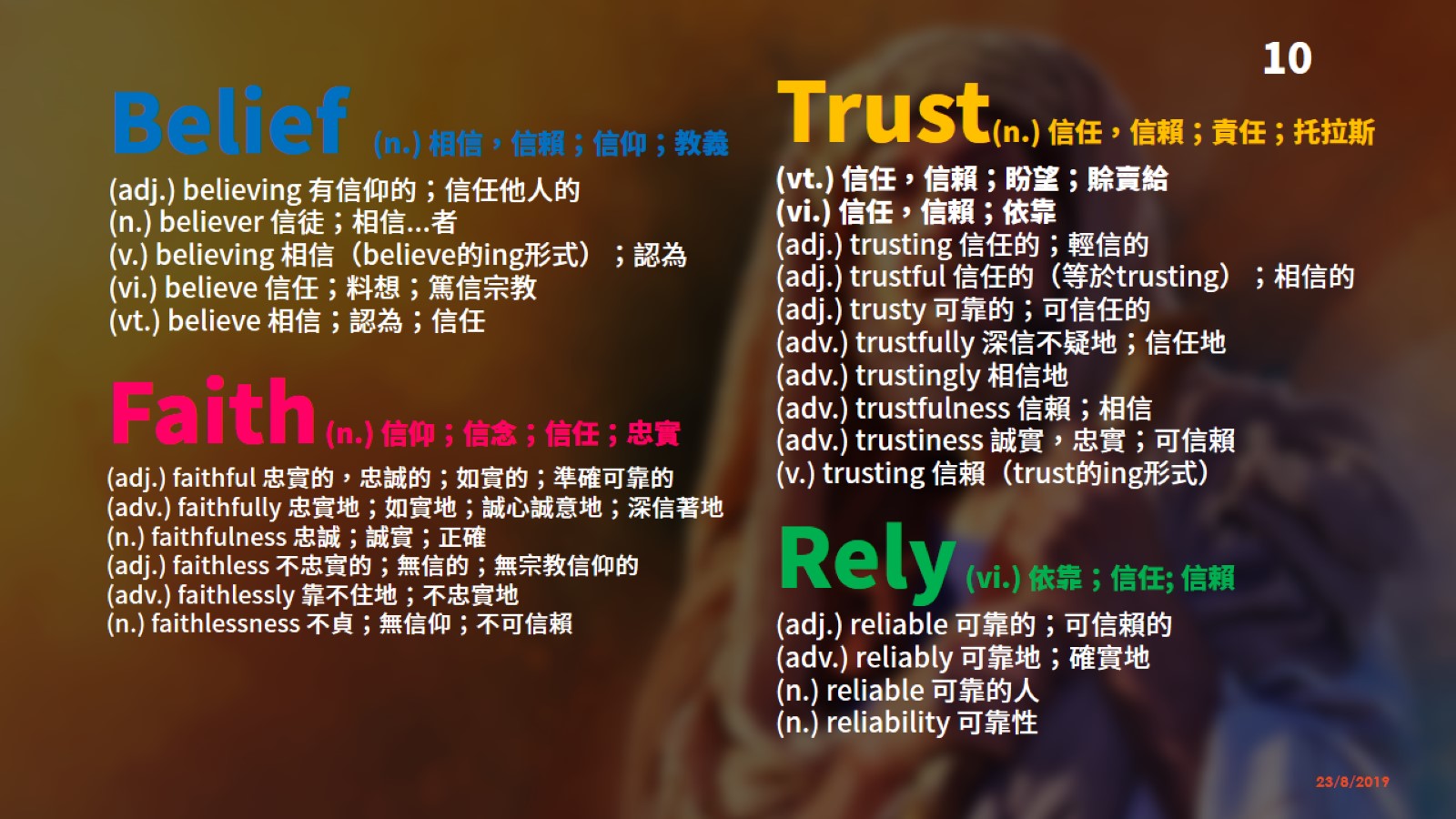 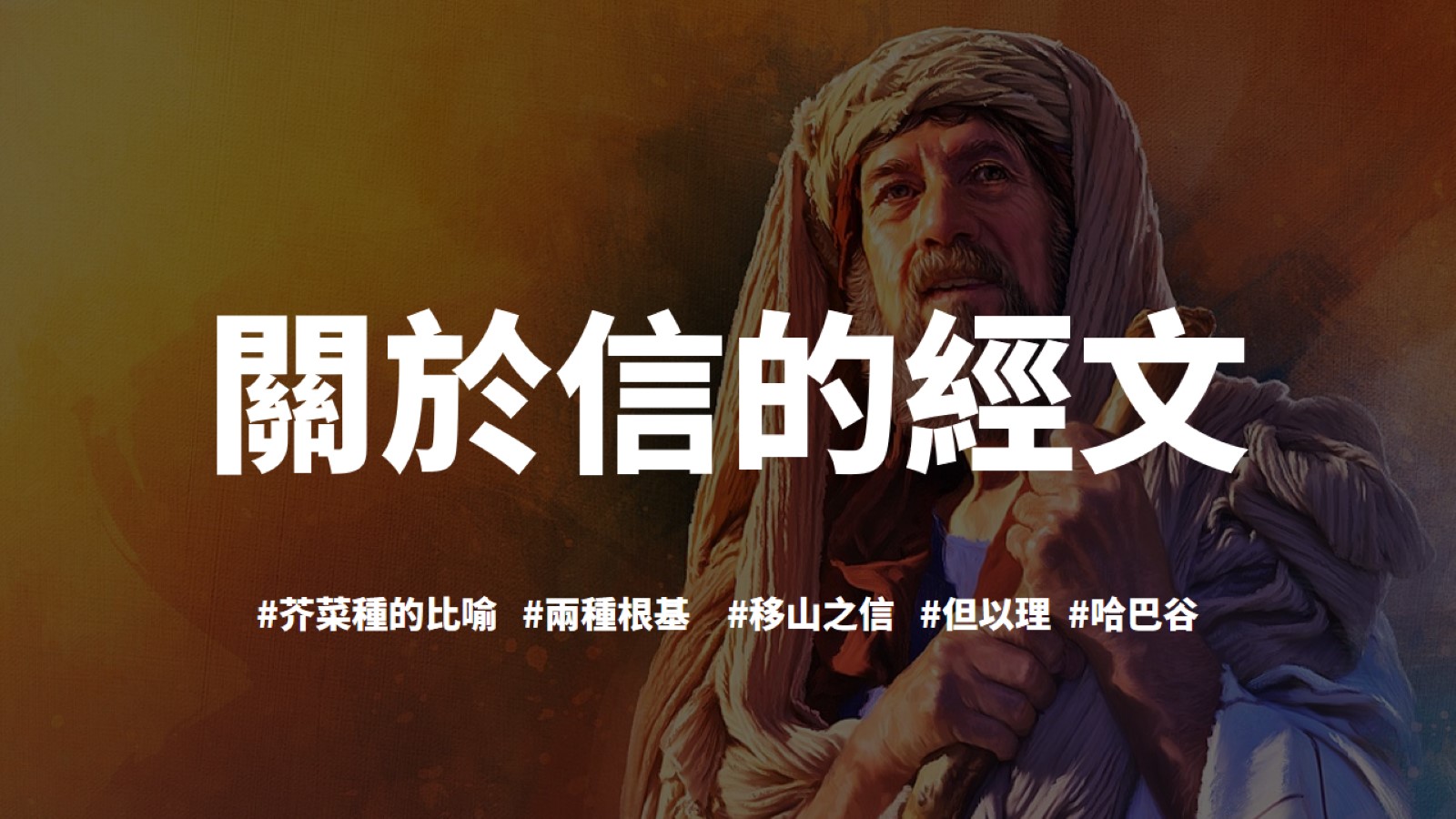 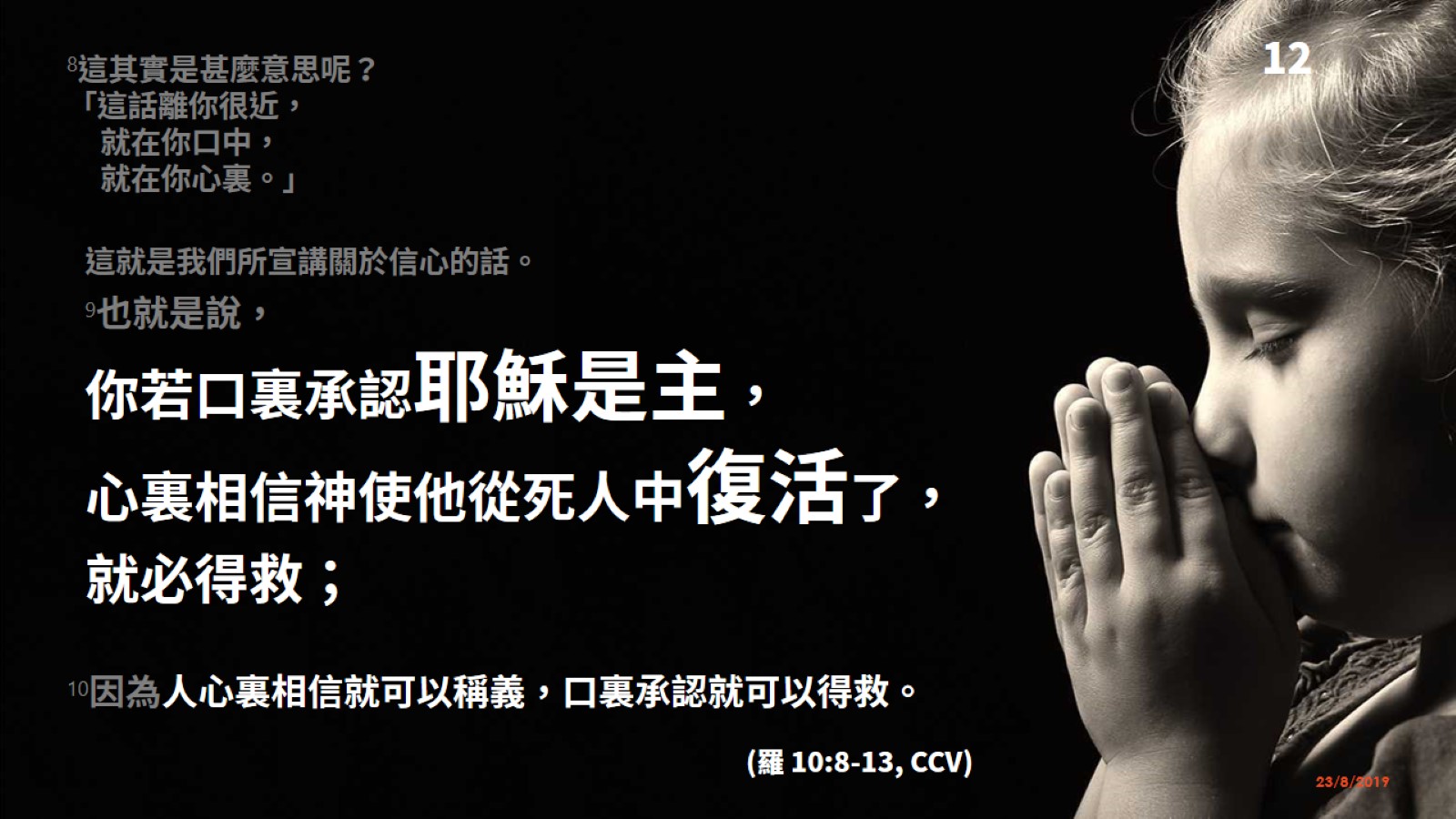 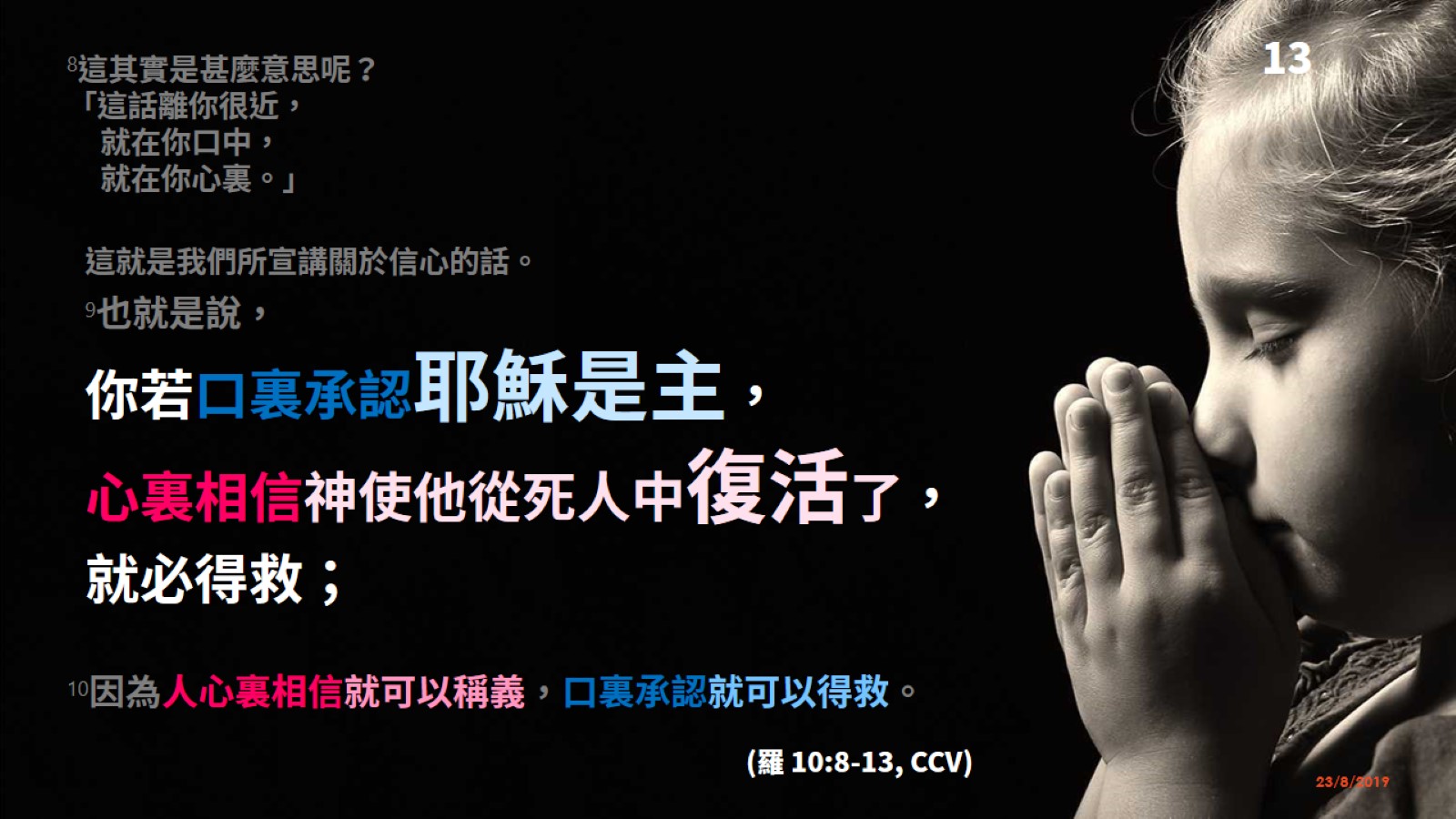 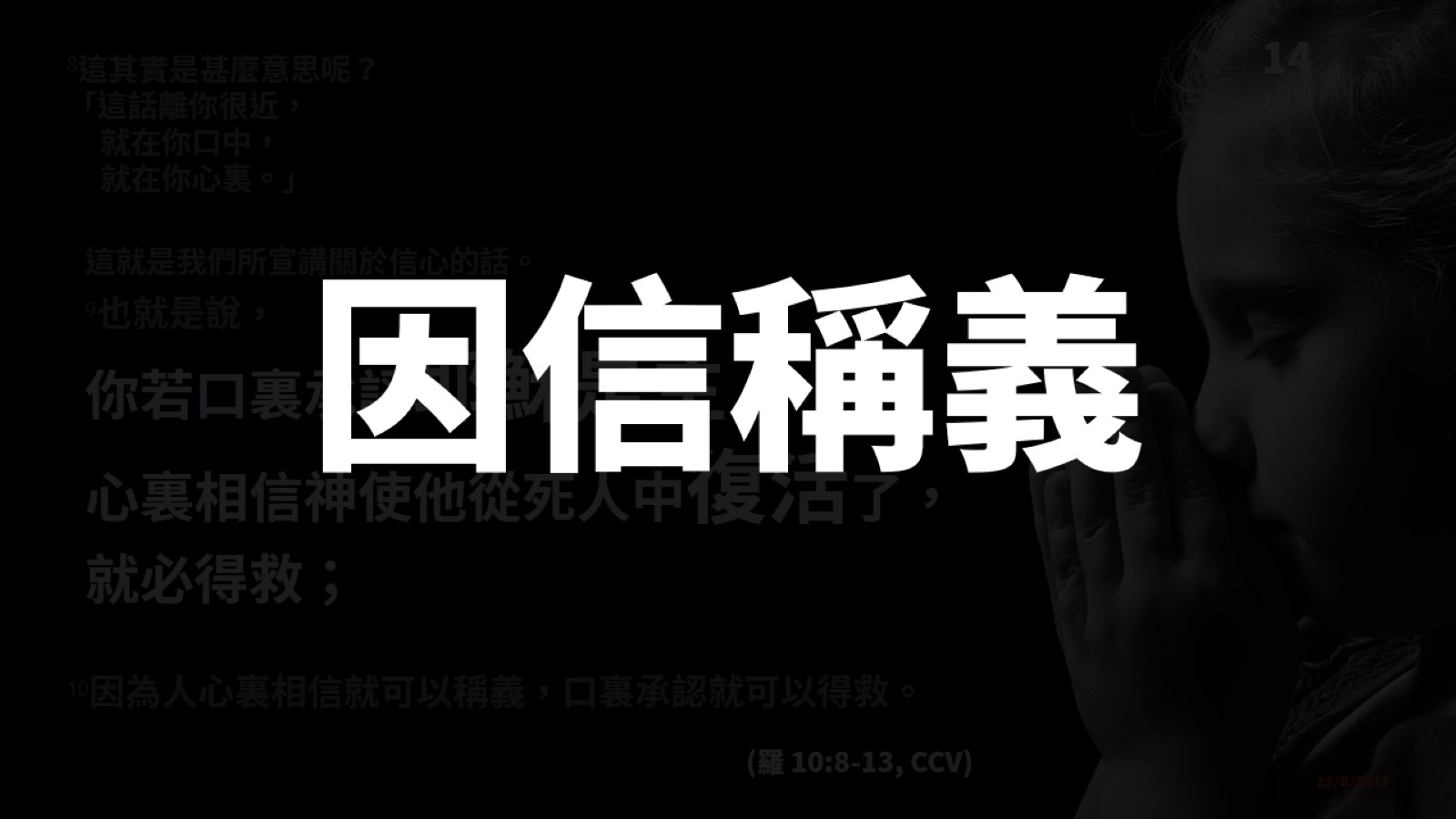 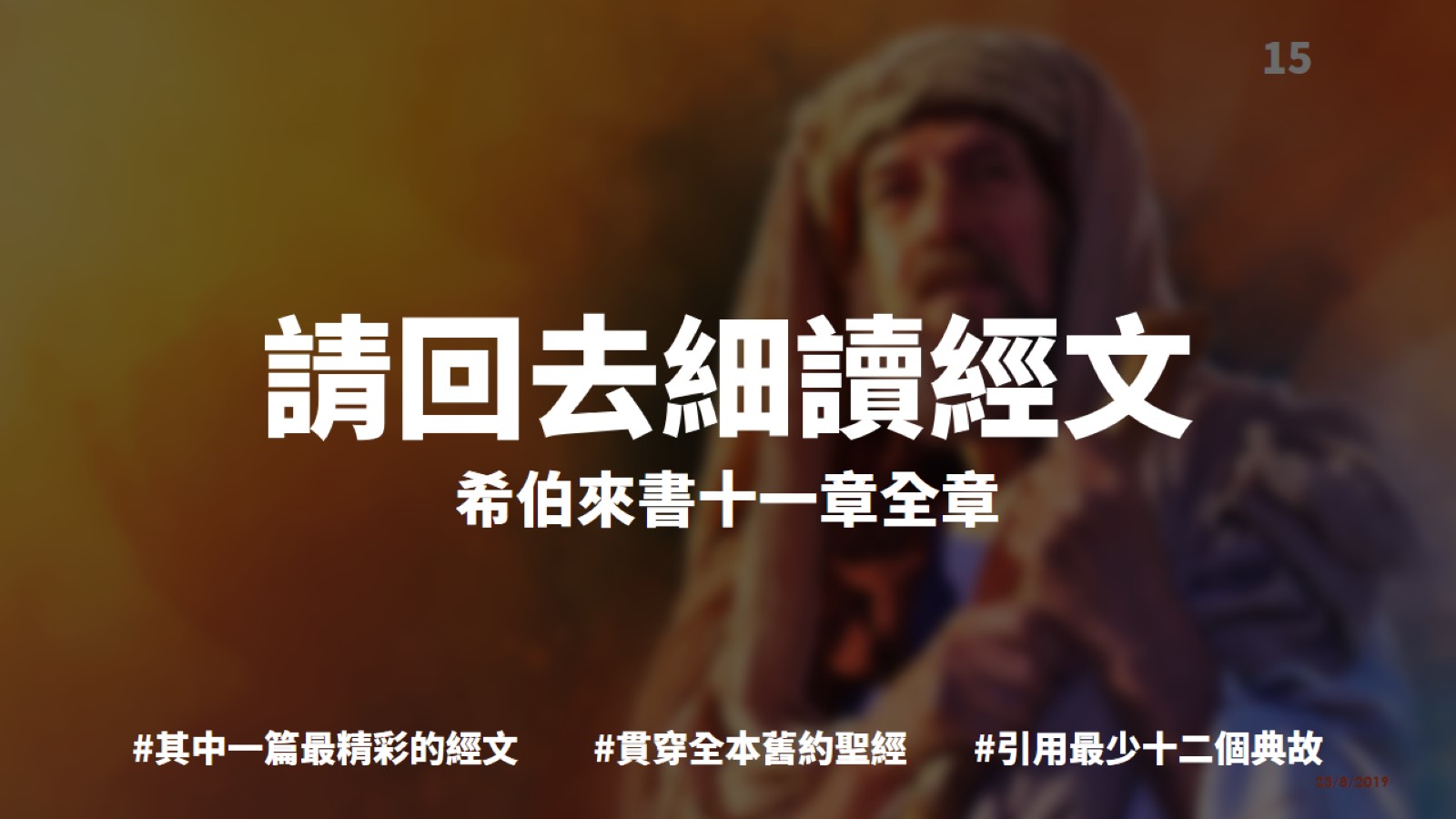 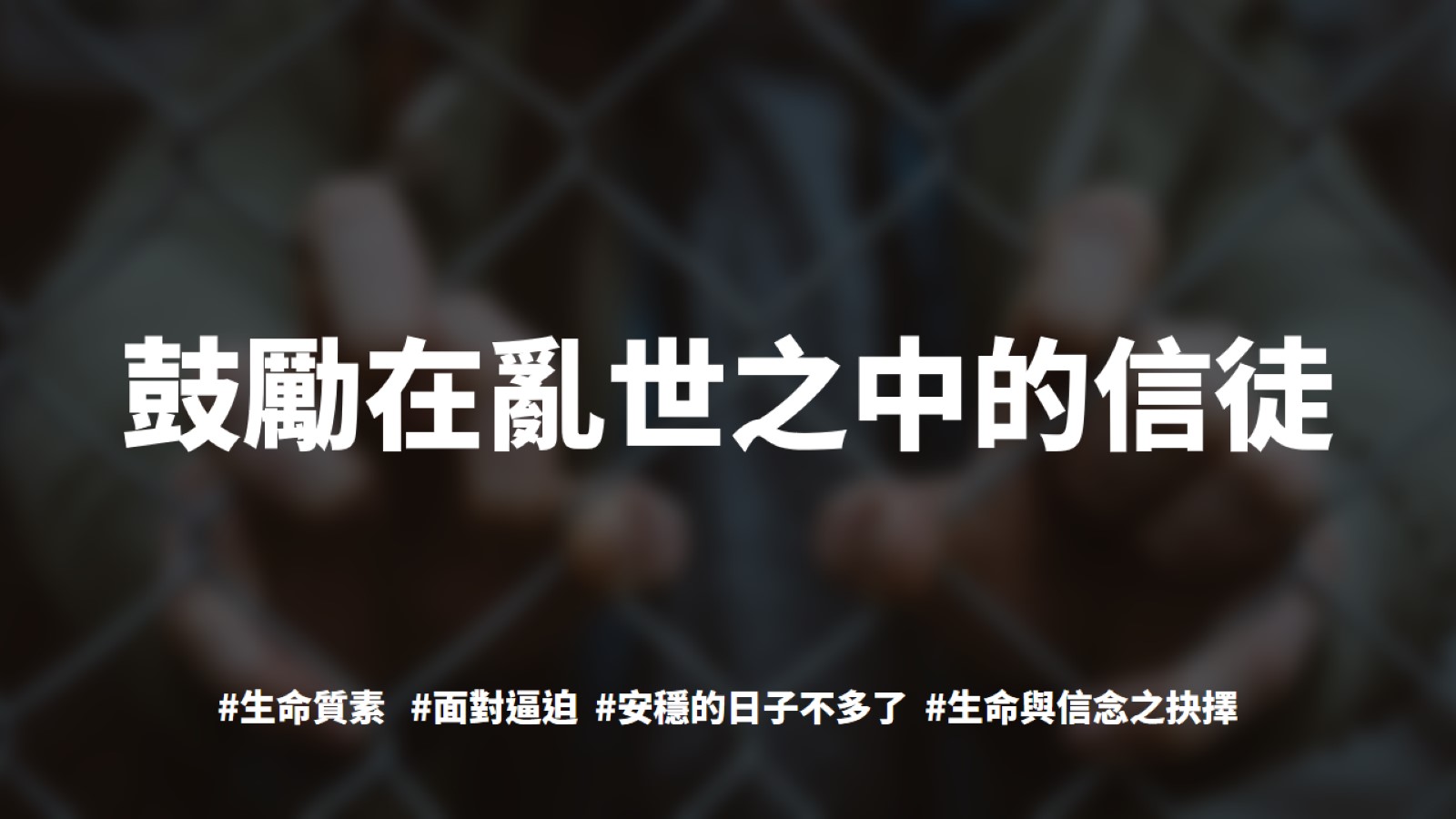 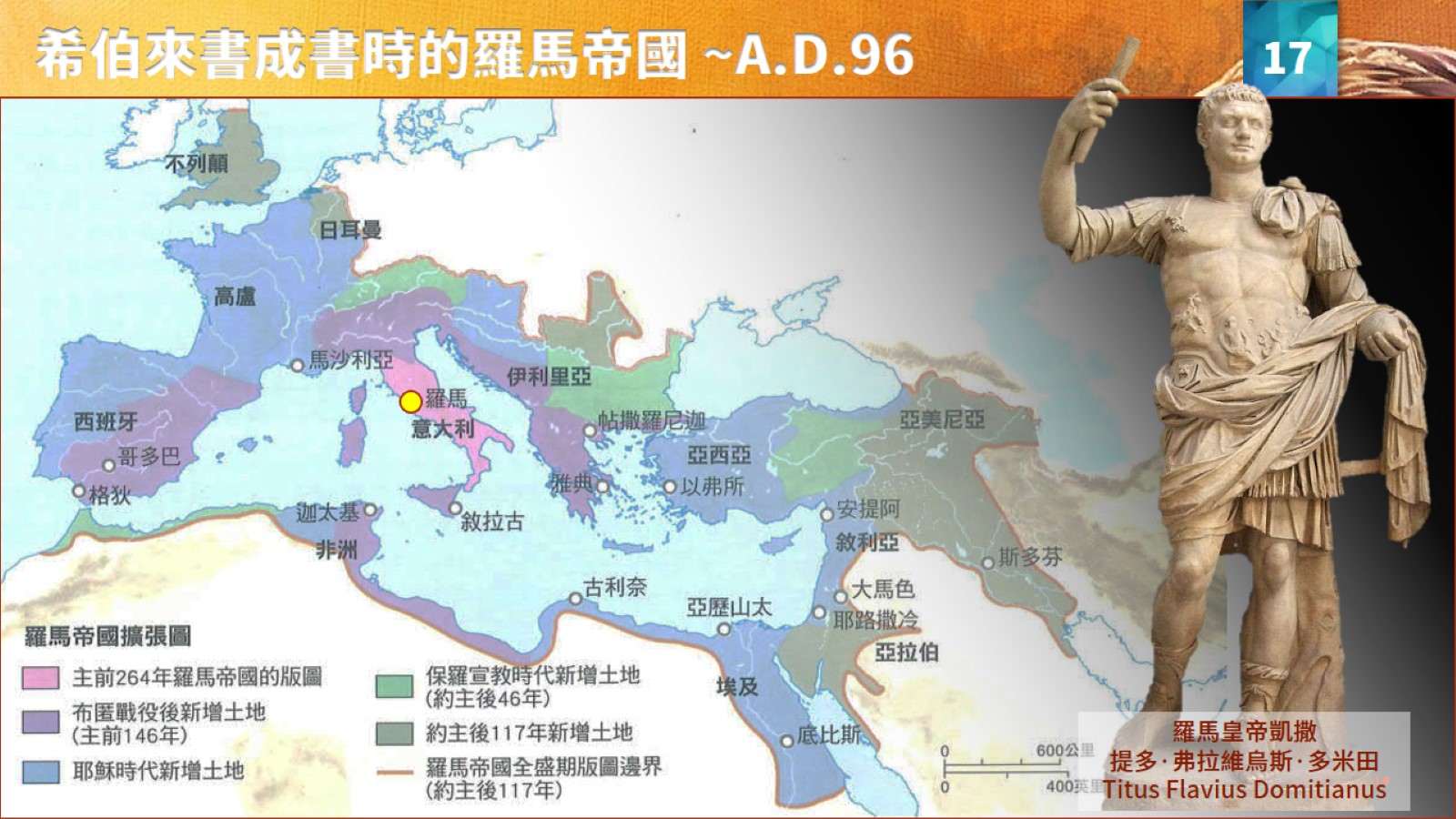 希伯來書成書時的羅馬帝國 ~A.D.96
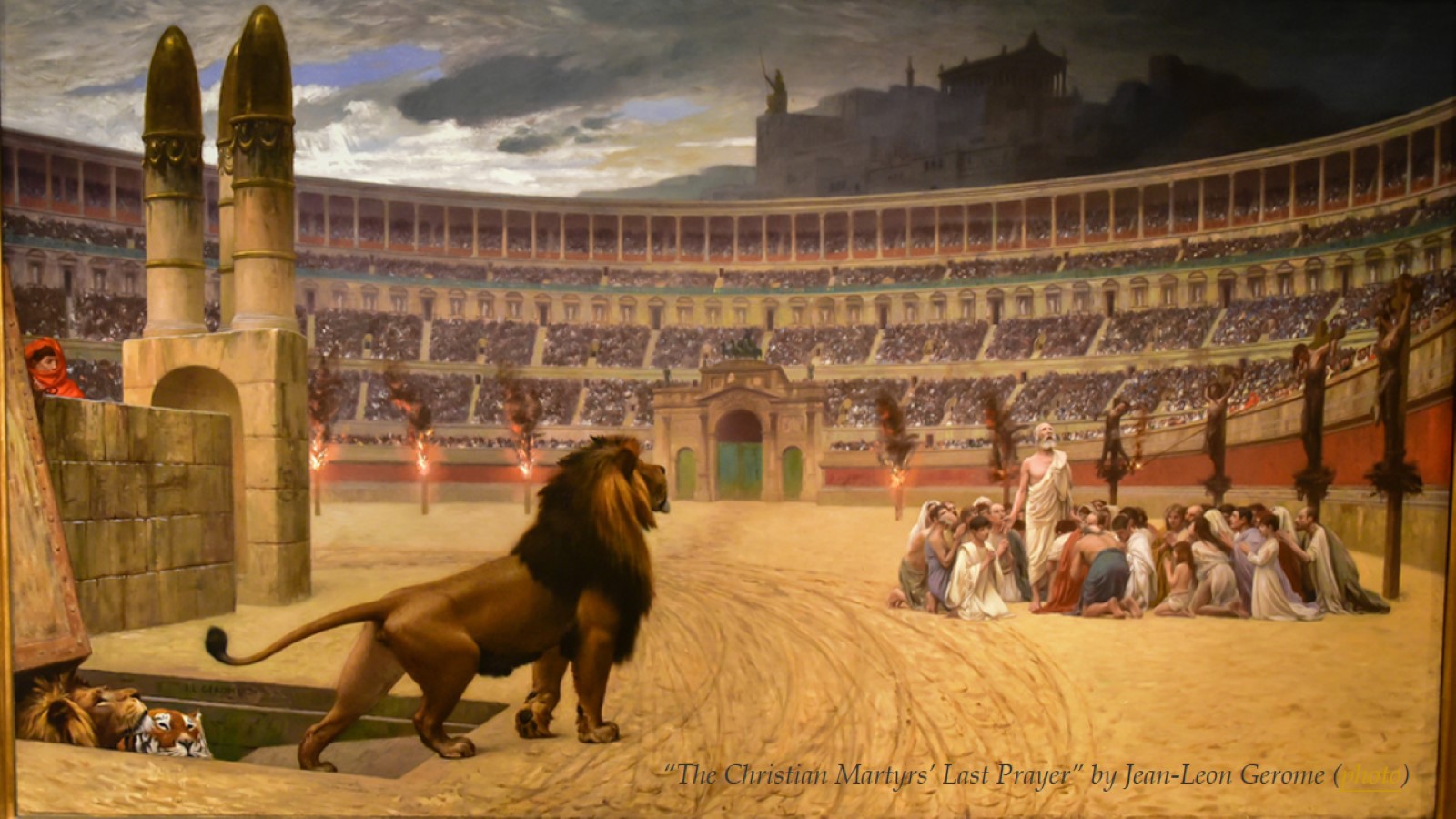 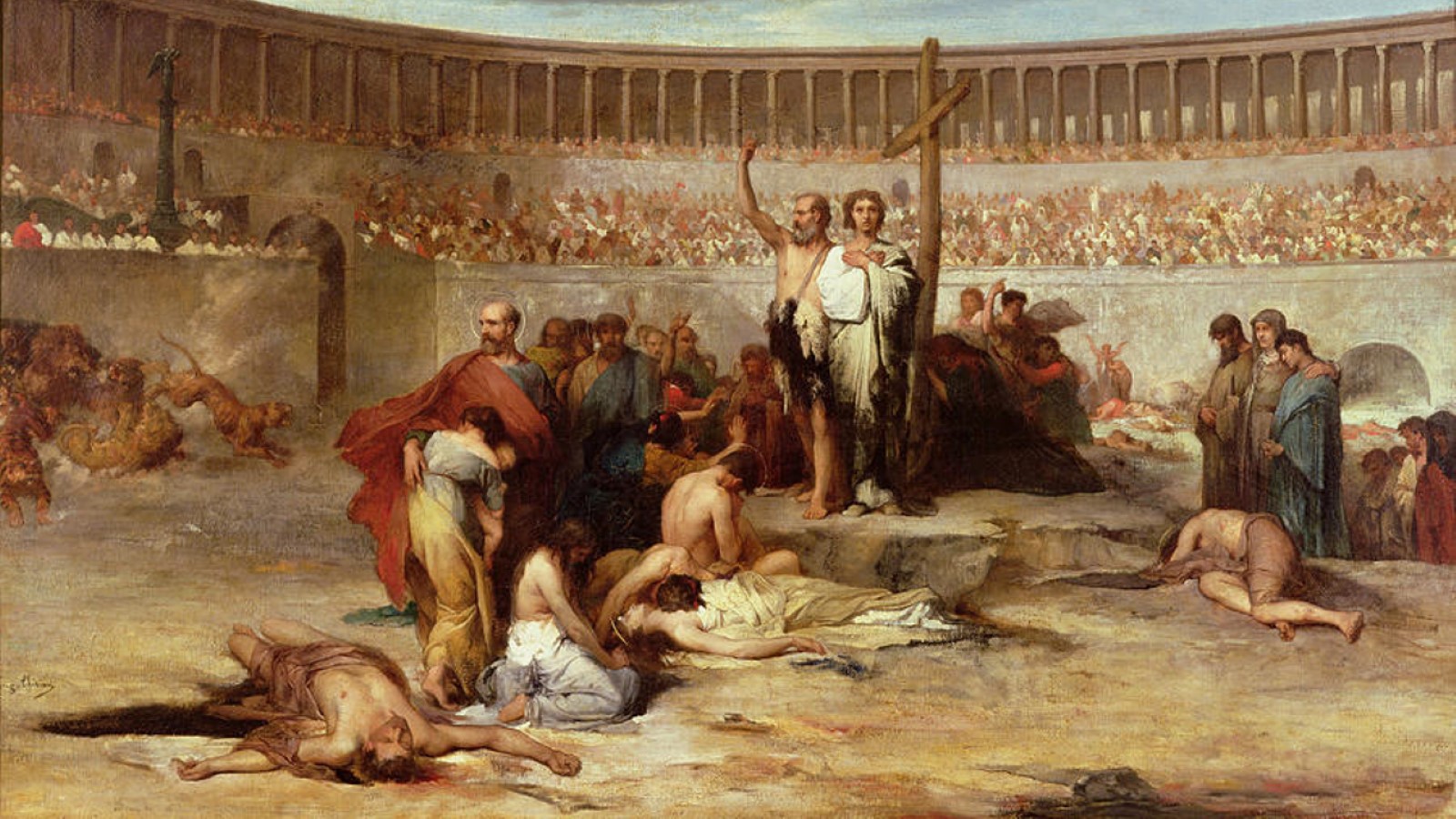 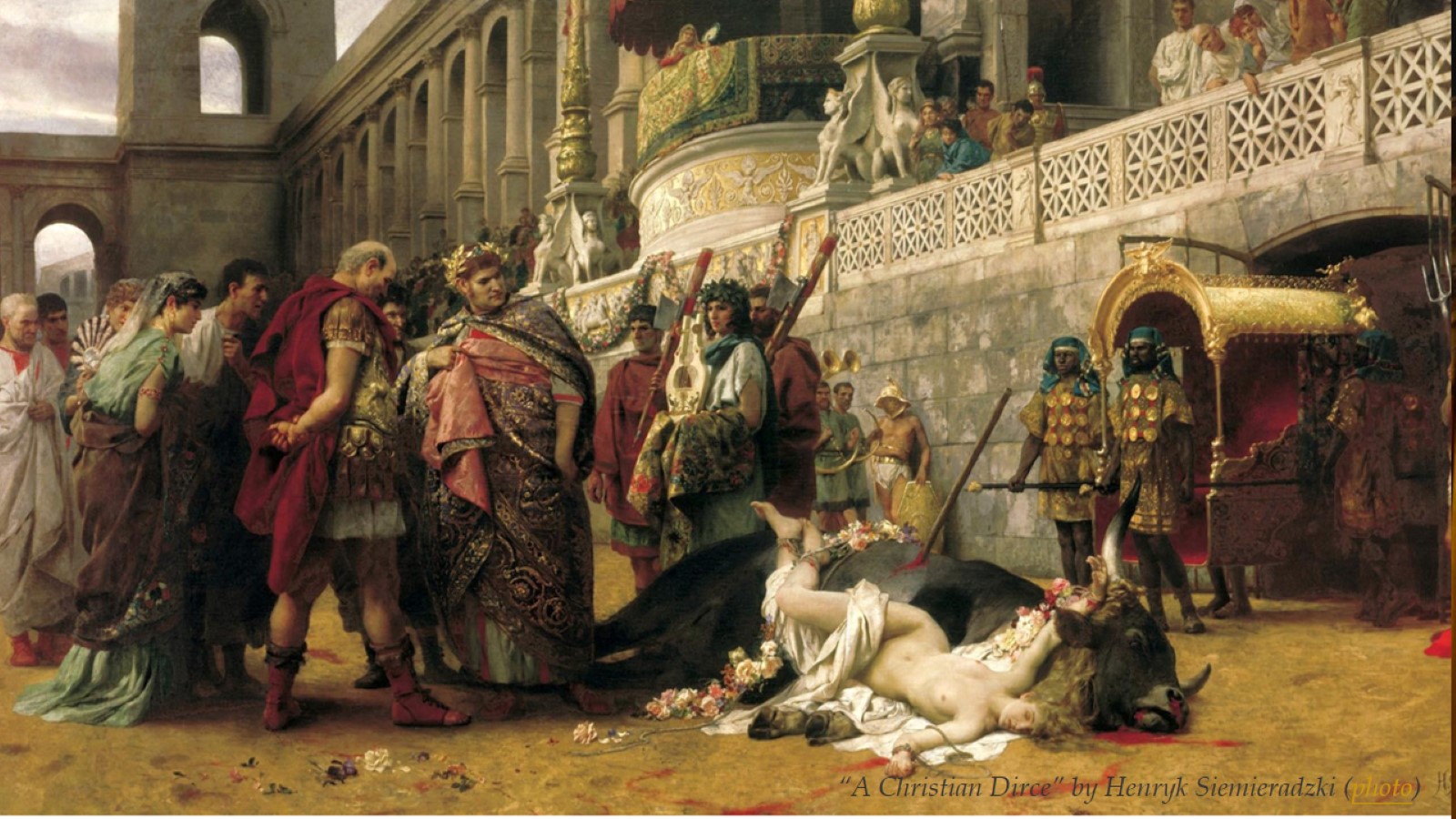 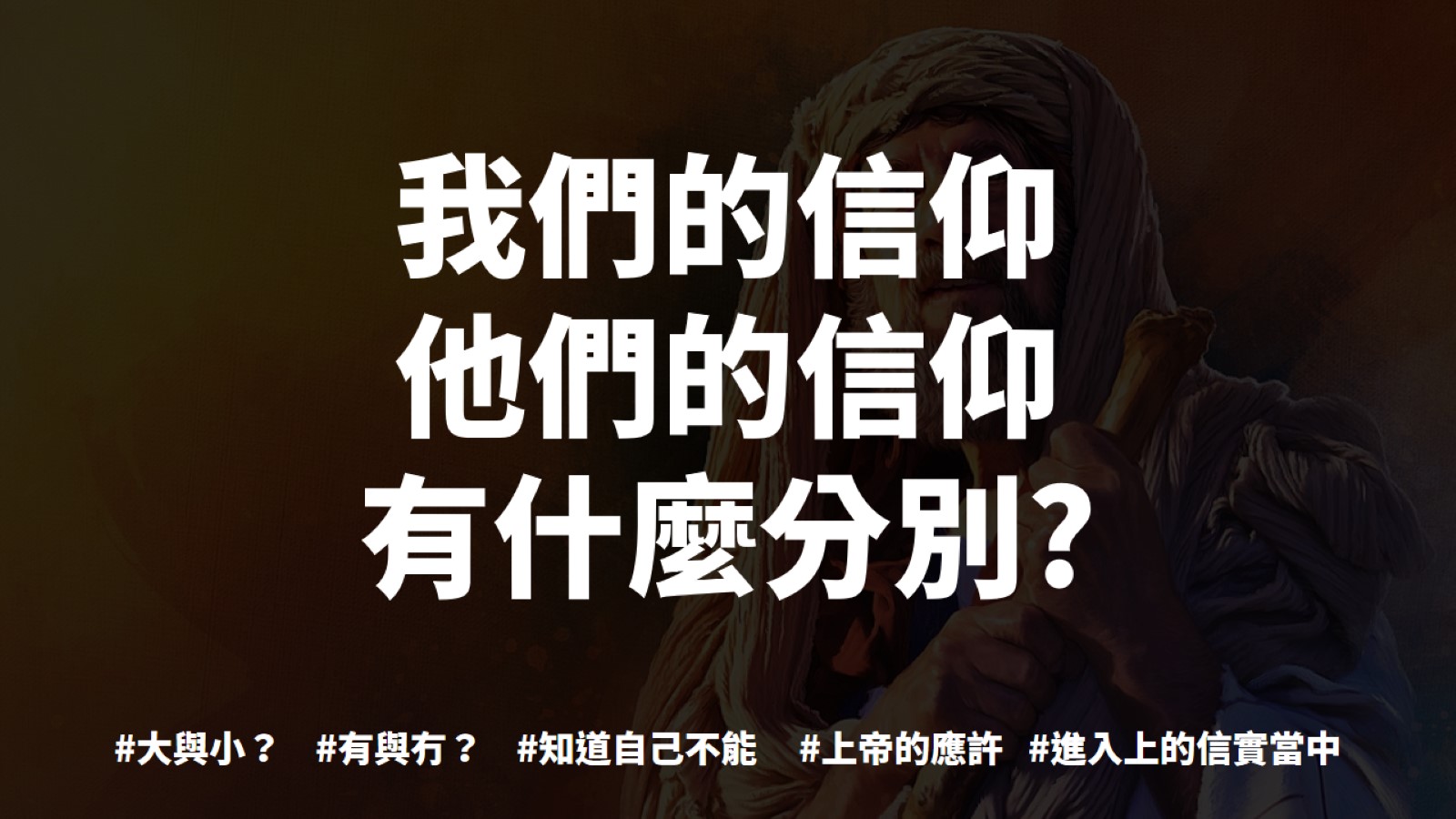 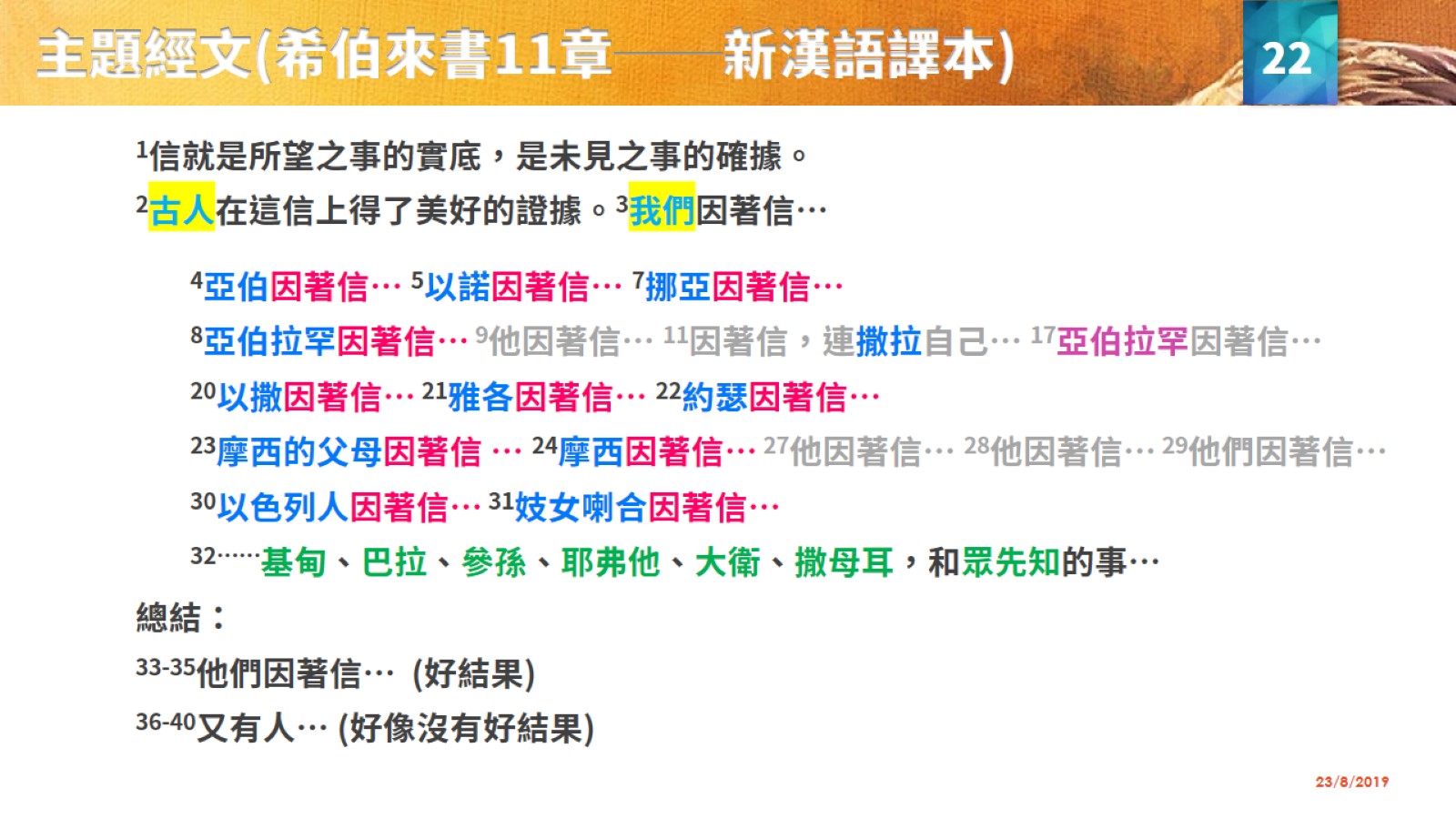 主題經文(希伯來書11章──新漢語譯本)
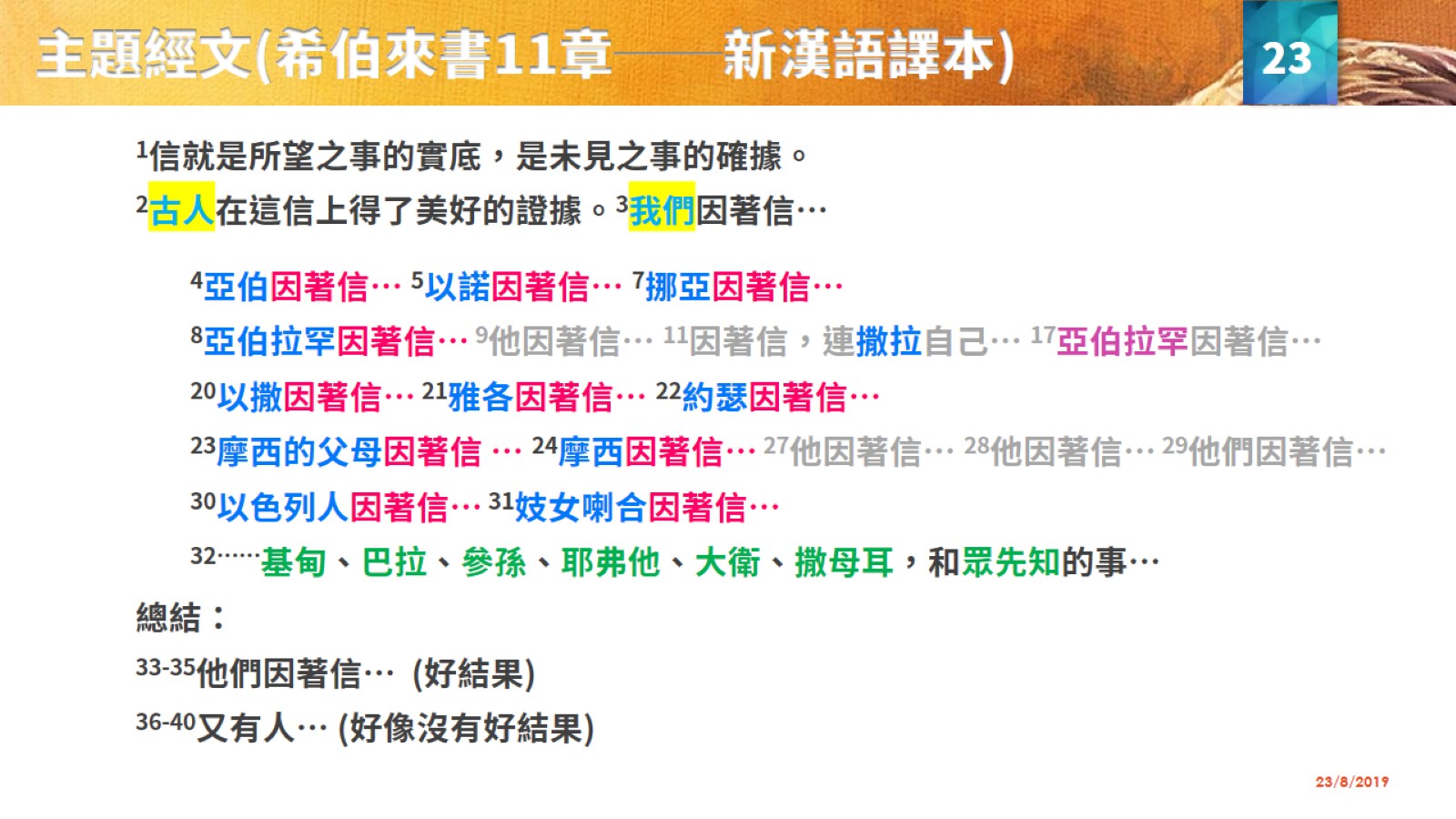 主題經文(希伯來書11章──新漢語譯本)
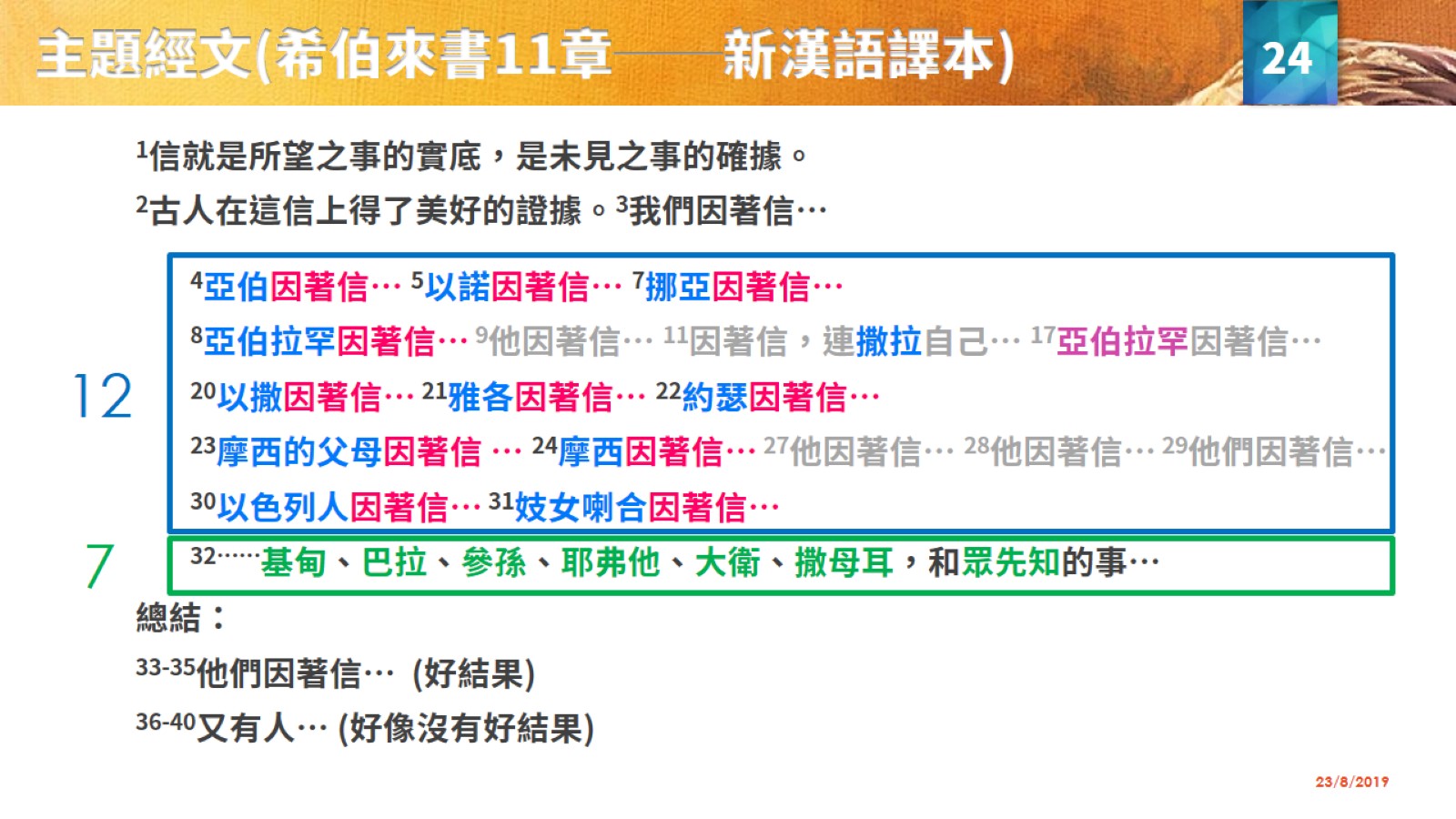 主題經文(希伯來書11章──新漢語譯本)
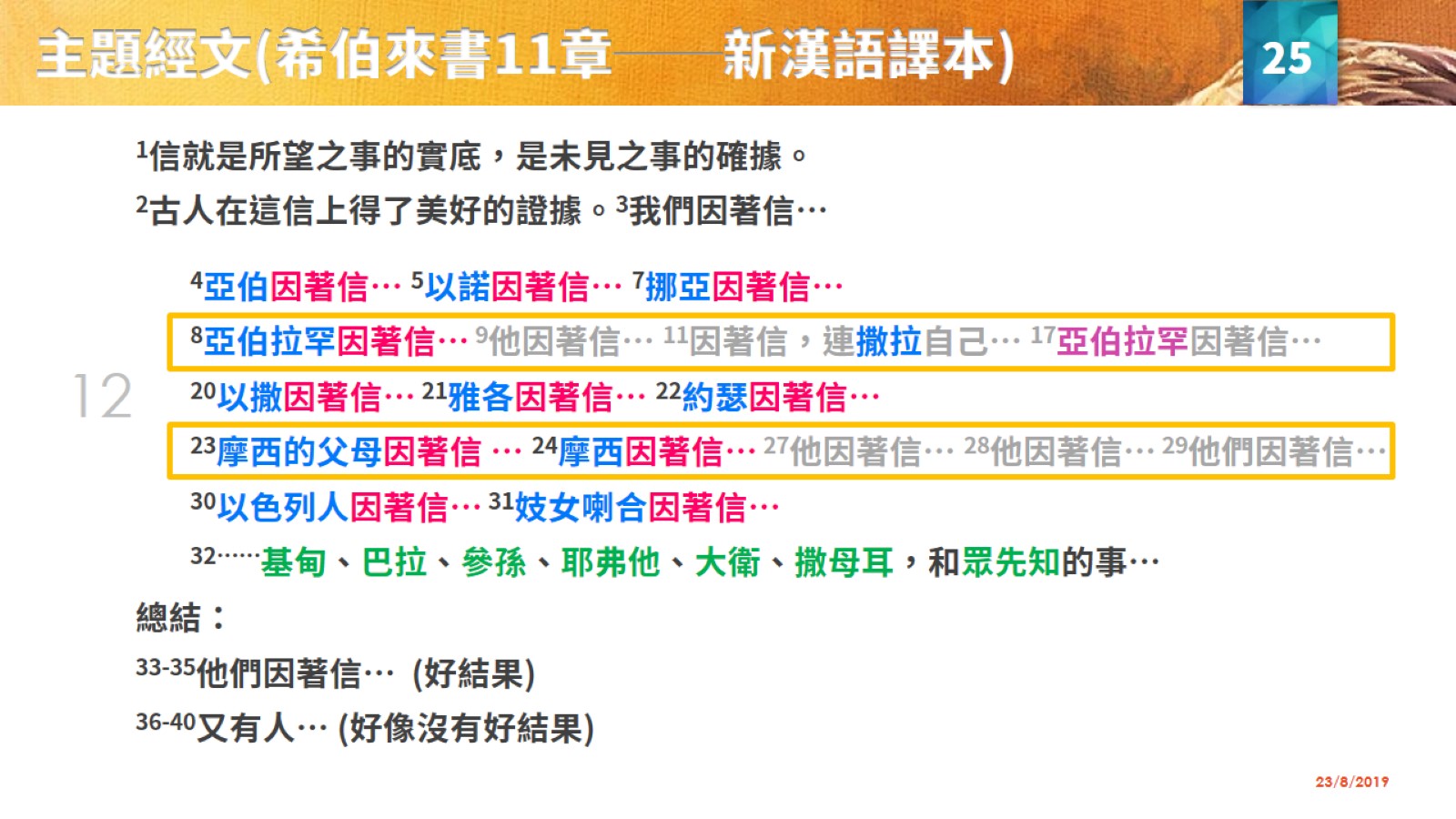 主題經文(希伯來書11章──新漢語譯本)
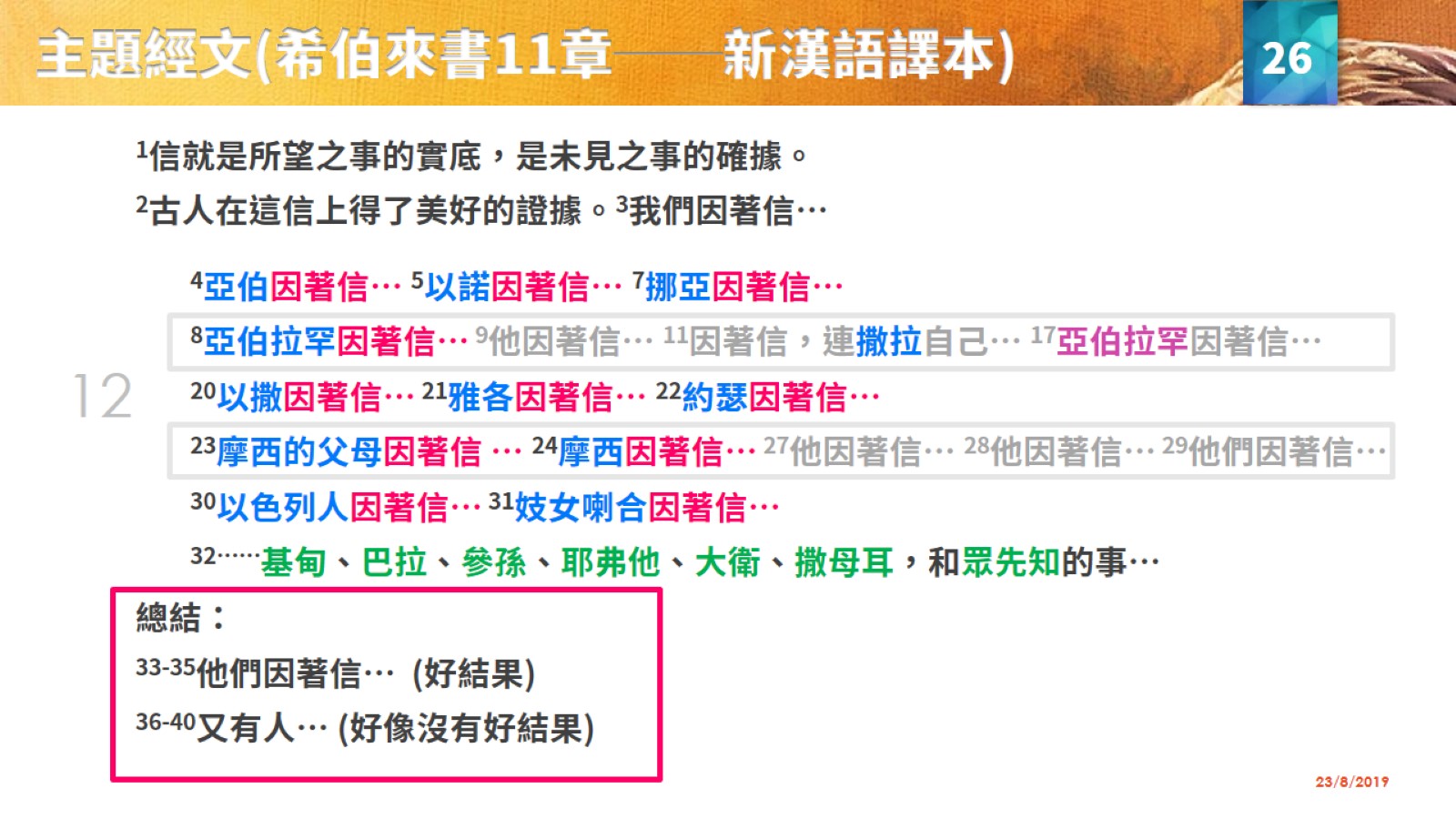 主題經文(希伯來書11章──新漢語譯本)
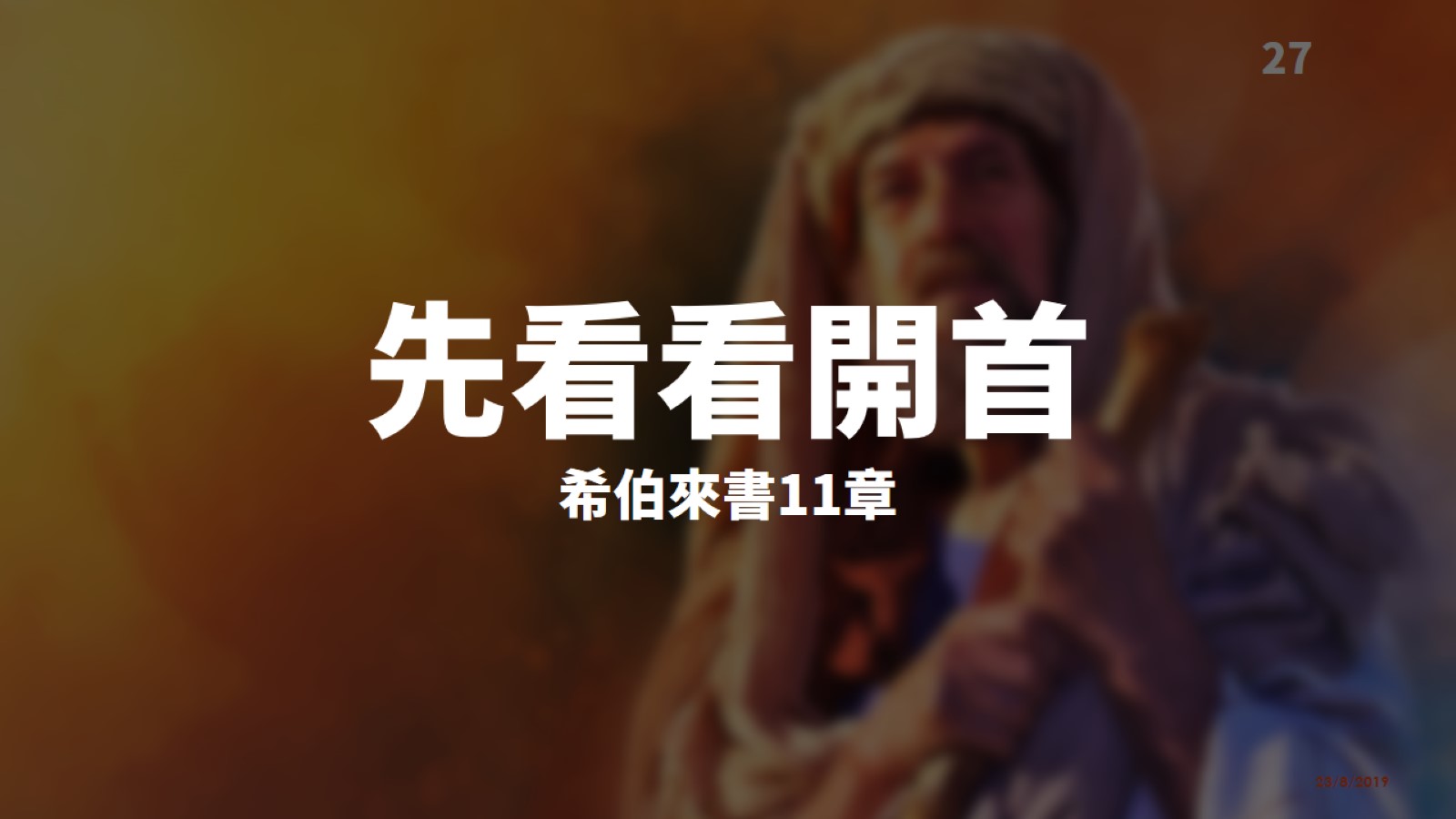 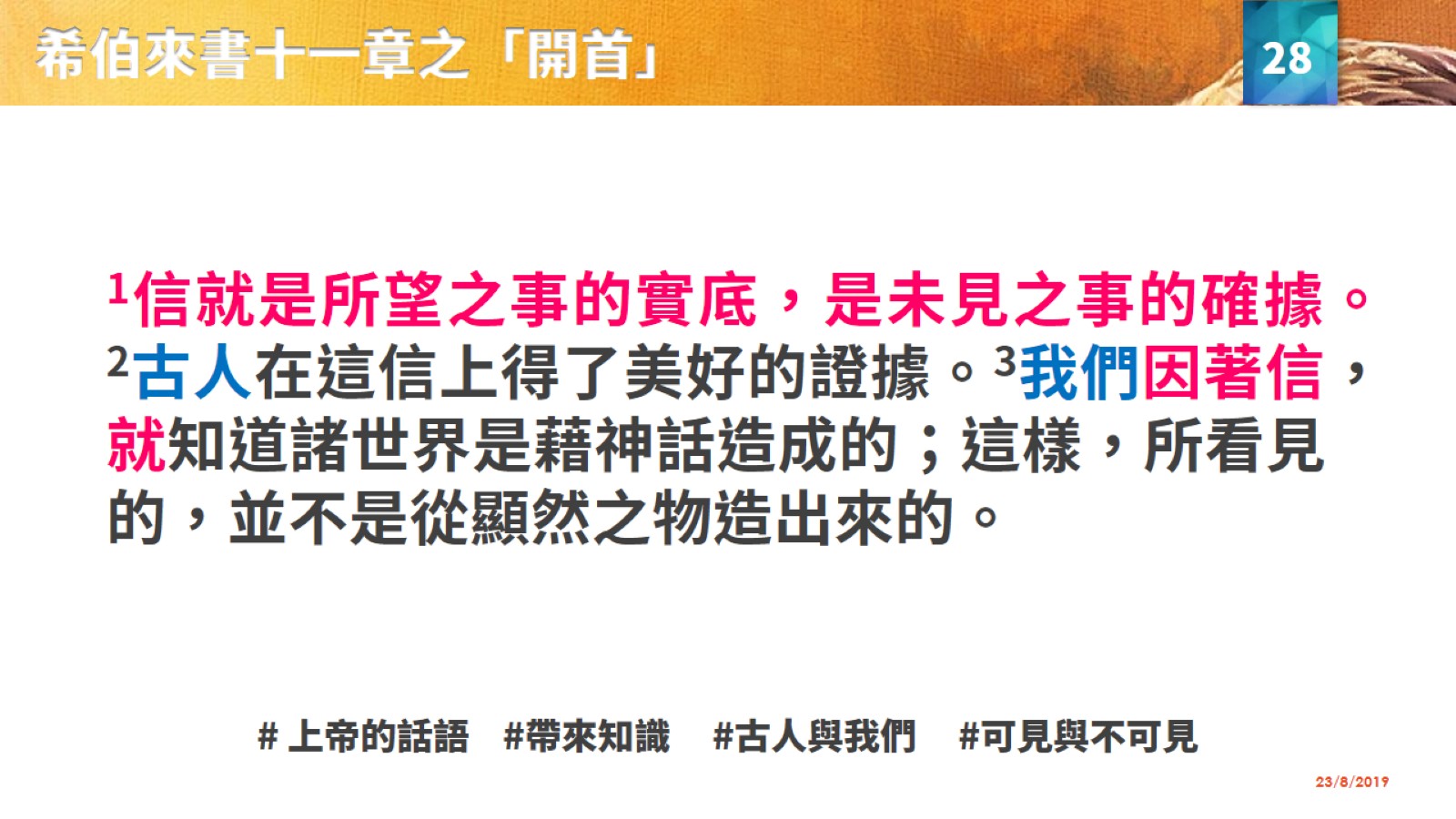 希伯來書十一章之「開首」
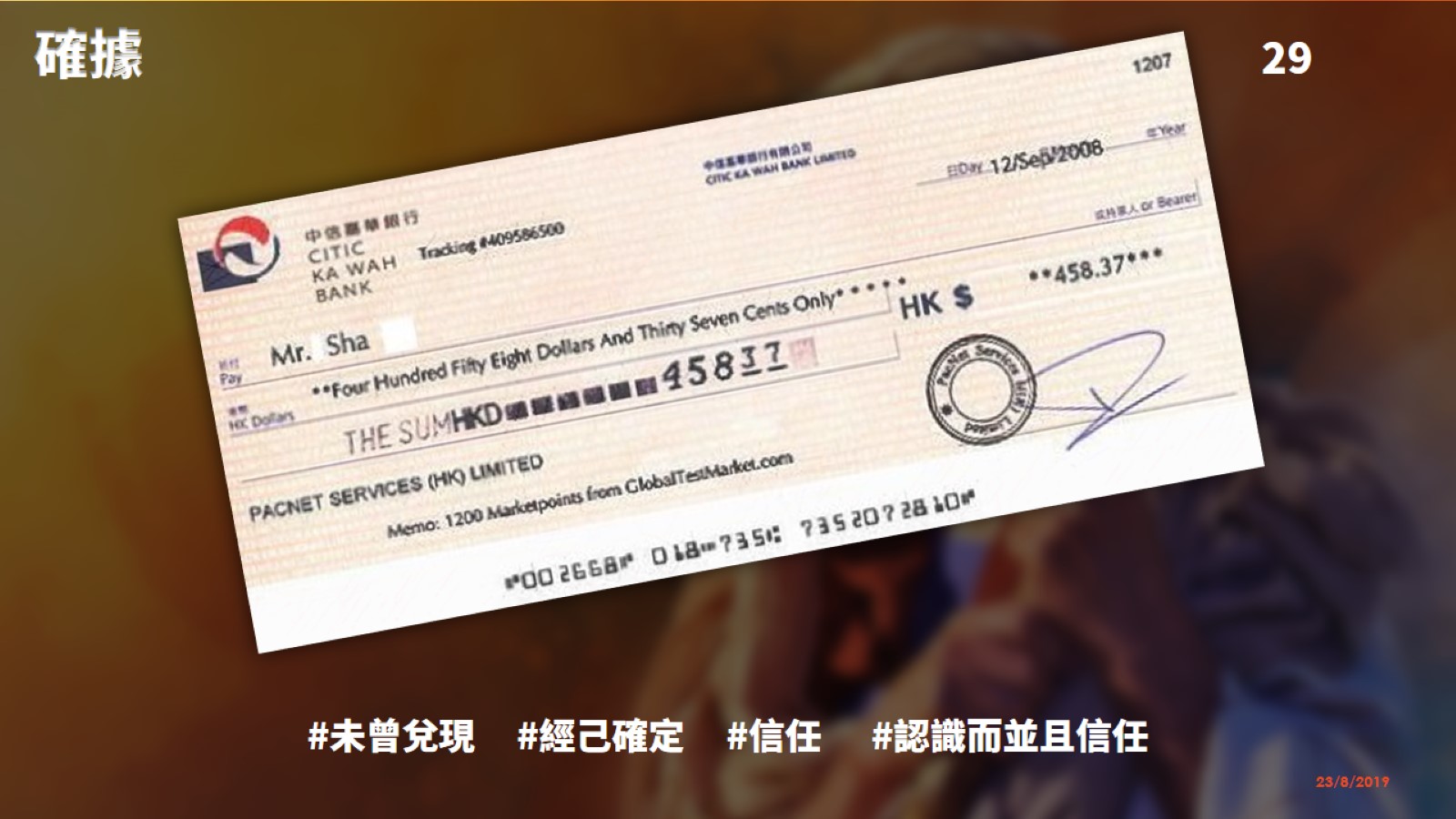 確據
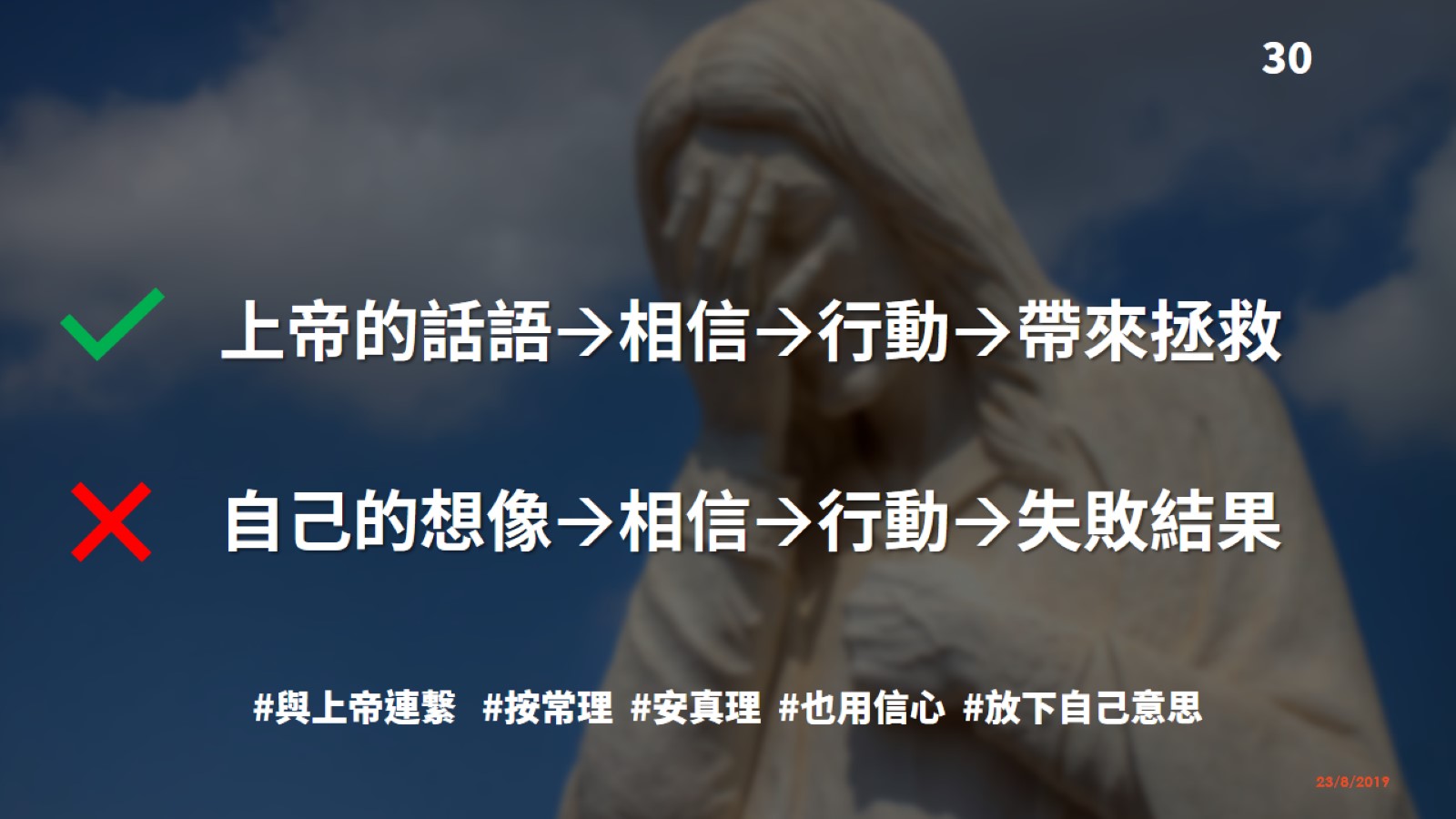 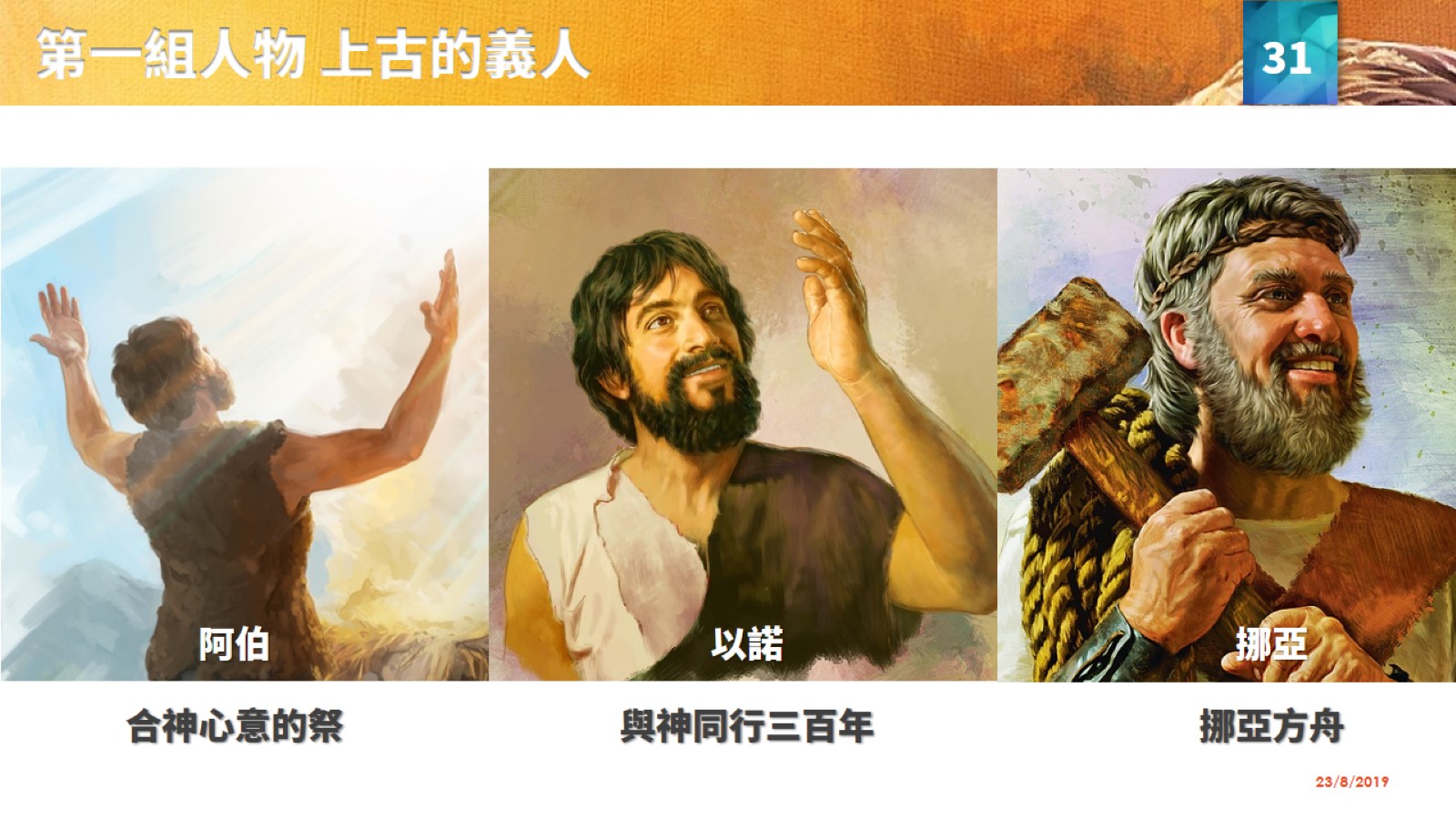 第一組人物 上古的義人
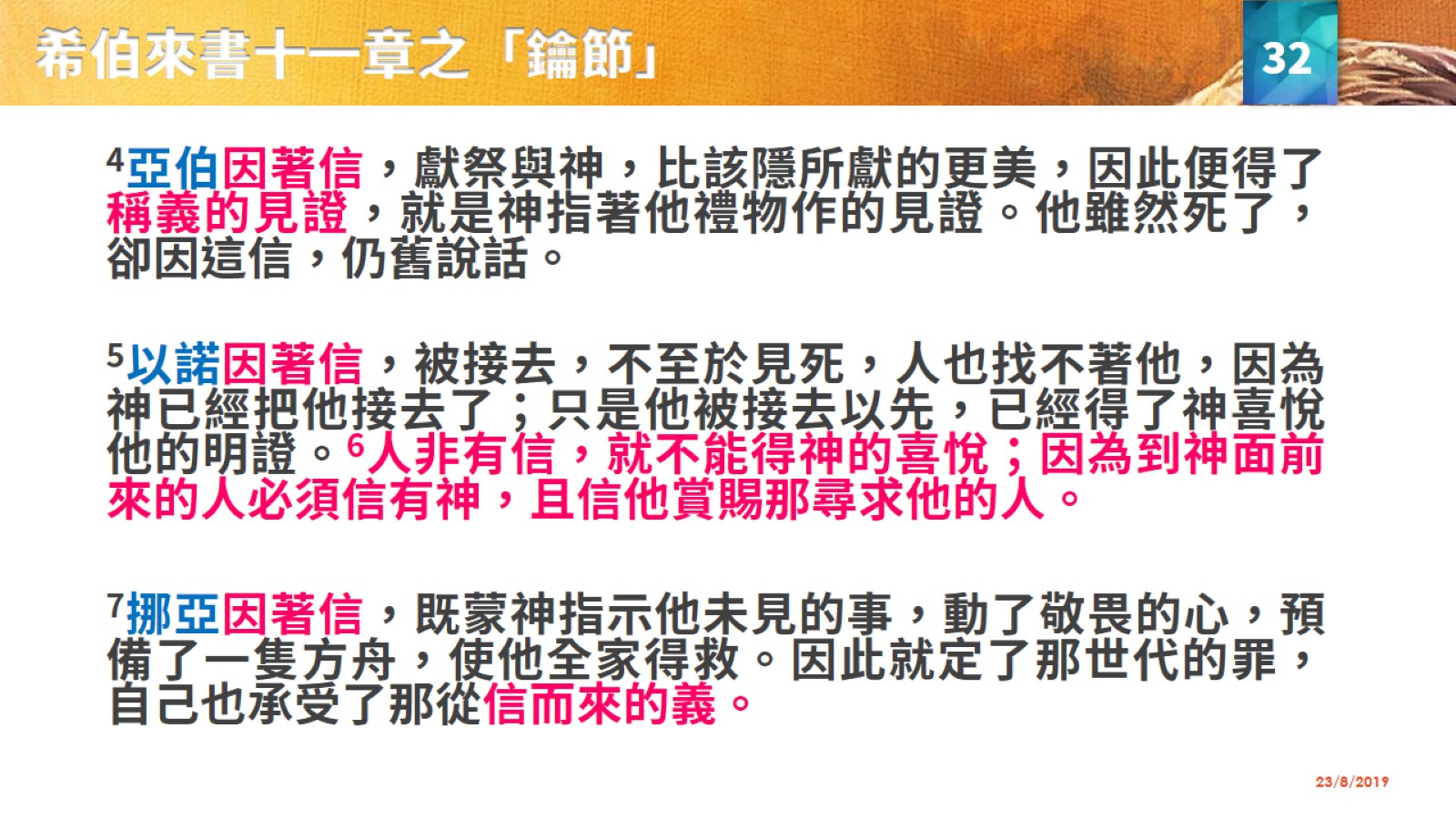 希伯來書十一章之「鑰節」
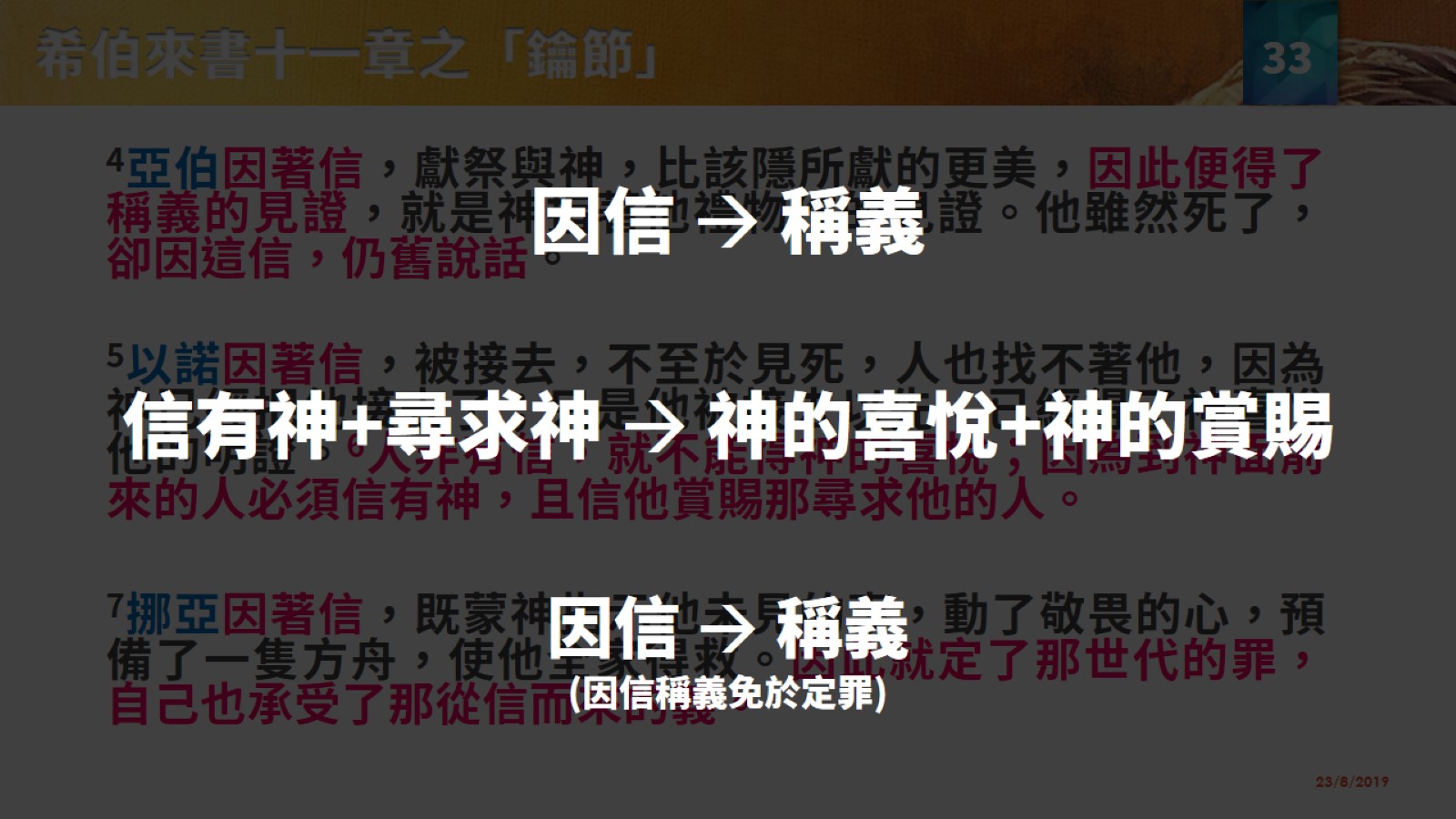 希伯來書十一章之「鑰節」
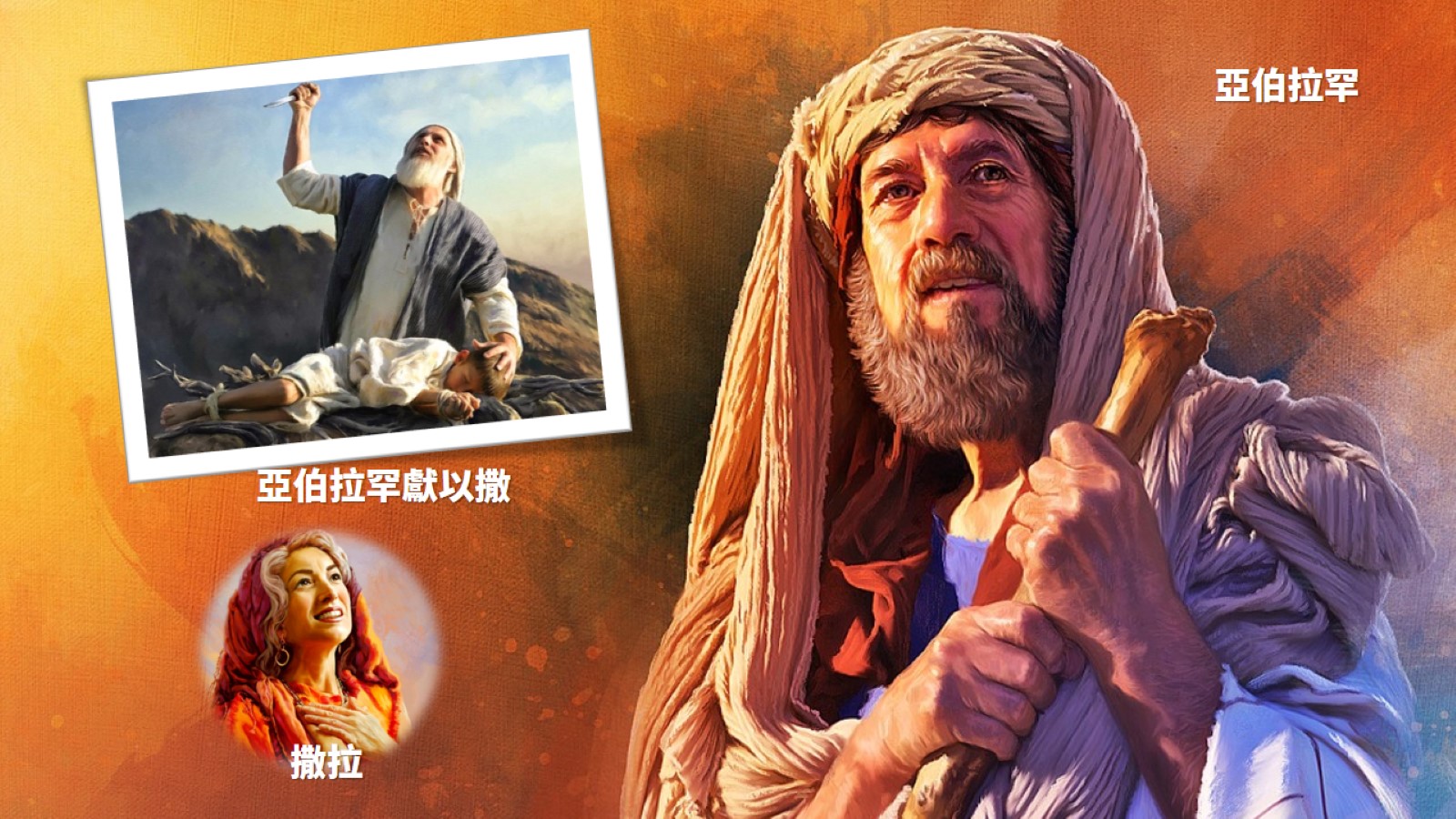 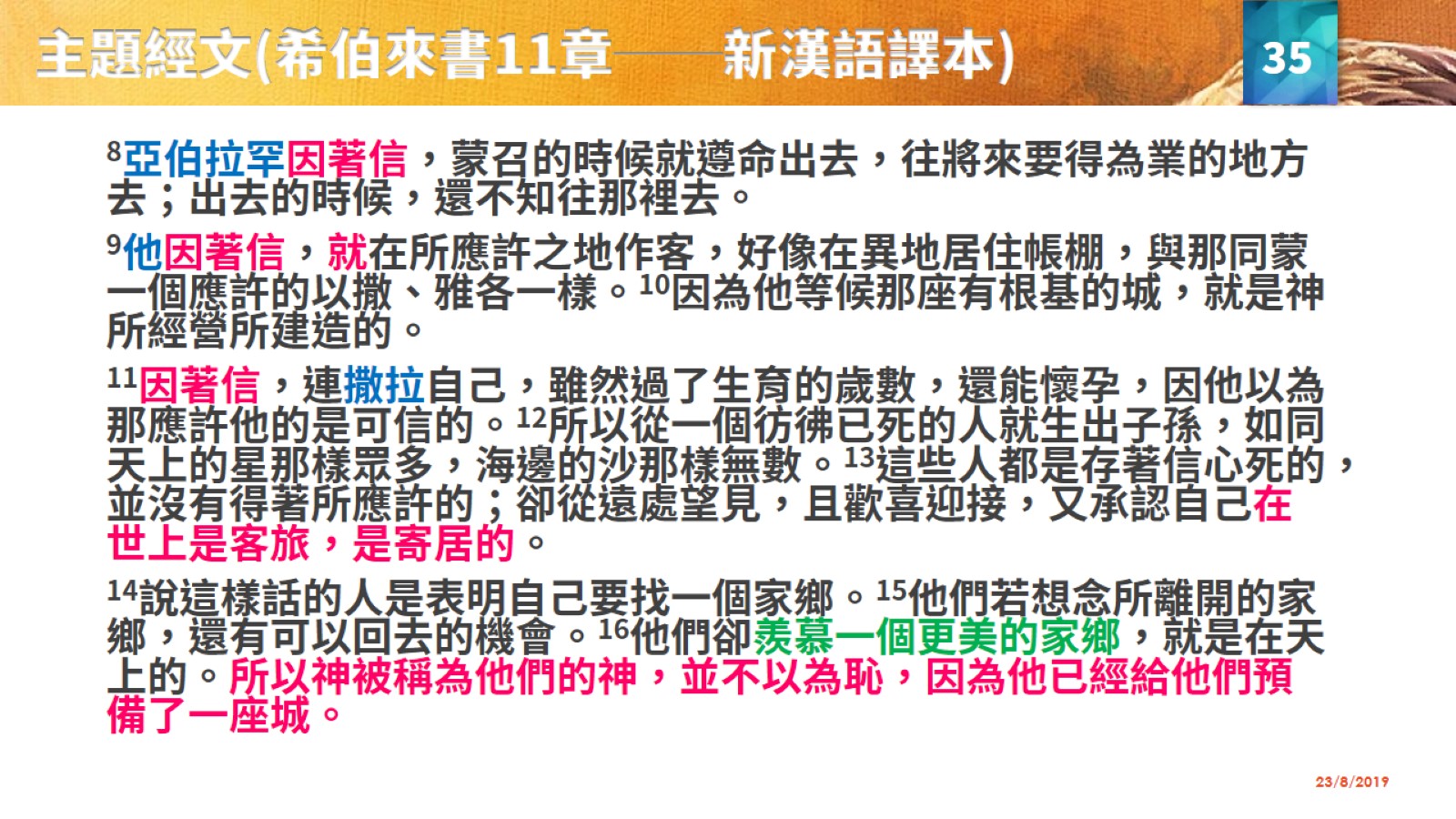 主題經文(希伯來書11章──新漢語譯本)
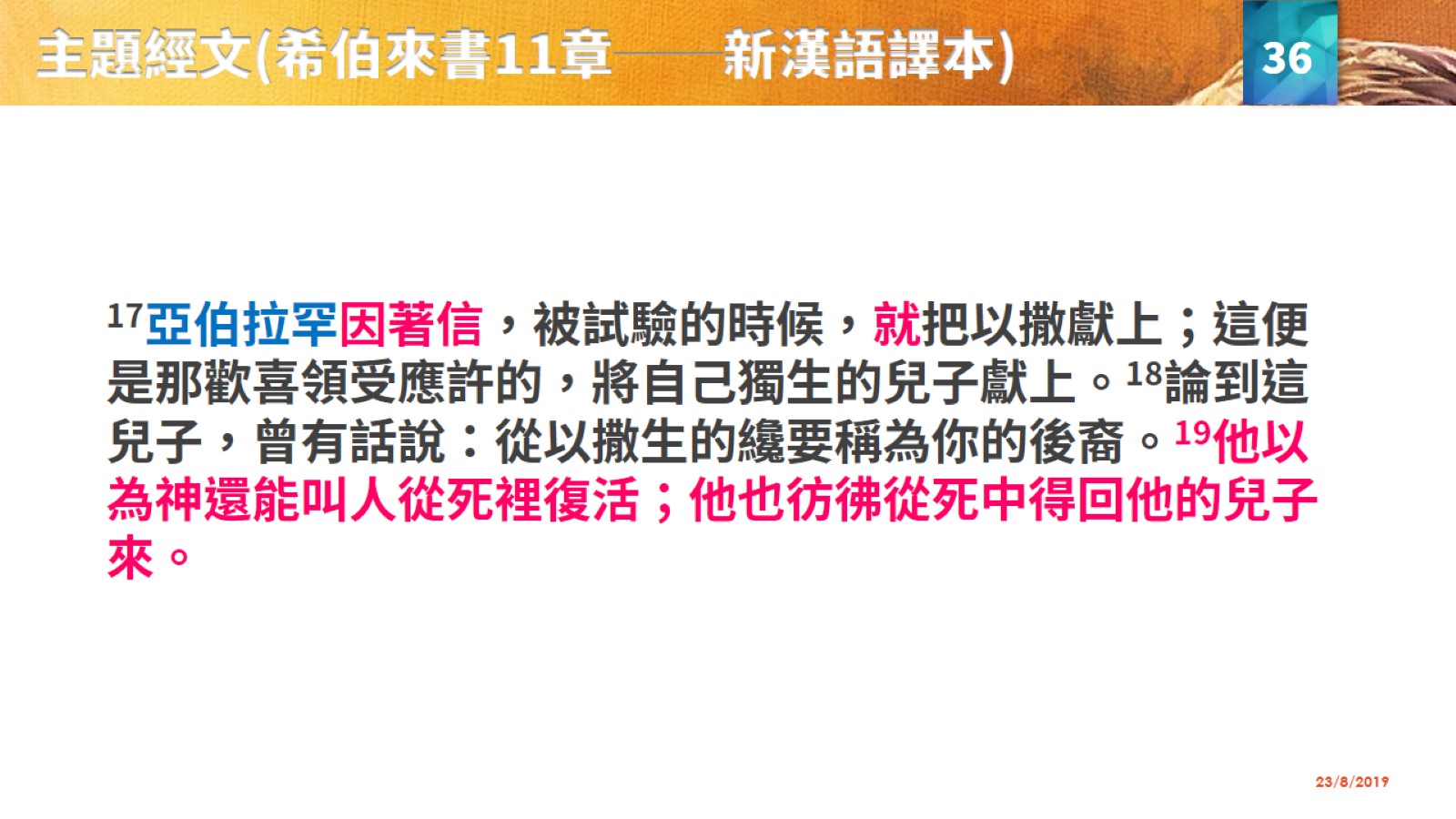 主題經文(希伯來書11章──新漢語譯本)
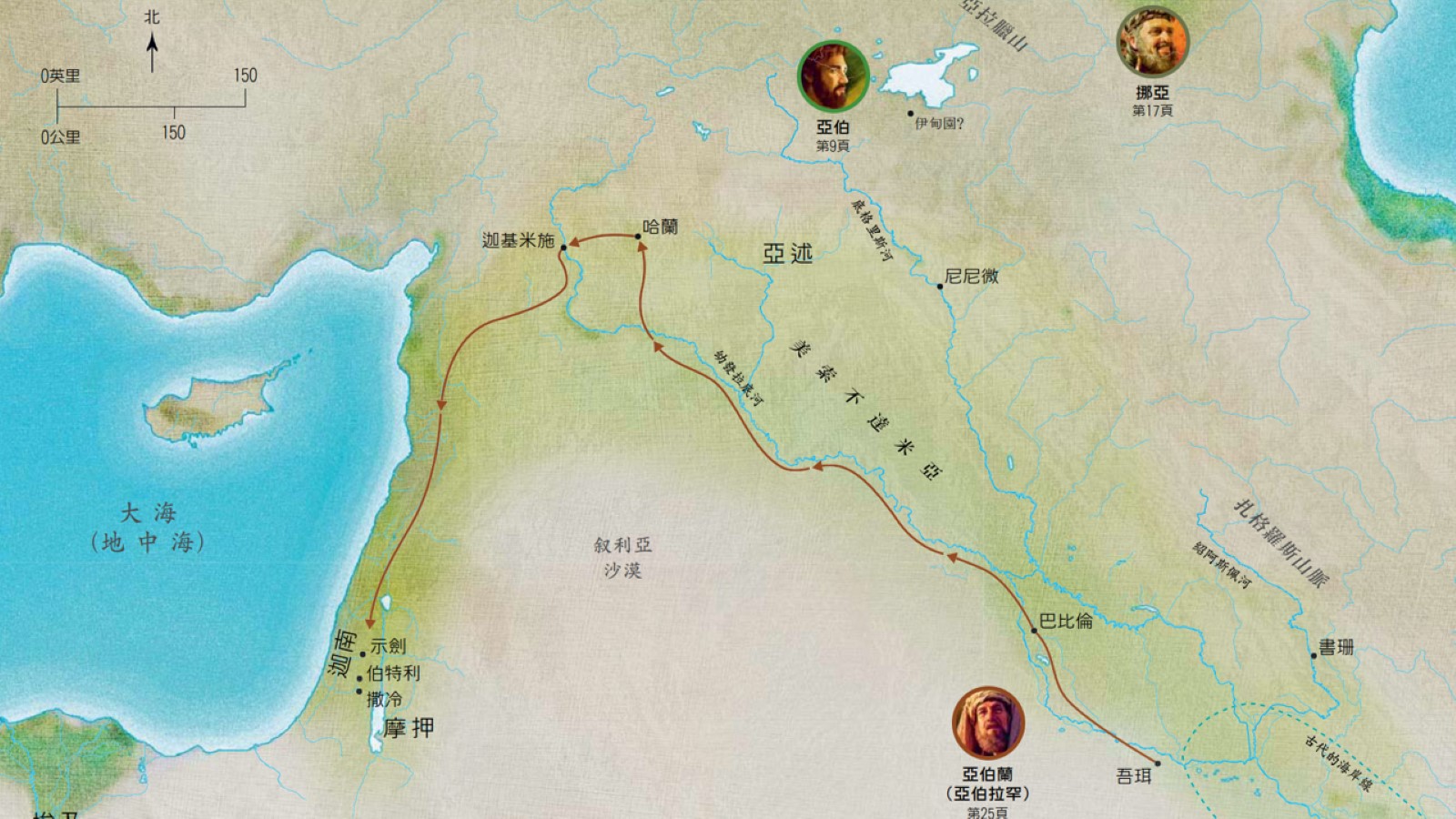 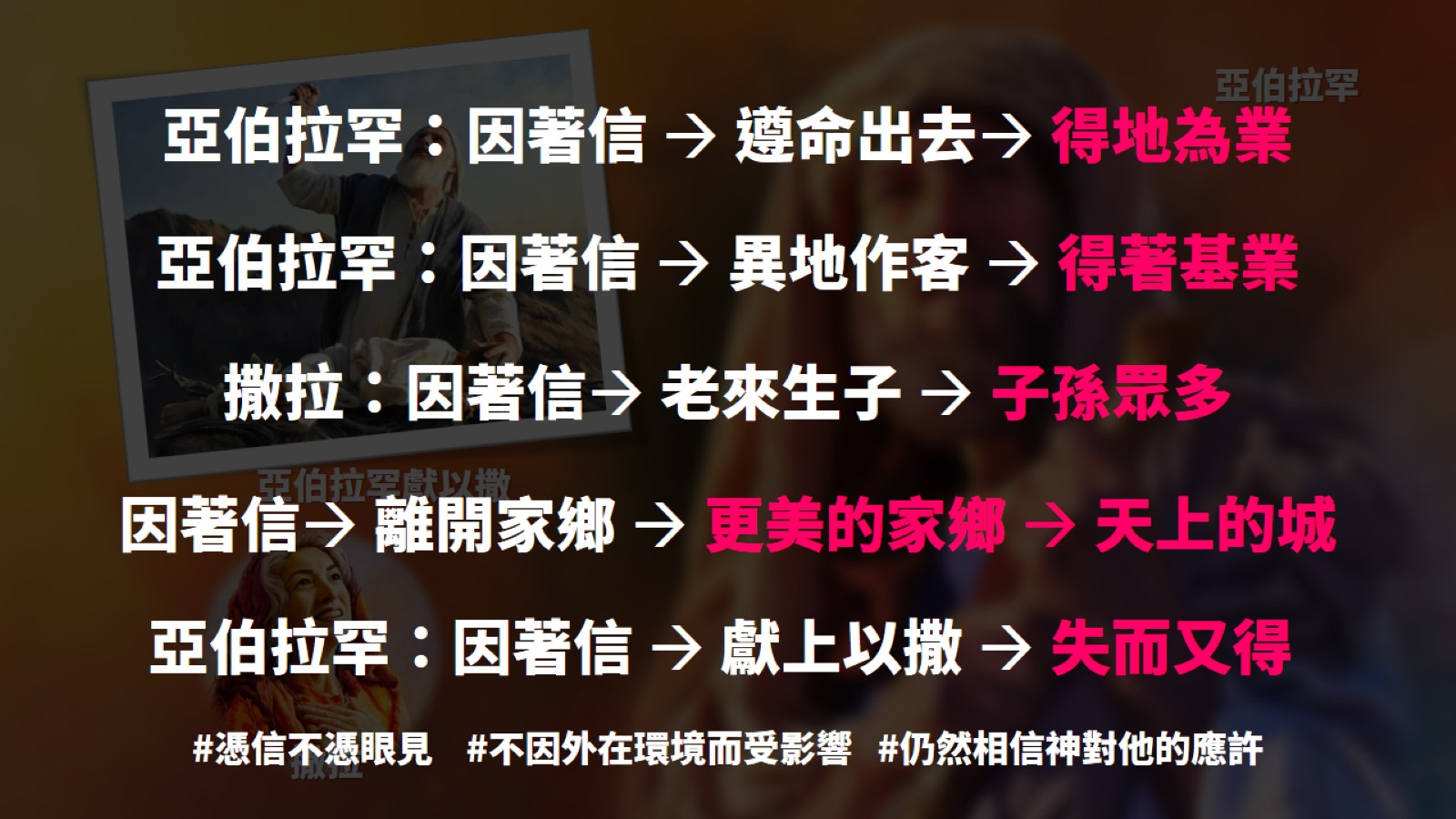 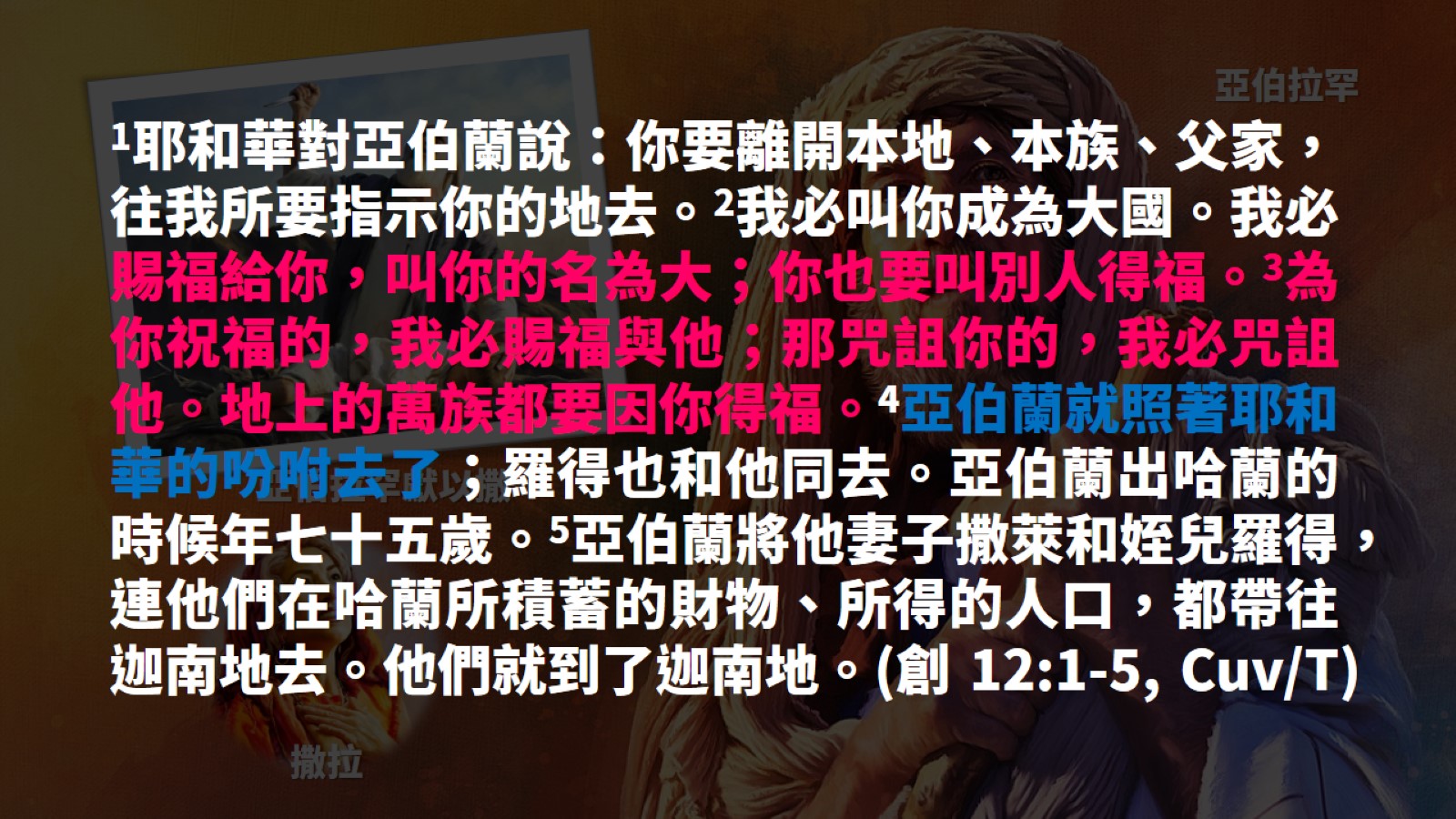 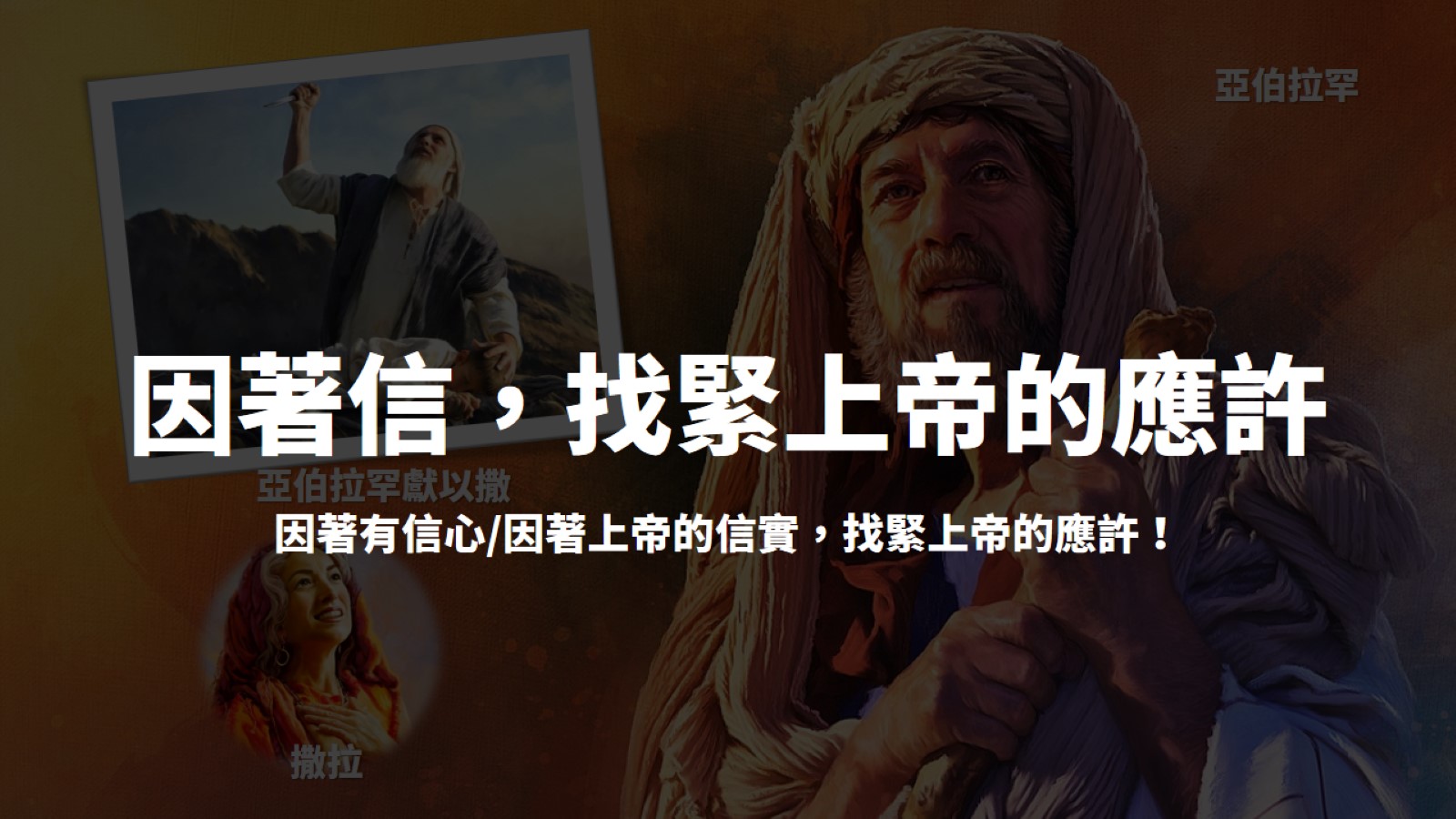 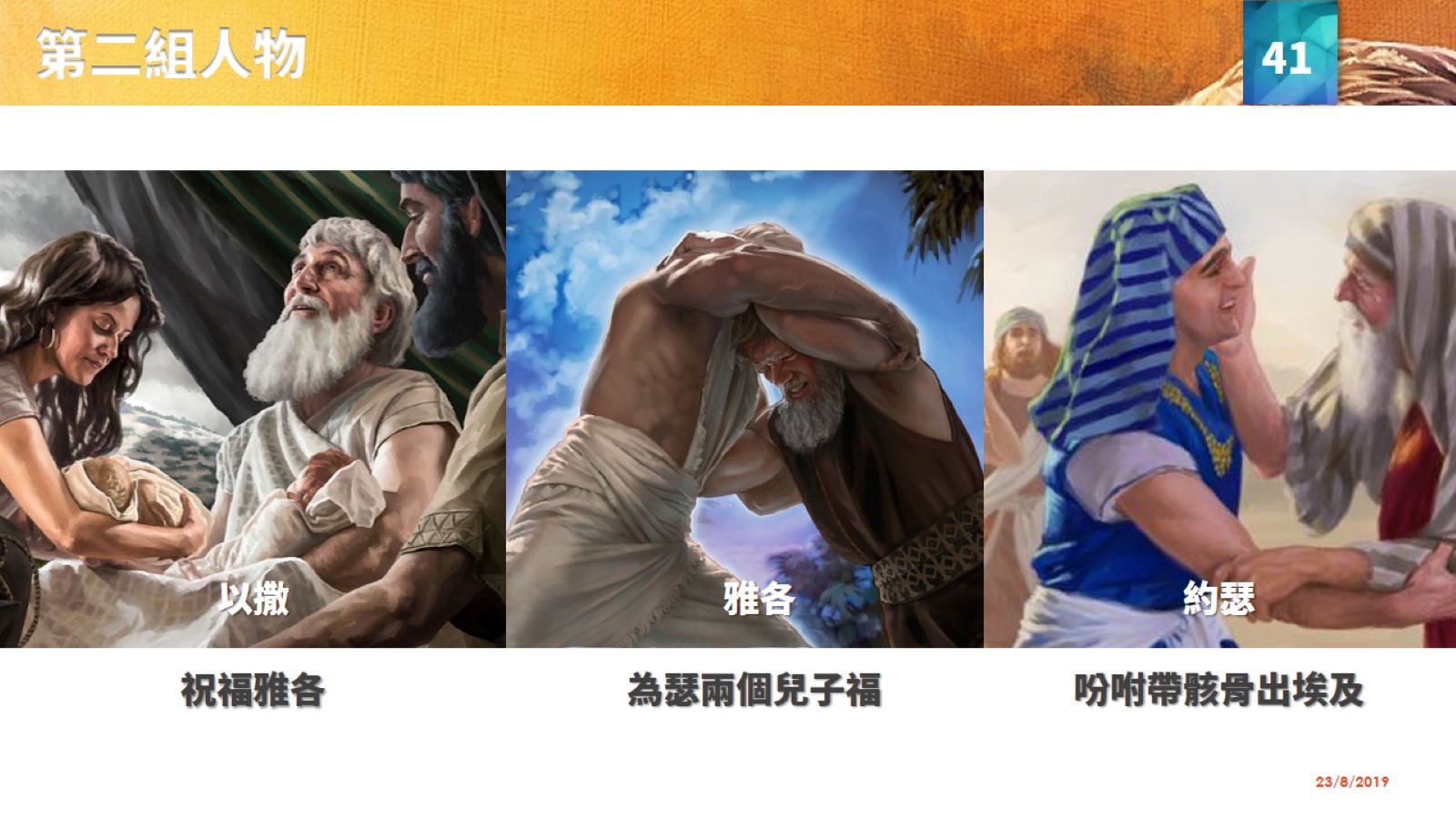 第二組人物
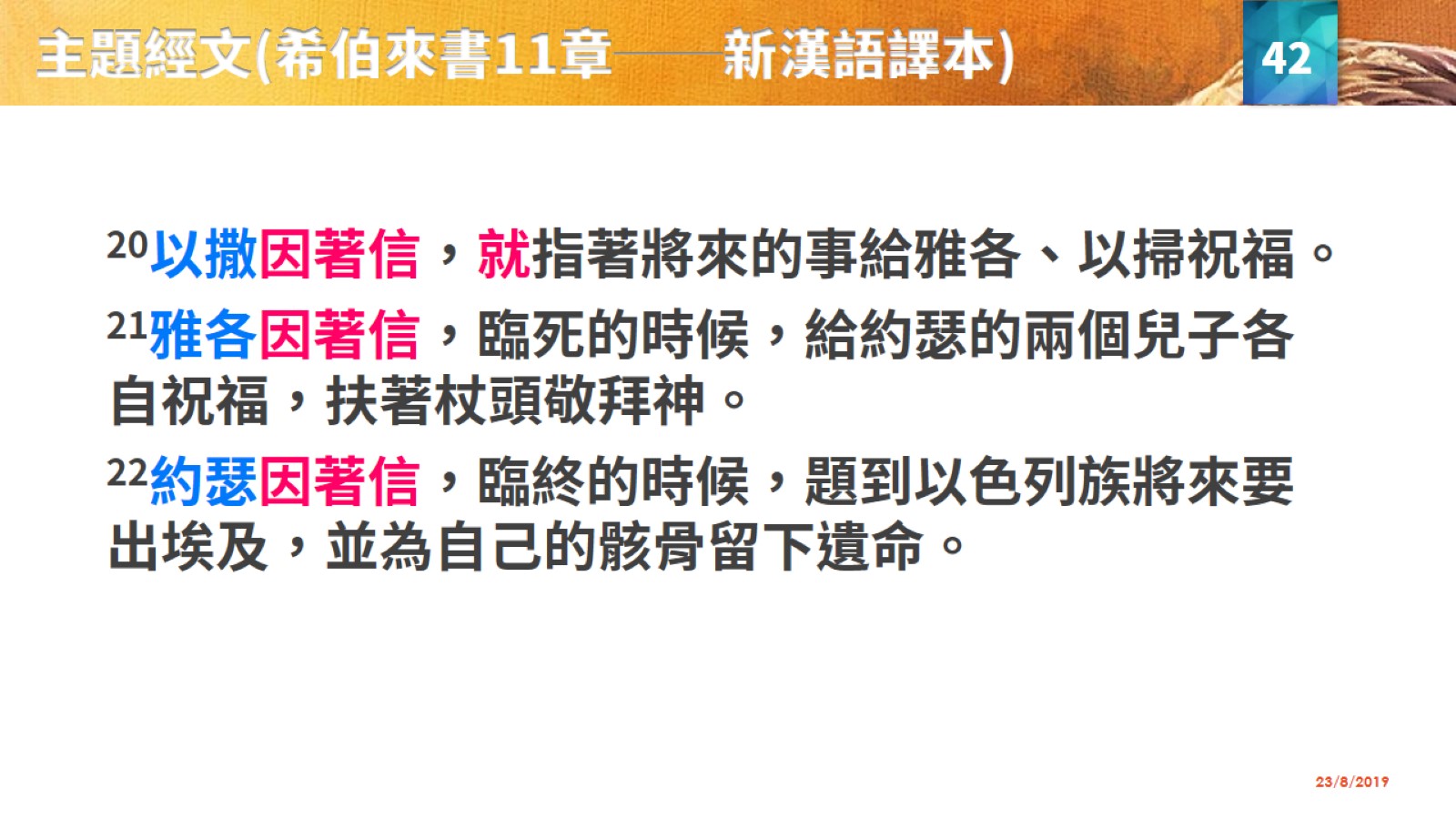 主題經文(希伯來書11章──新漢語譯本)
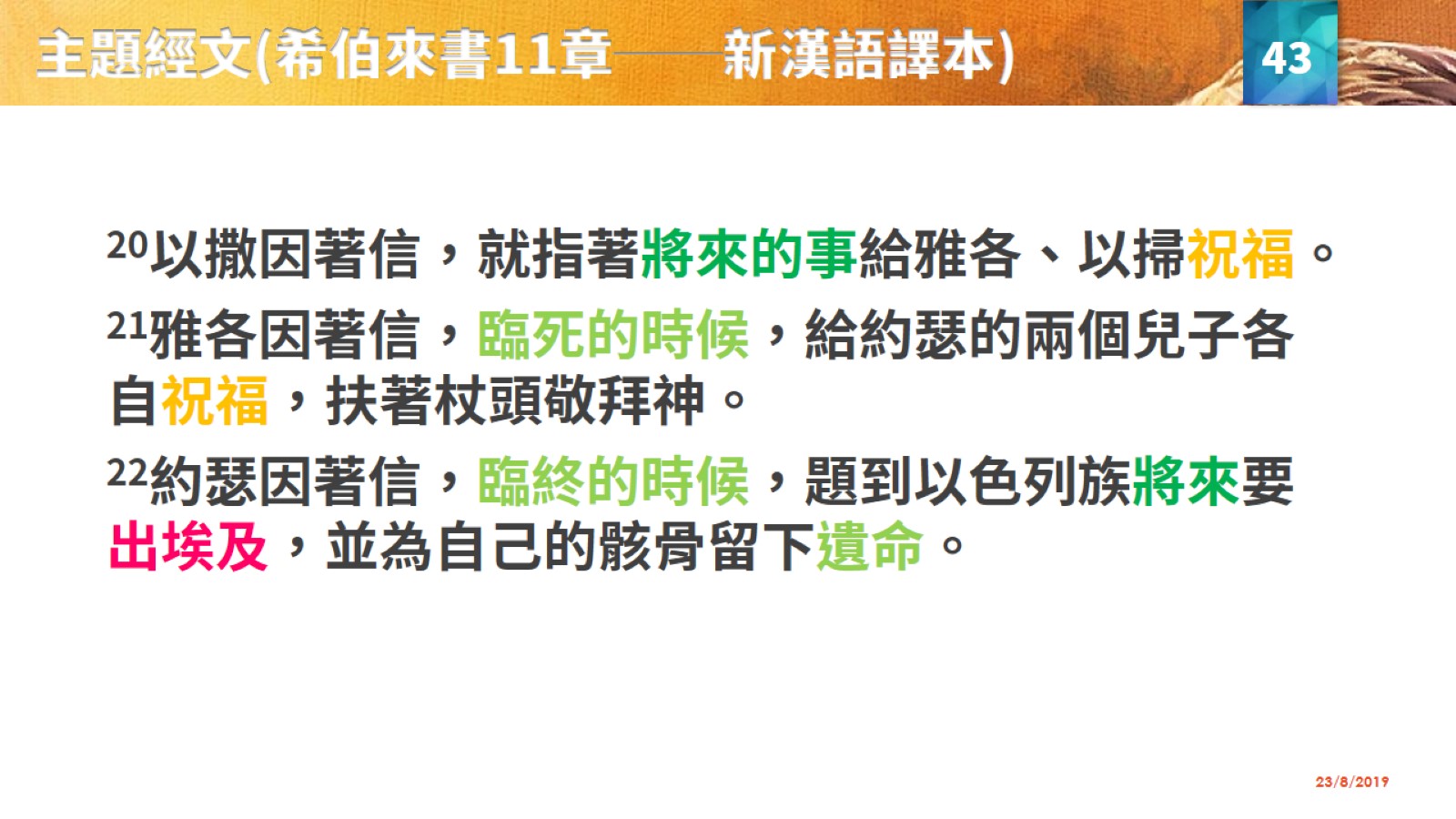 主題經文(希伯來書11章──新漢語譯本)
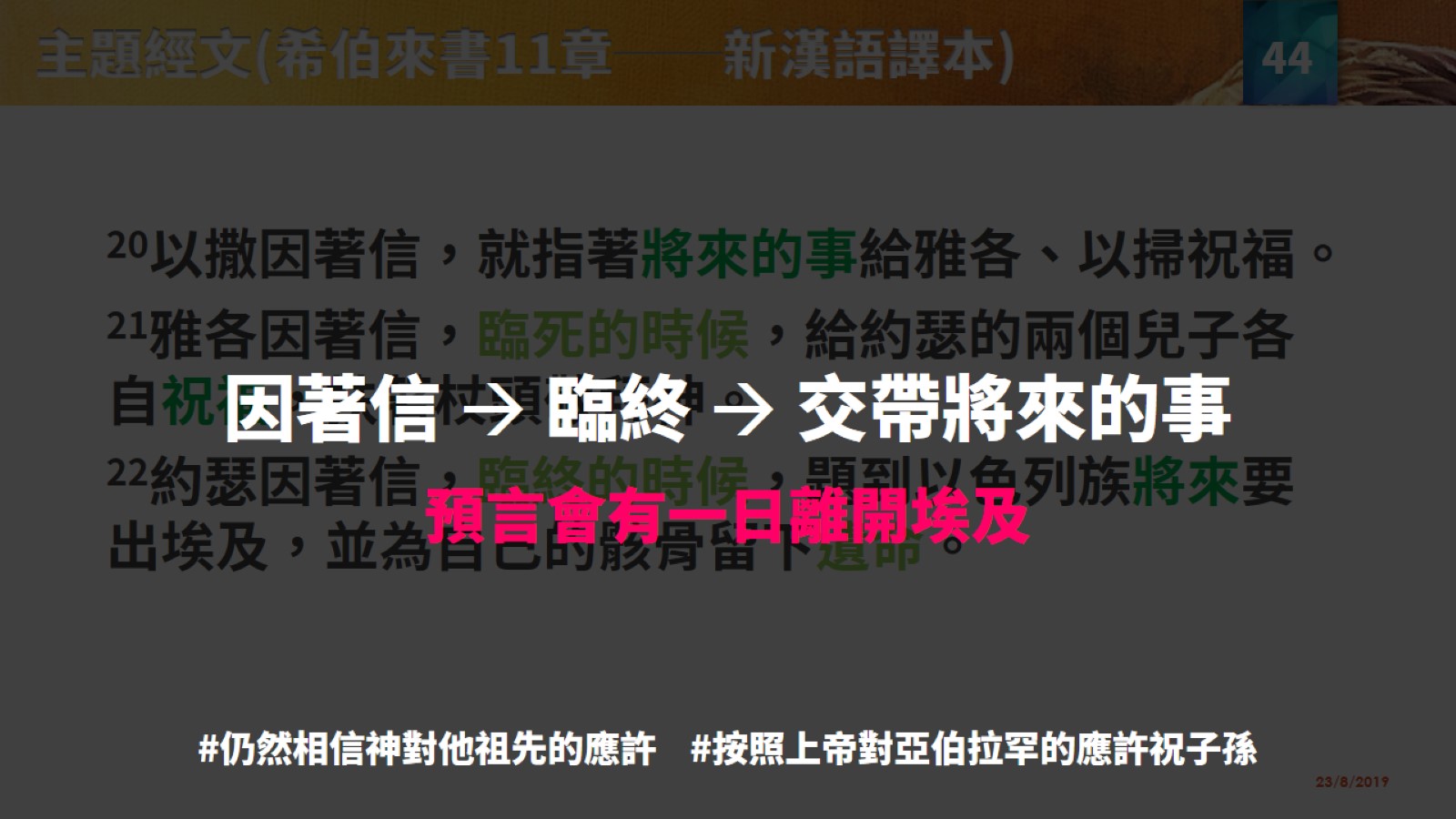 主題經文(希伯來書11章──新漢語譯本)
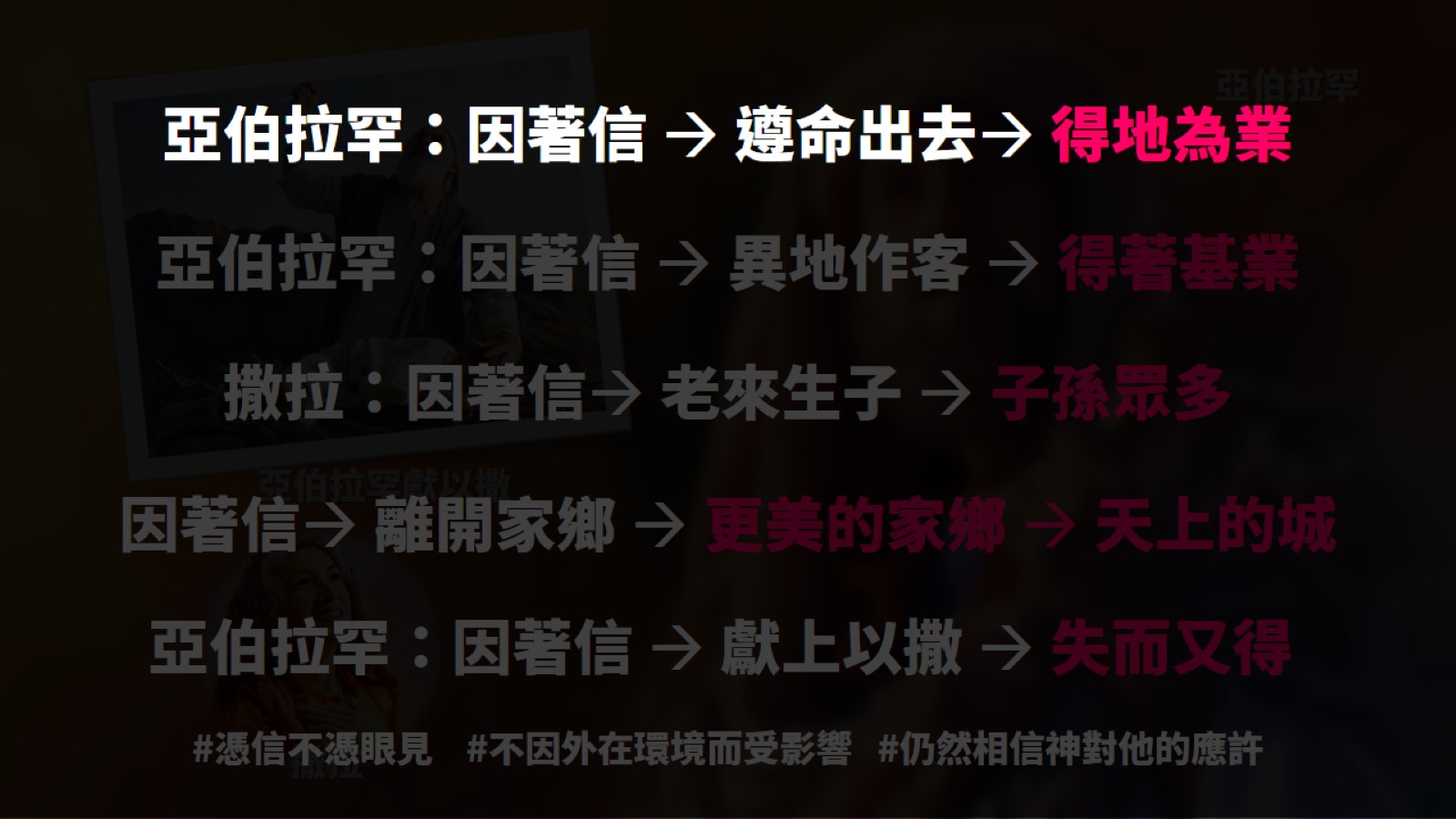 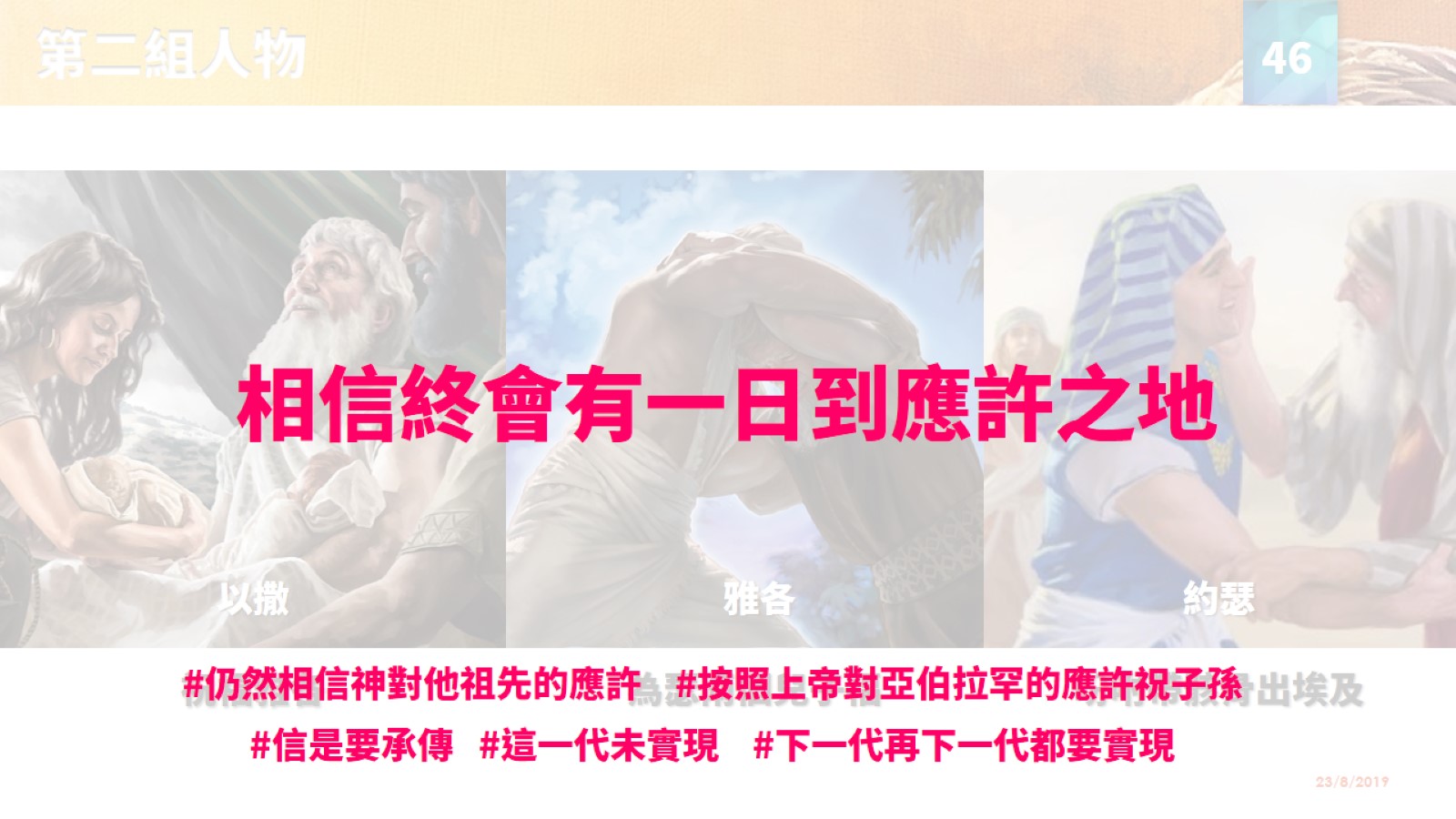 第二組人物
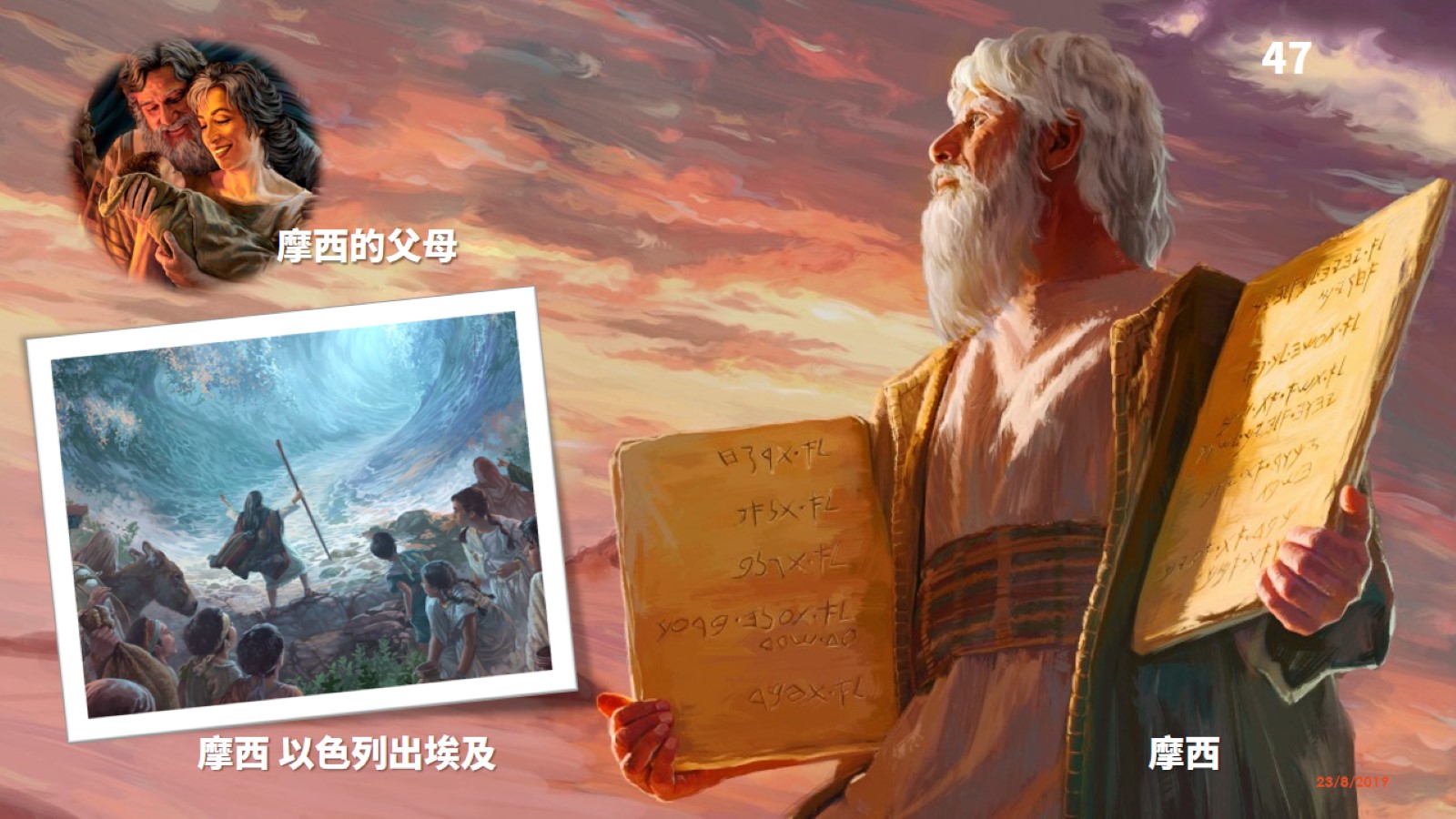 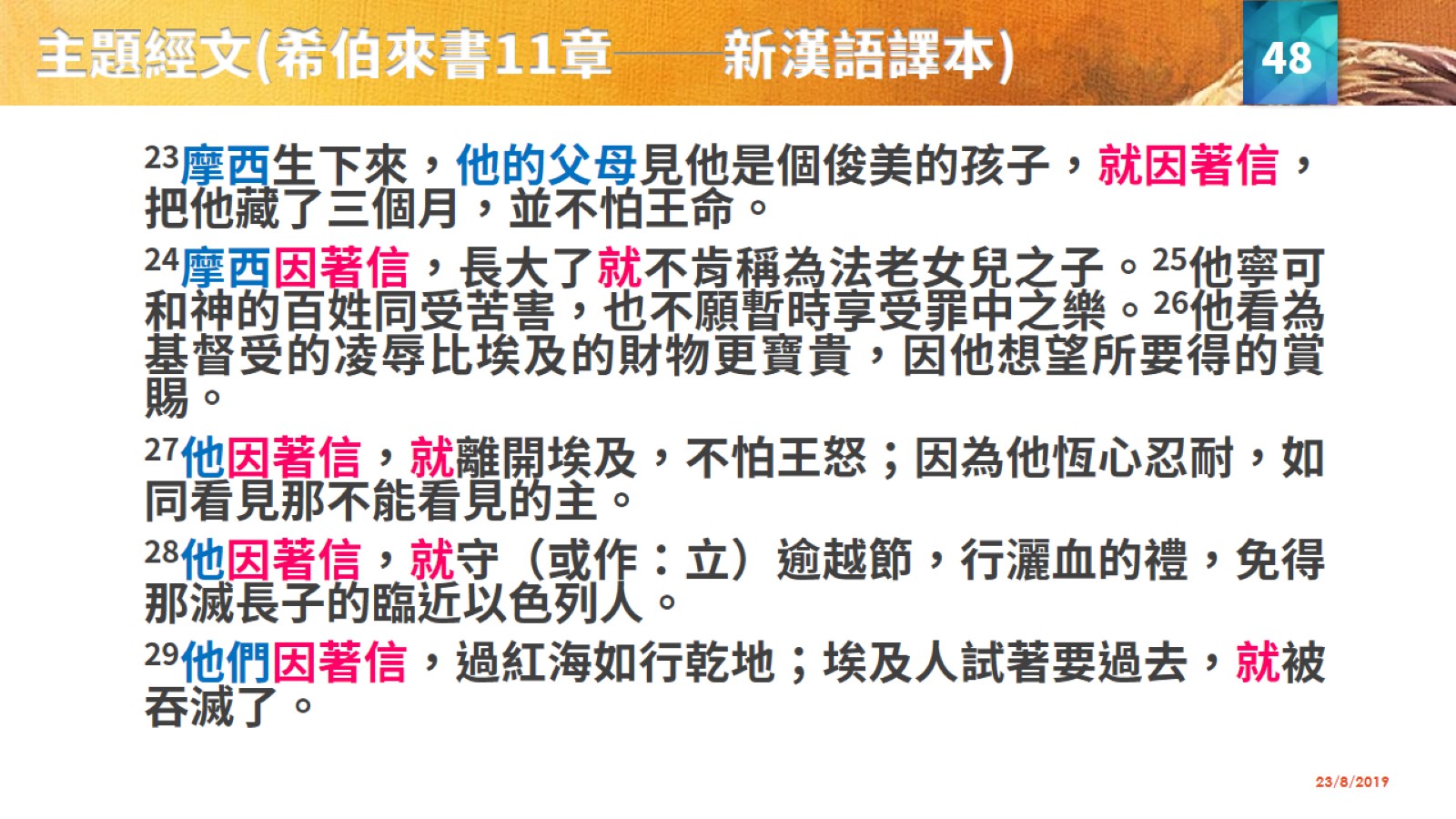 主題經文(希伯來書11章──新漢語譯本)
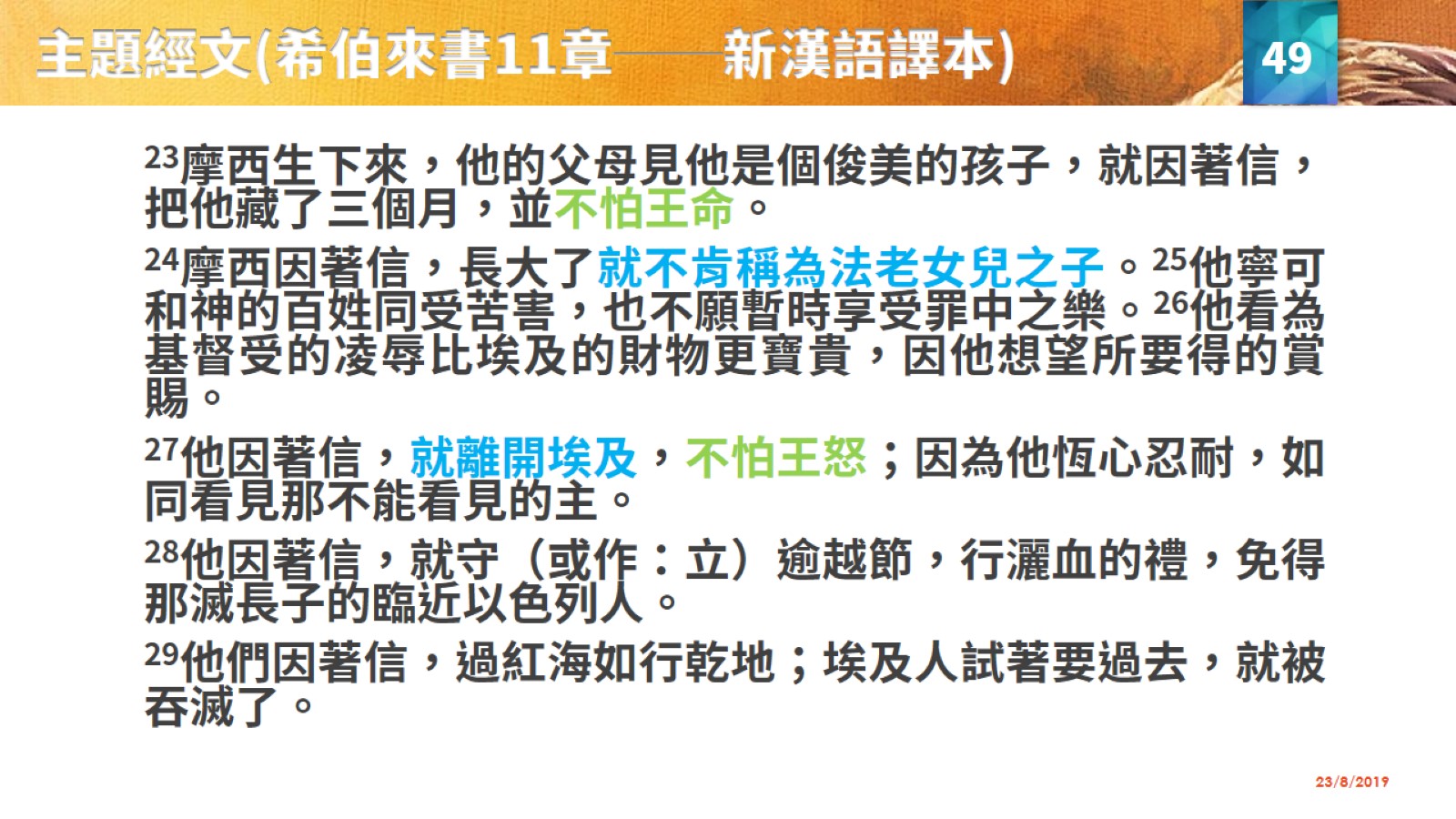 主題經文(希伯來書11章──新漢語譯本)
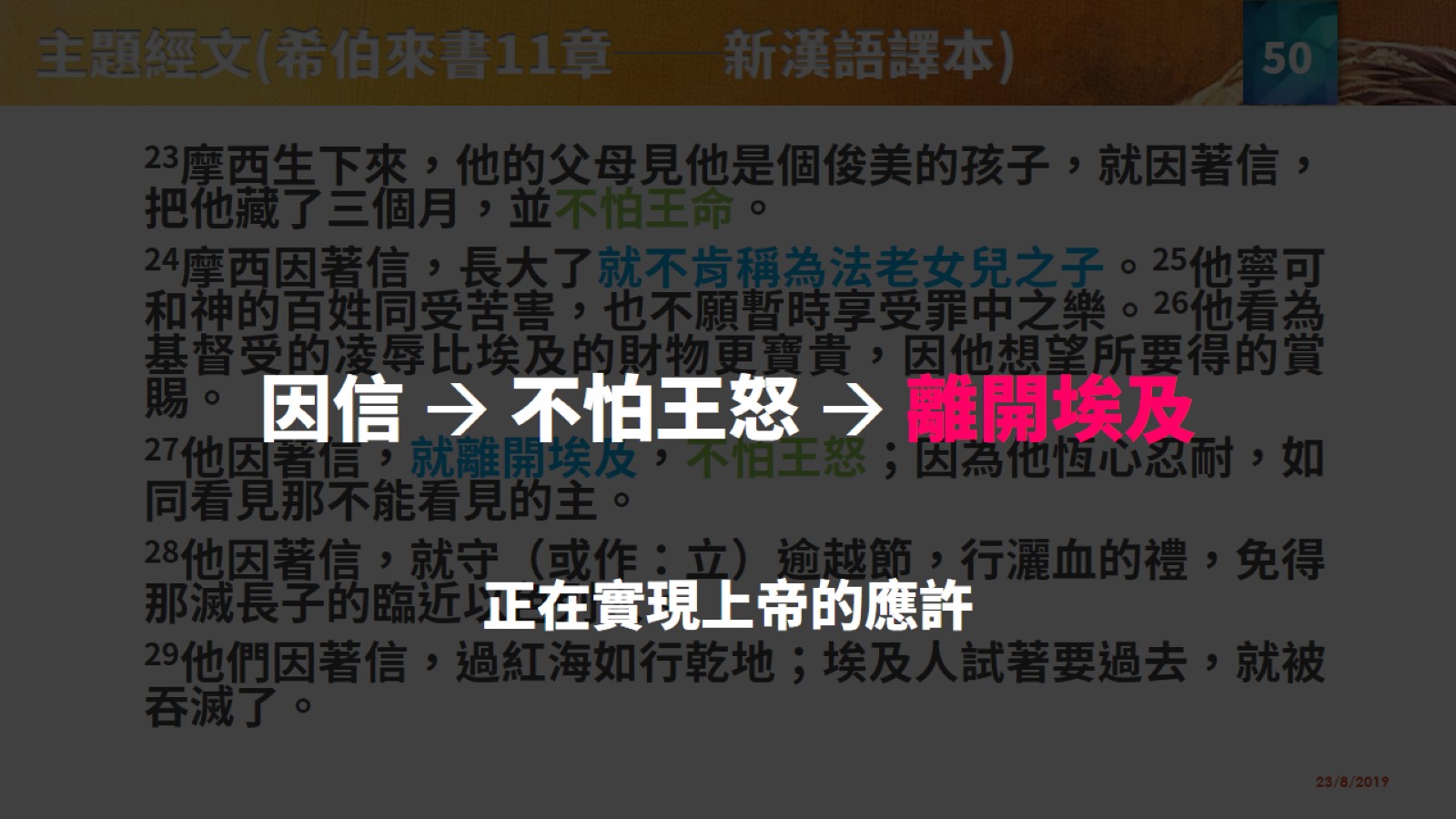 主題經文(希伯來書11章──新漢語譯本)
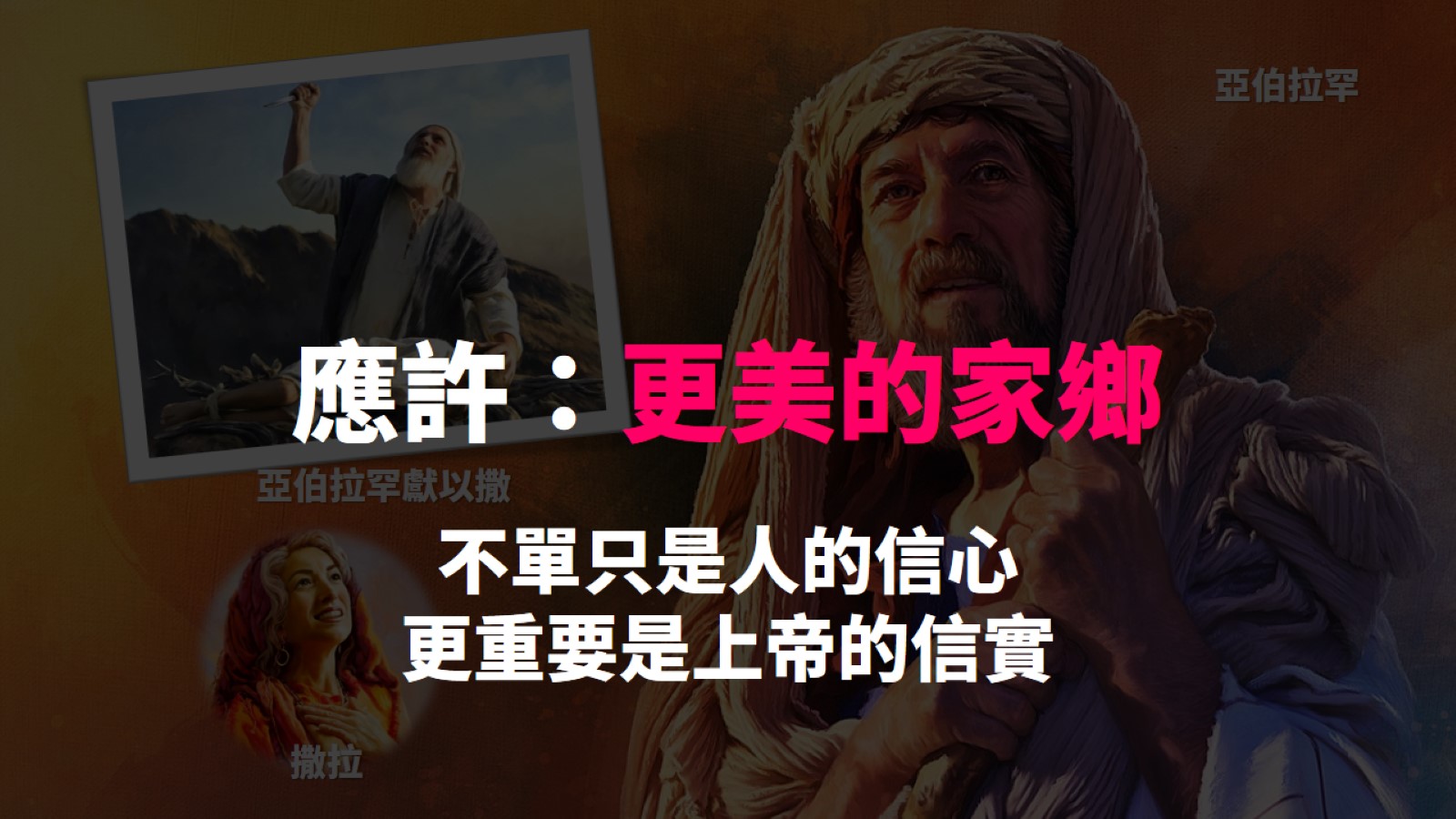 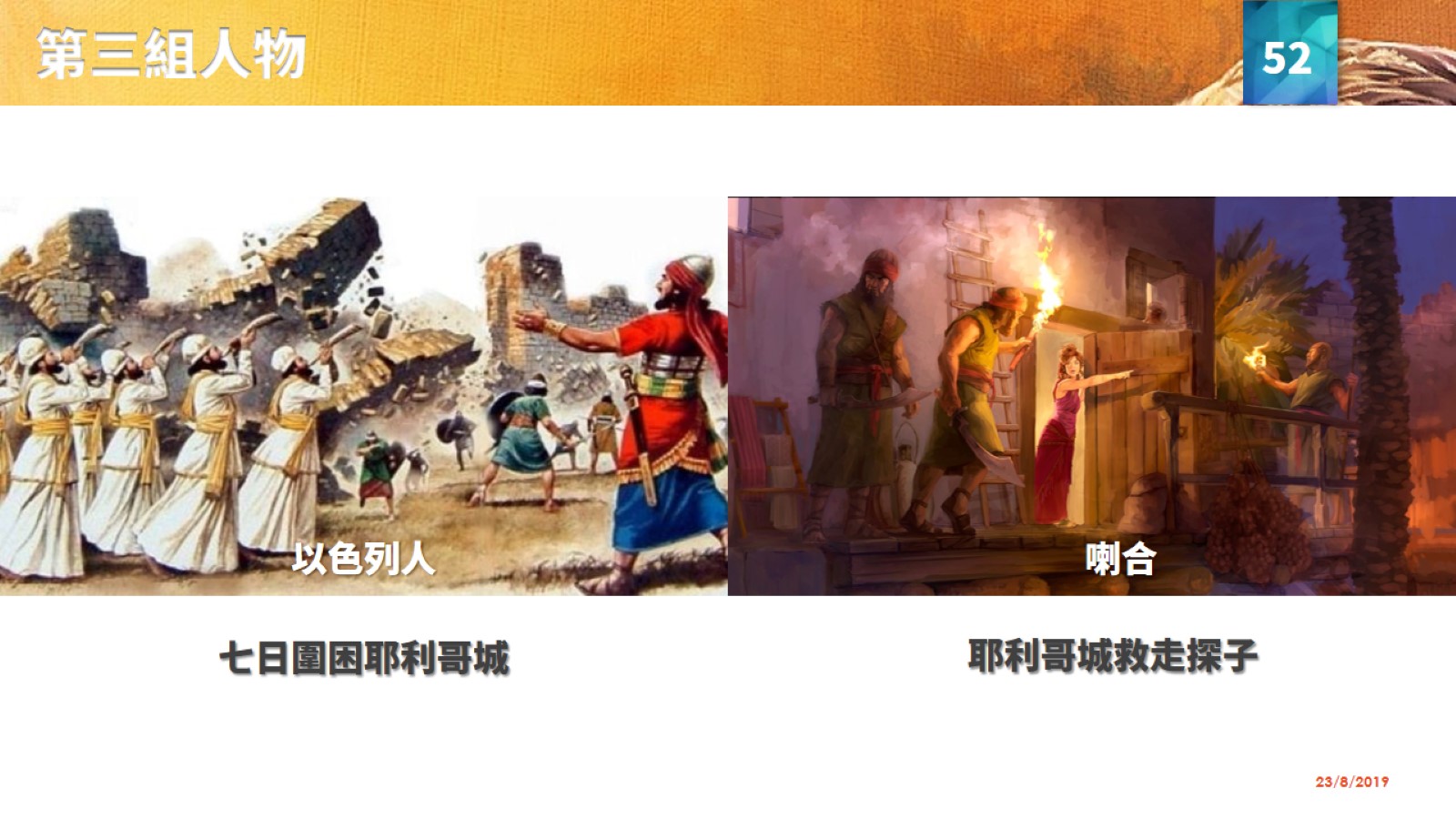 第三組人物
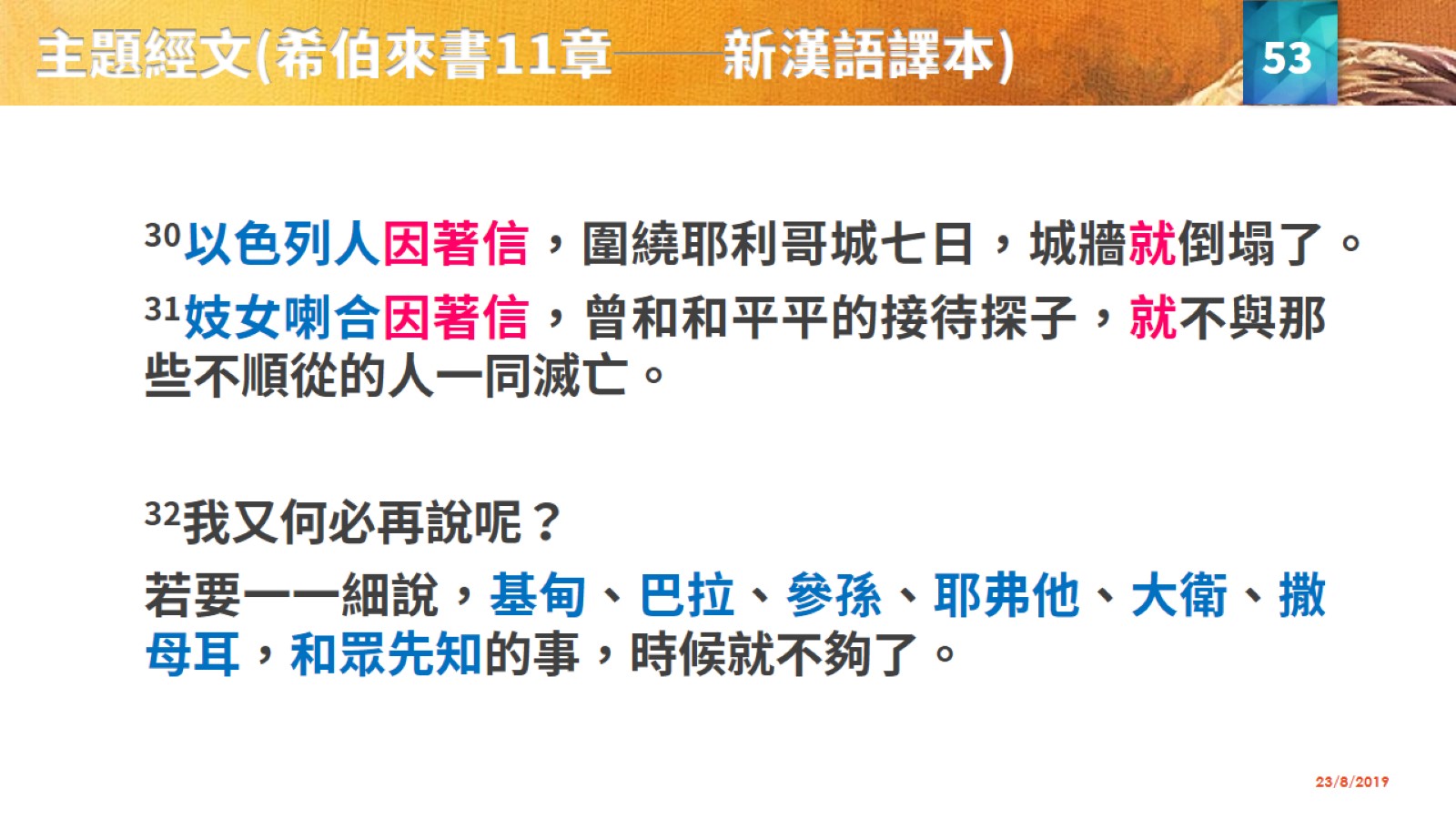 主題經文(希伯來書11章──新漢語譯本)
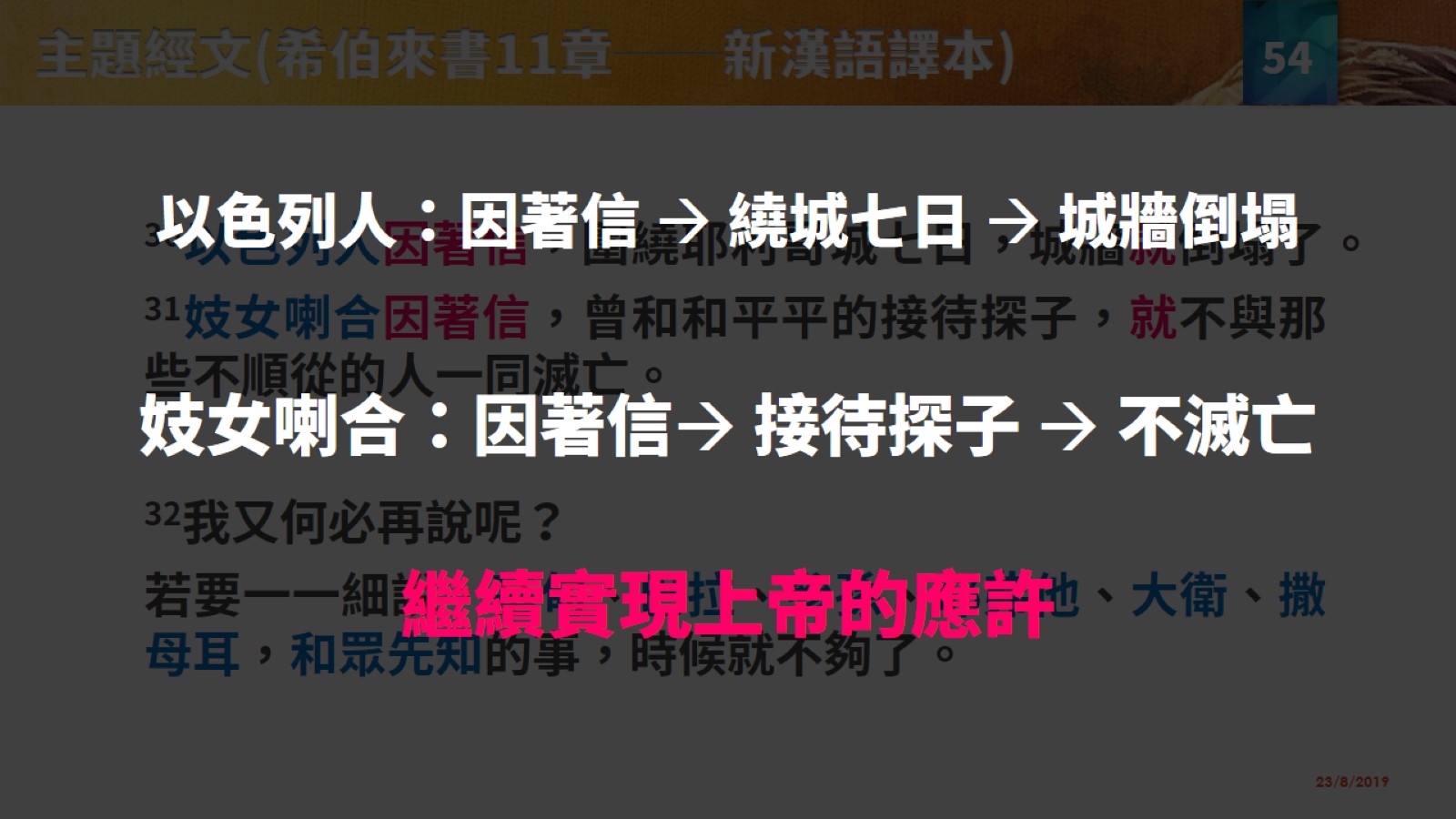 主題經文(希伯來書11章──新漢語譯本)
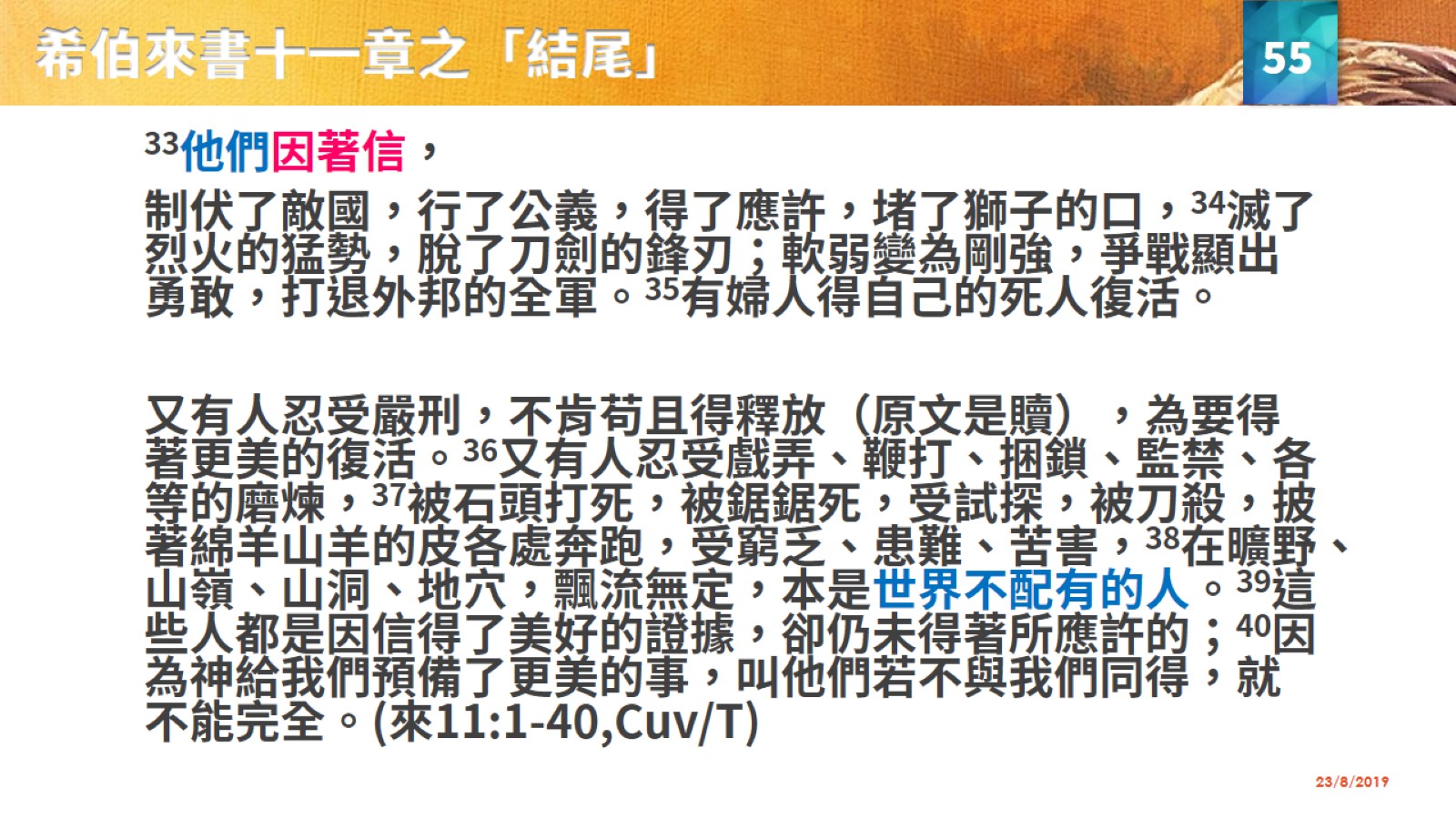 希伯來書十一章之「結尾」
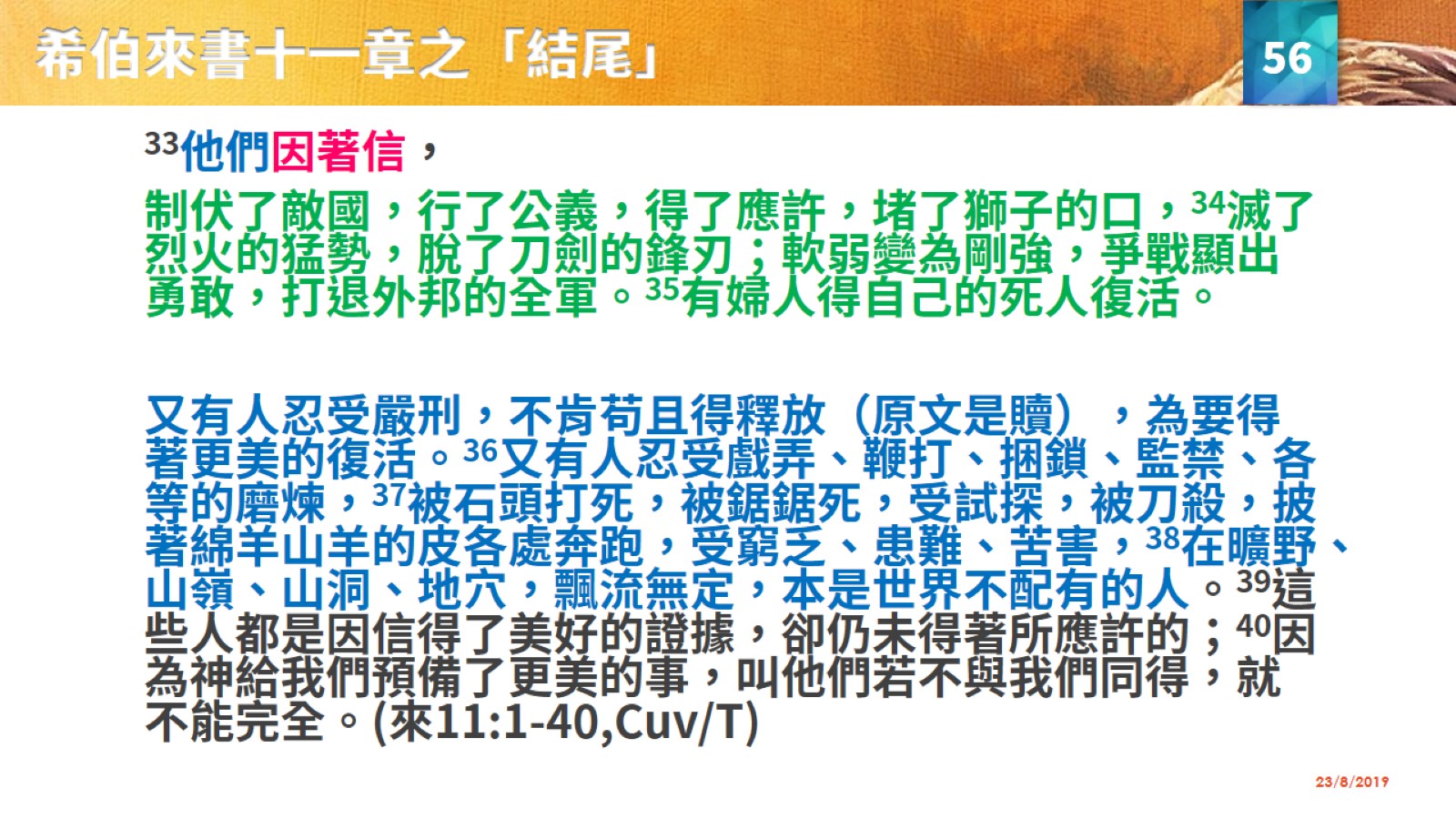 希伯來書十一章之「結尾」
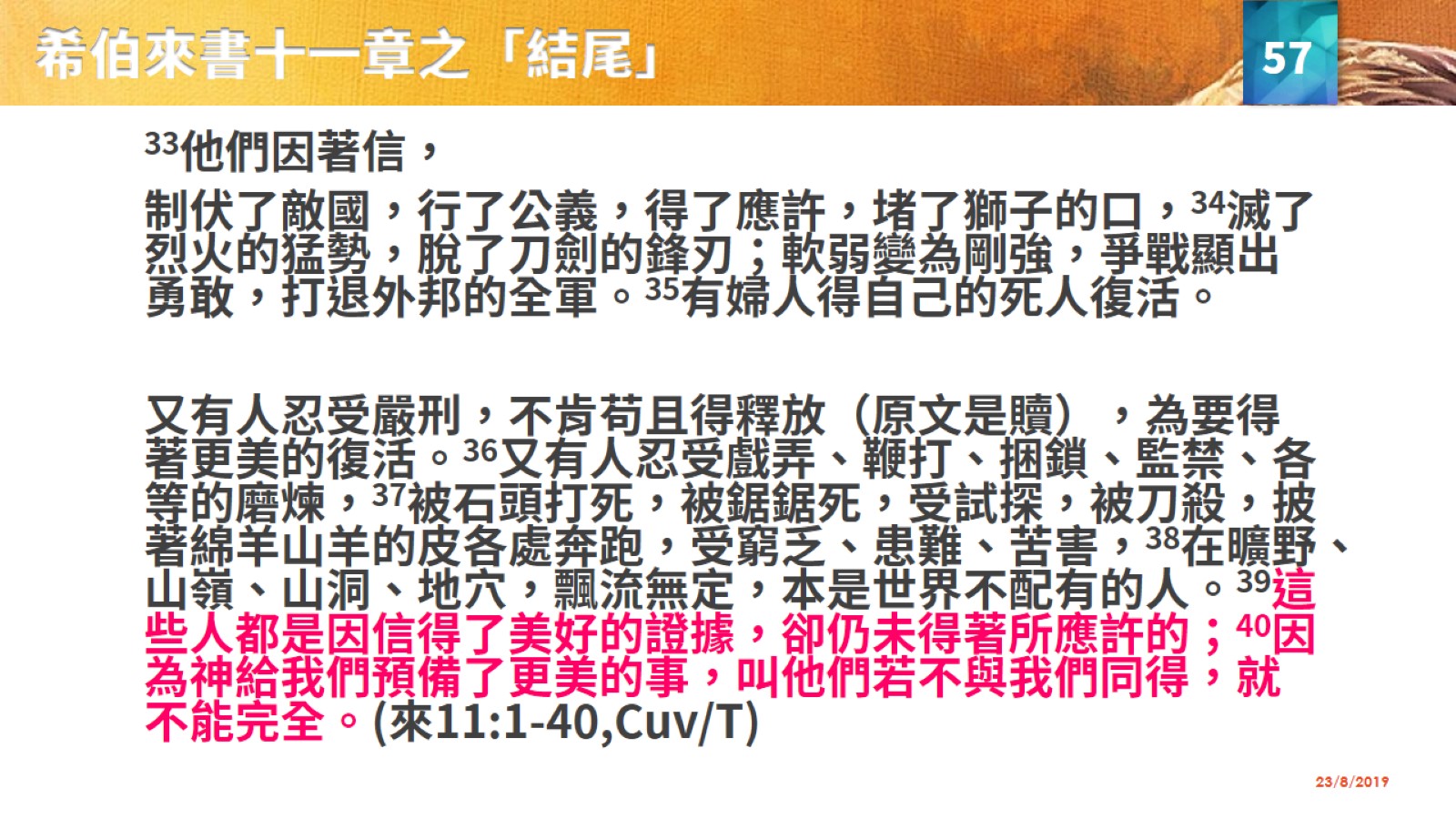 希伯來書十一章之「結尾」
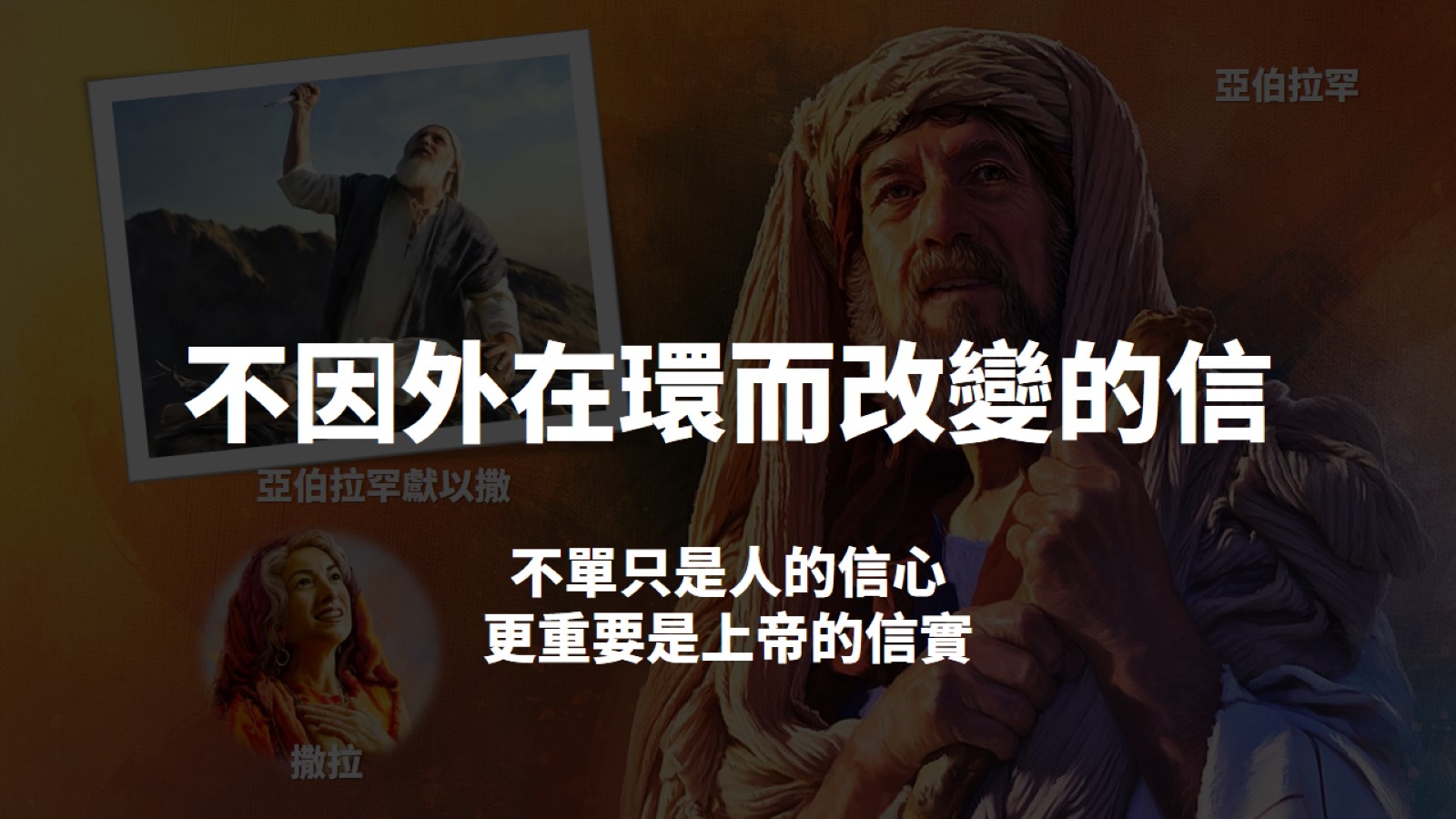 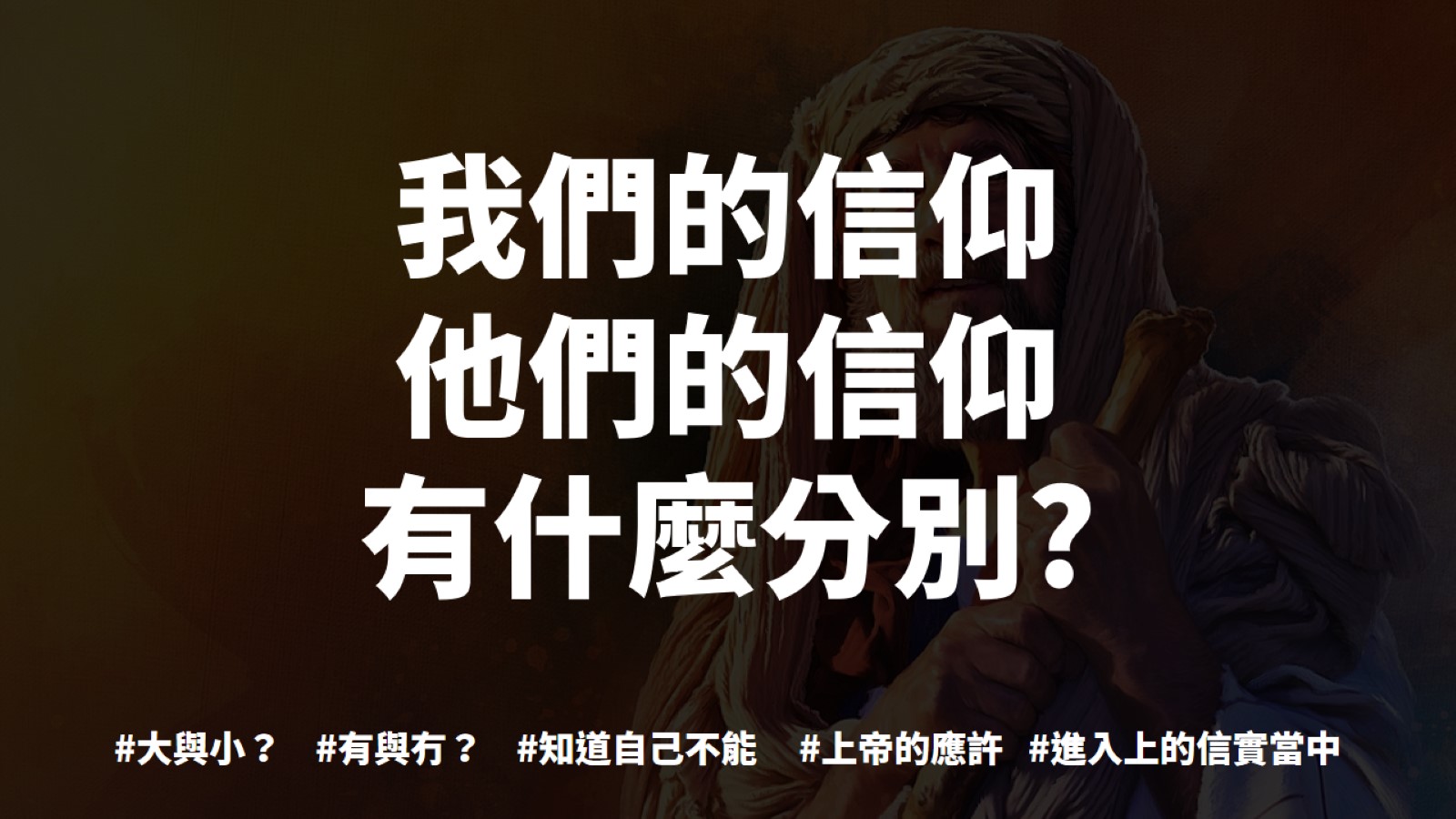 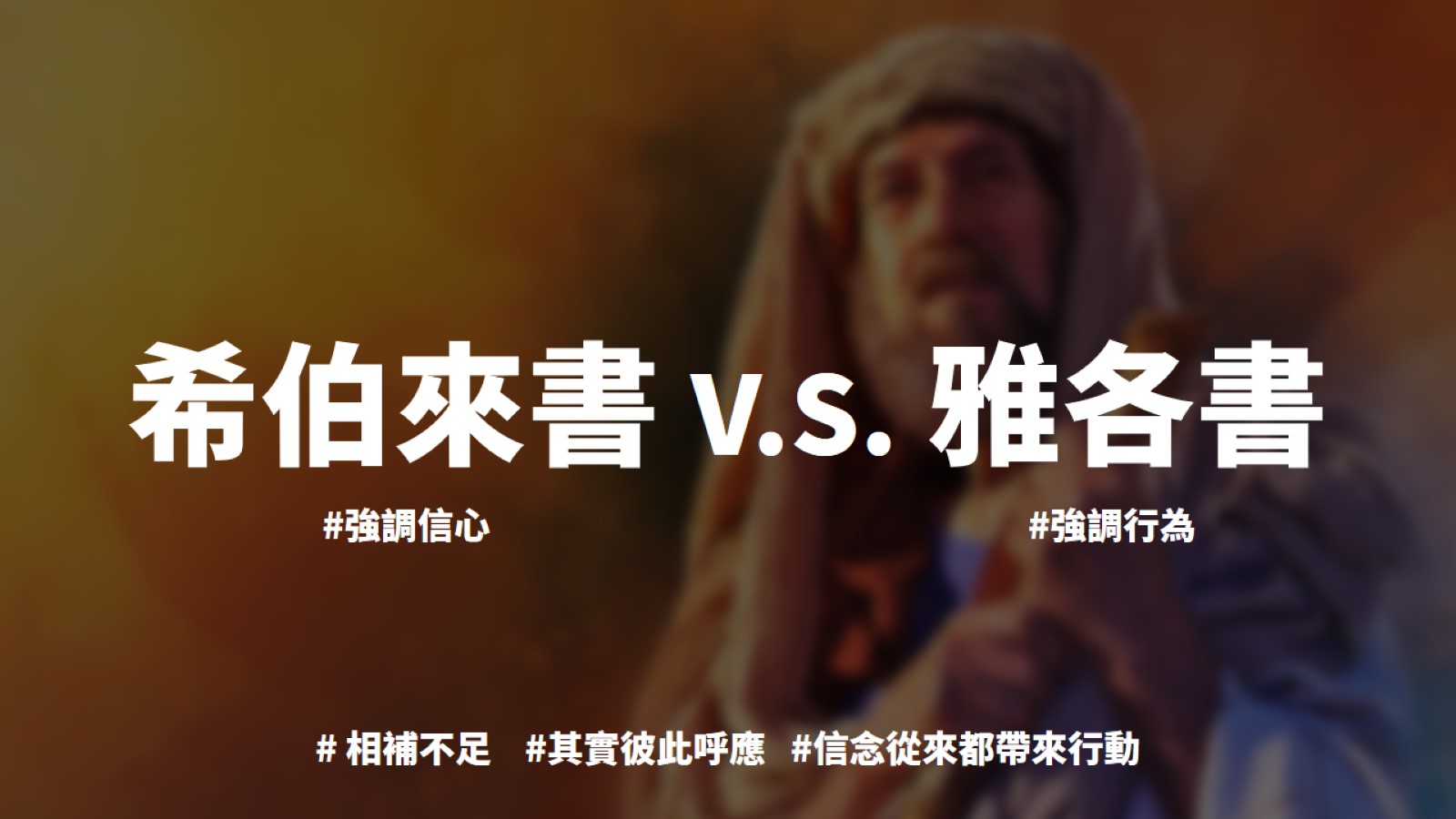 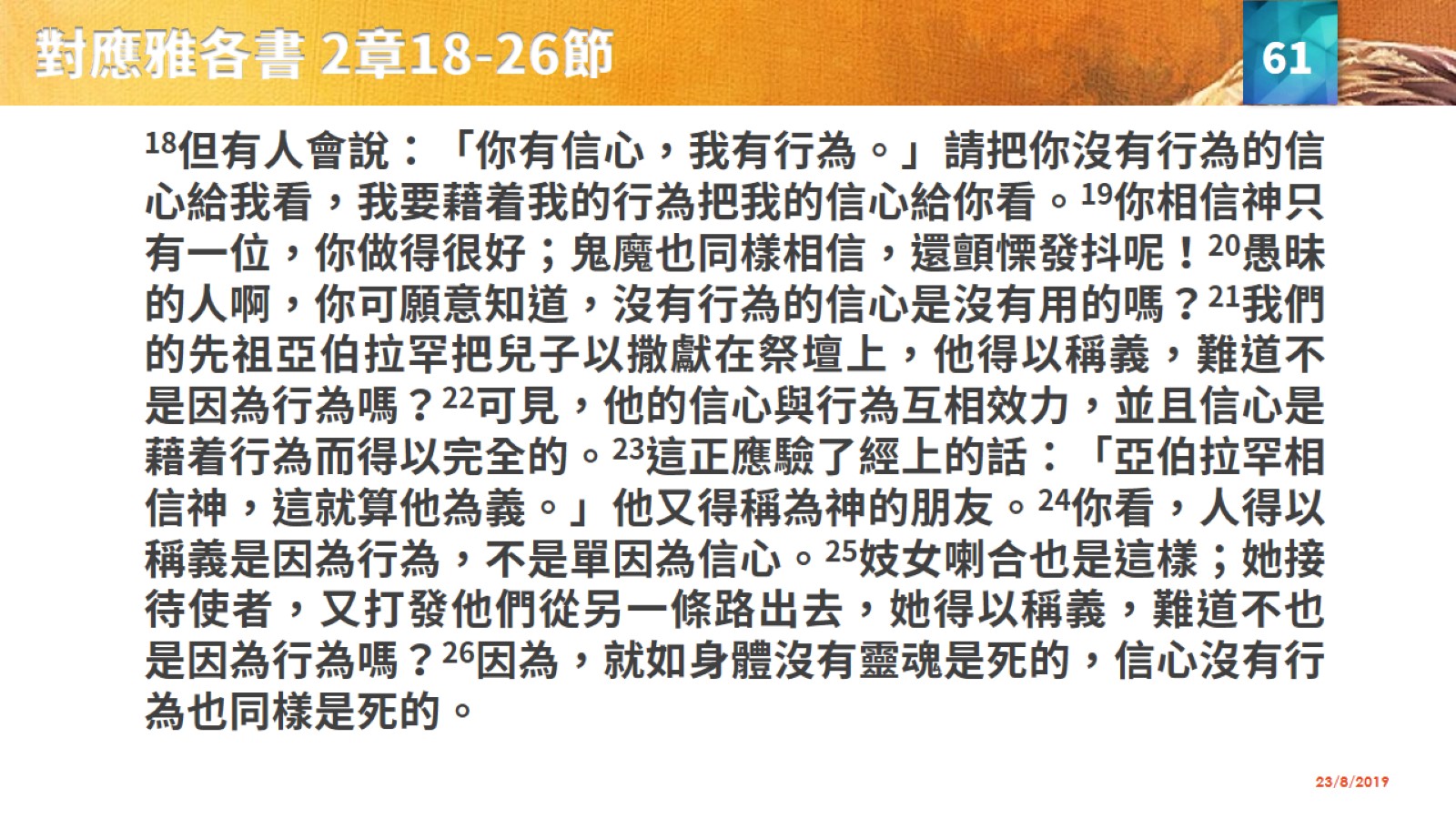 對應雅各書 2章18-26節
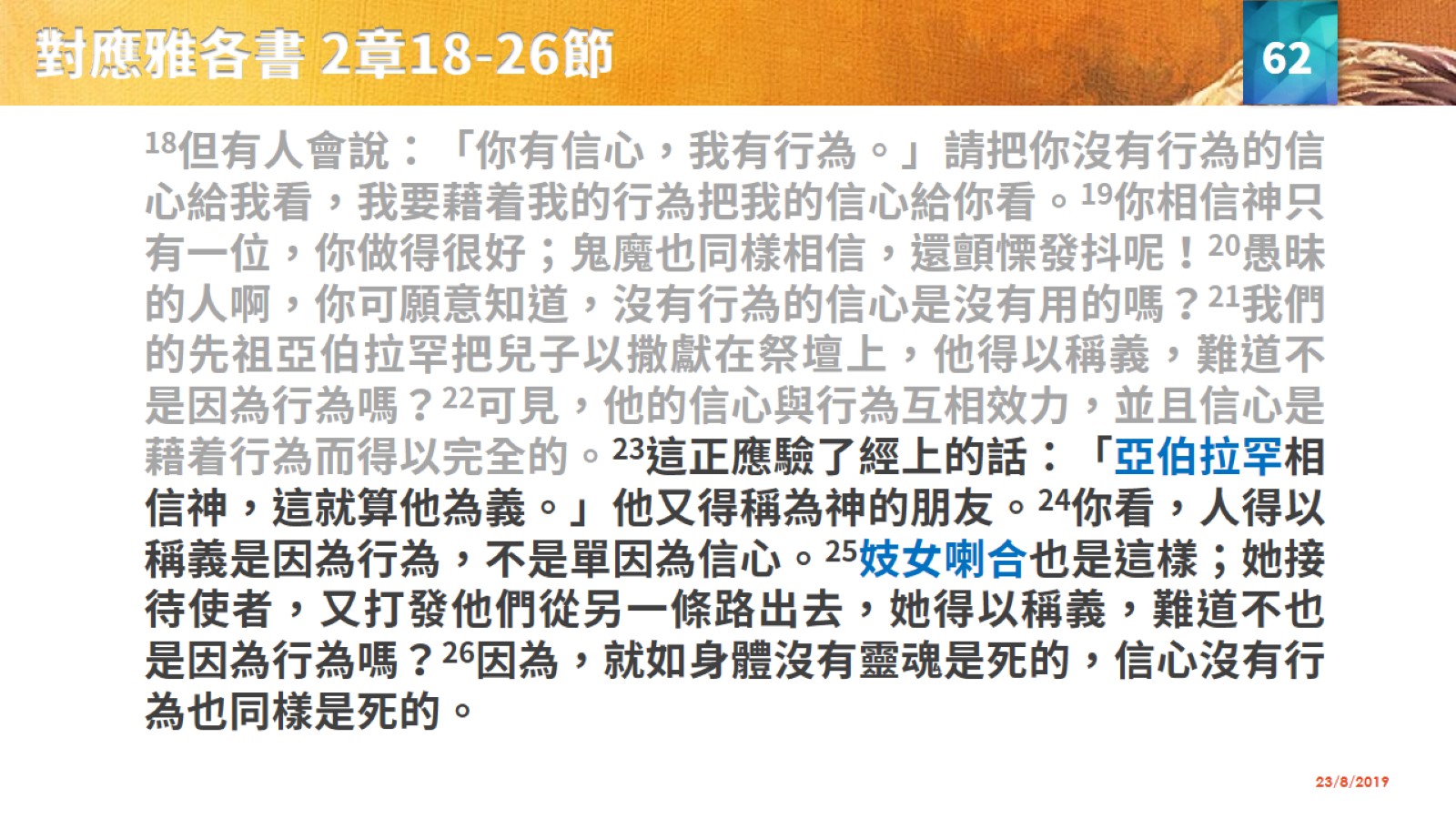 對應雅各書 2章18-26節
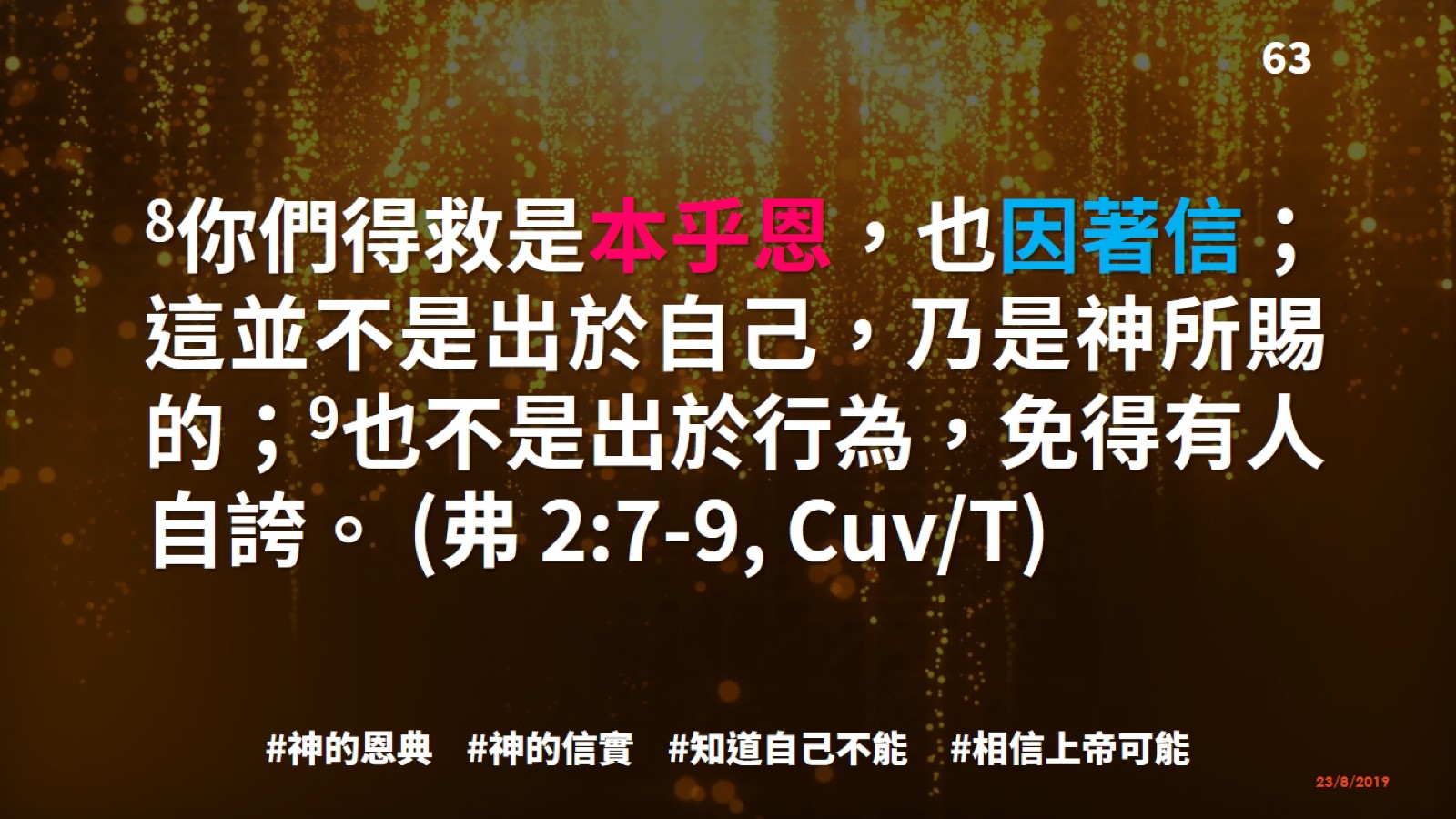 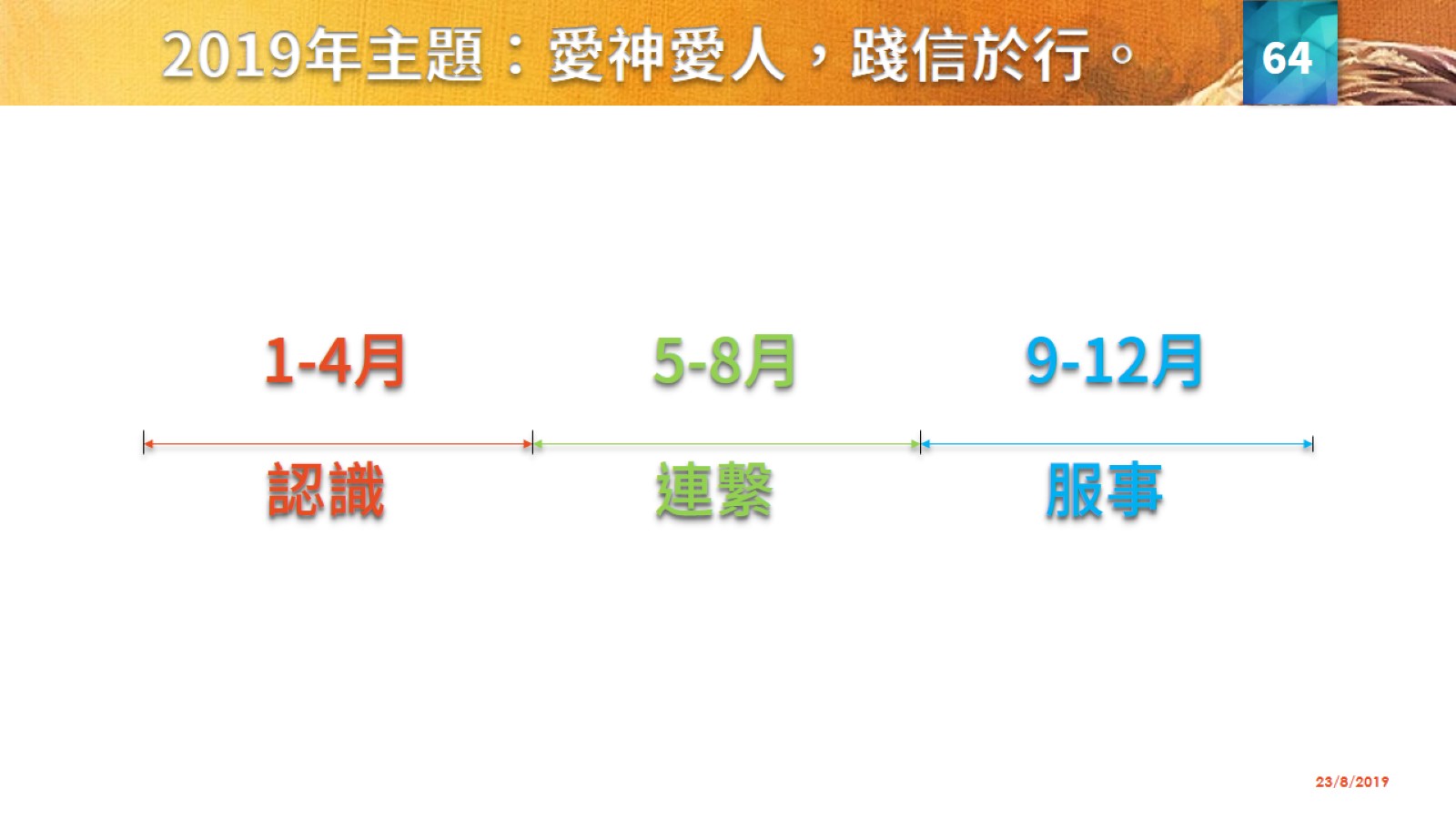 2019年主題：愛神愛人，踐信於行。
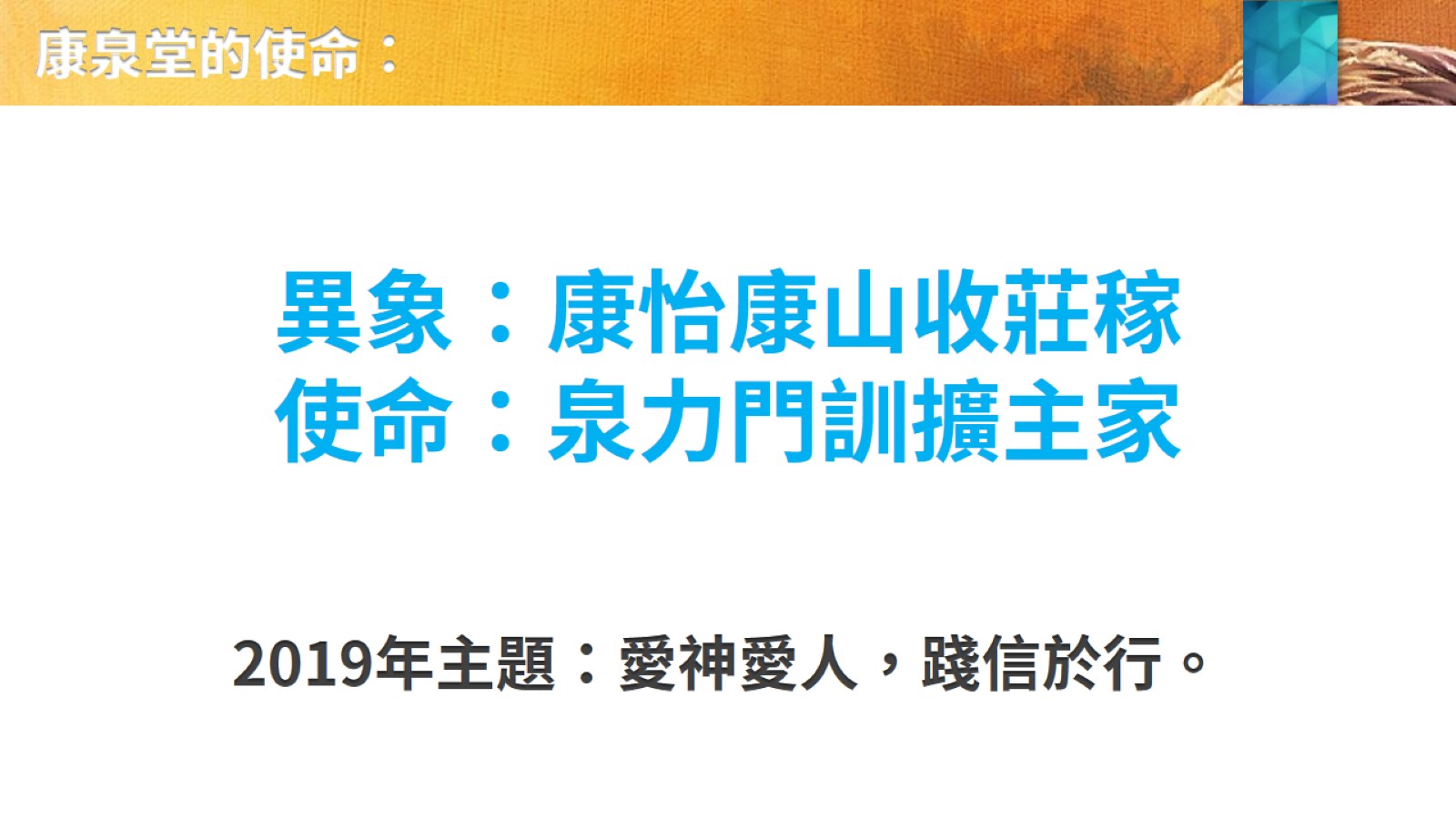 康泉堂的使命：
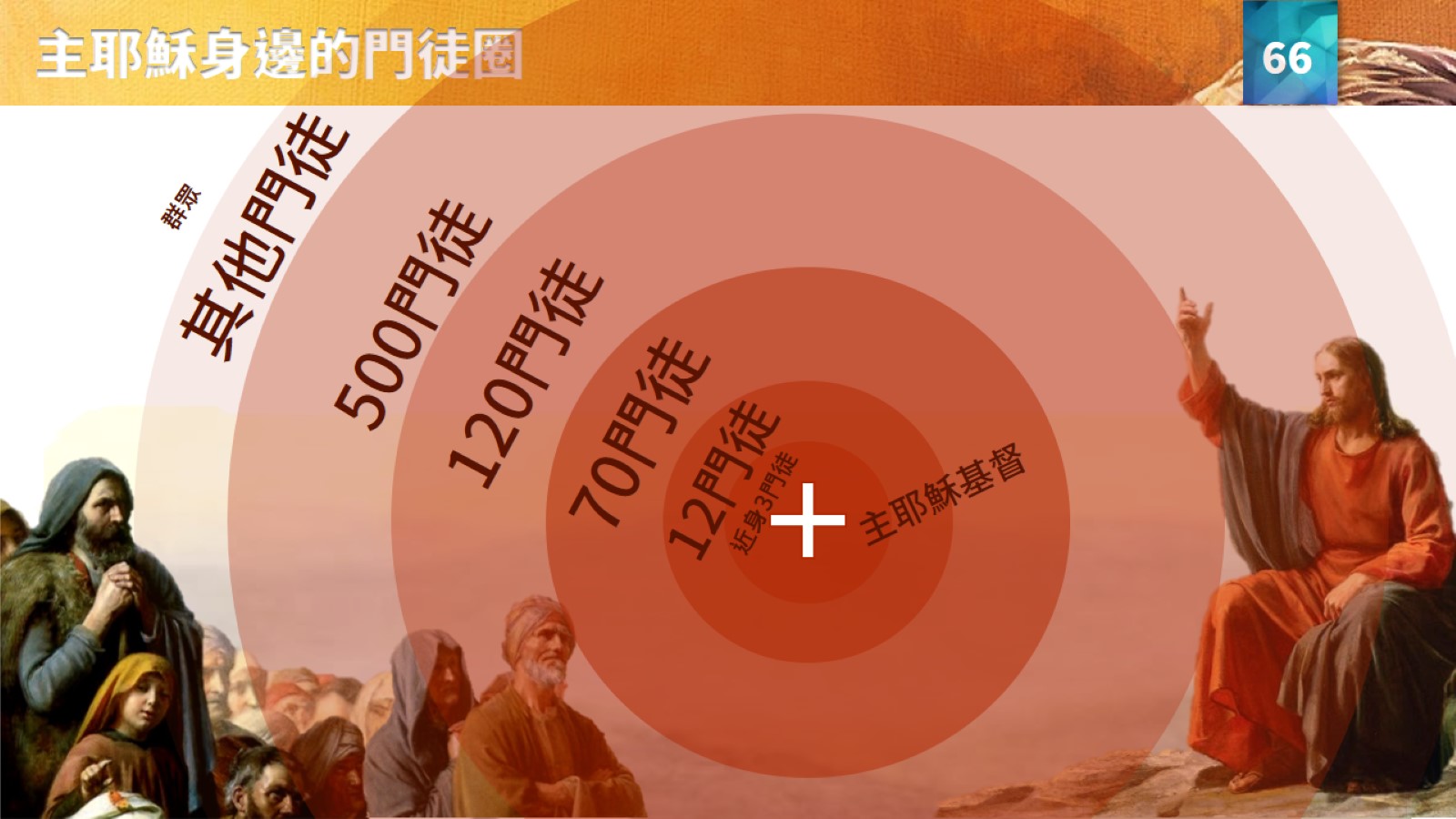 主耶穌身邊的門徒圈